天 然 物 化 学 １
総　論（１）：薬としての天然有機化合物

木下　武司
第１章　薬としての天然有機化合物(1)
●多様な薬物を産み出す天然有機化合物(1)
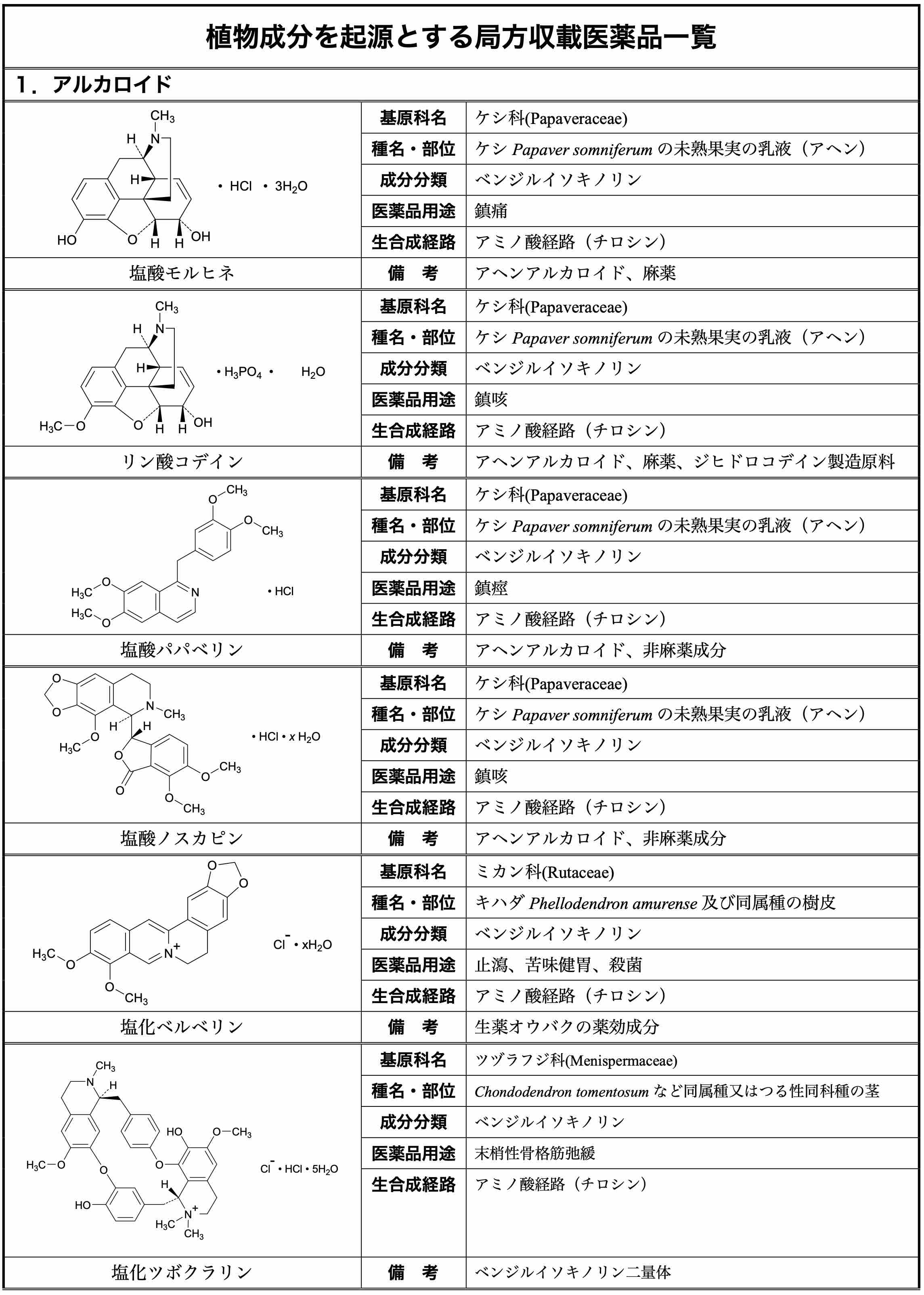 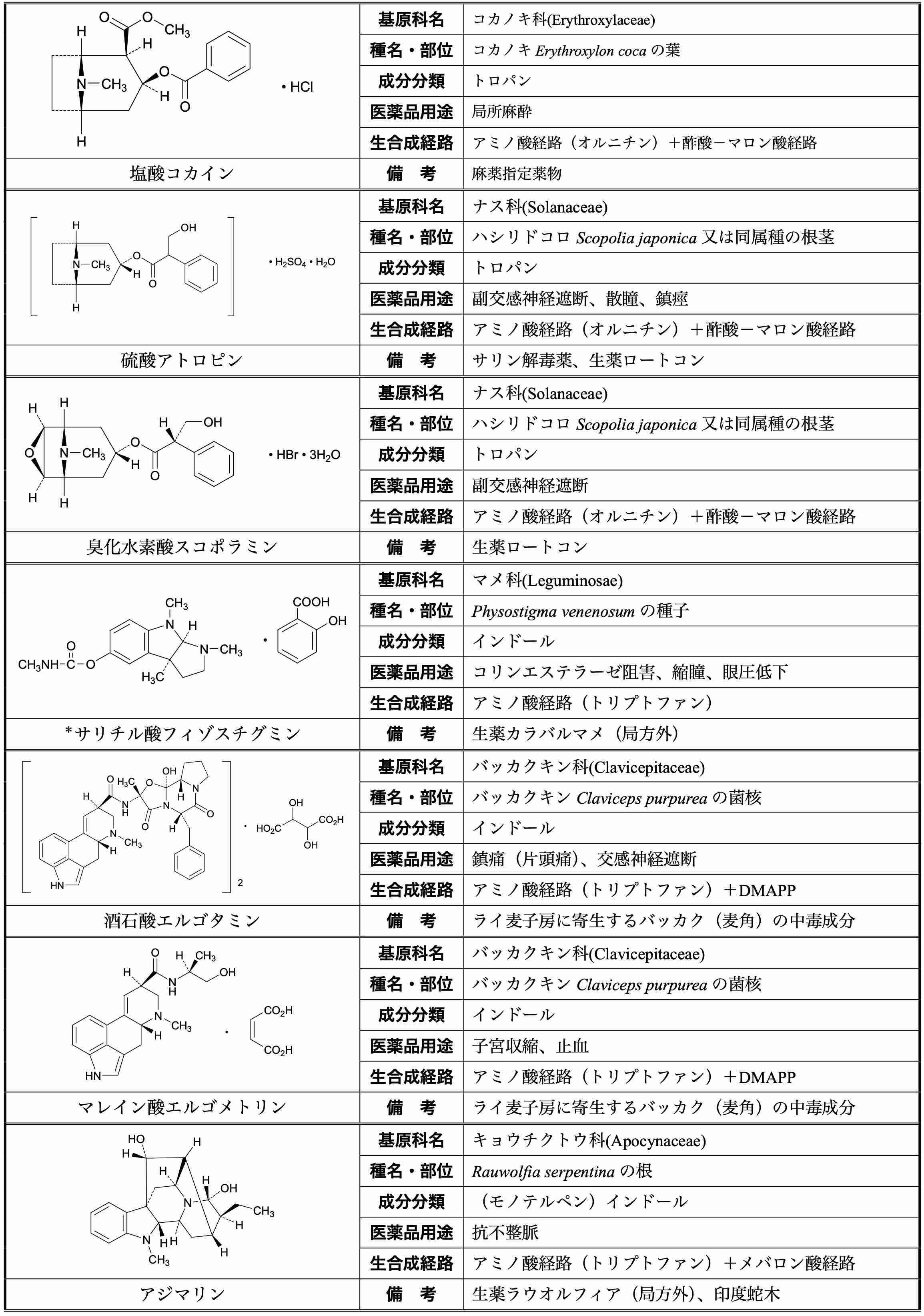 第１章　薬としての天然有機化合物(2)
●多様な薬物を産み出す天然有機化合物(2)
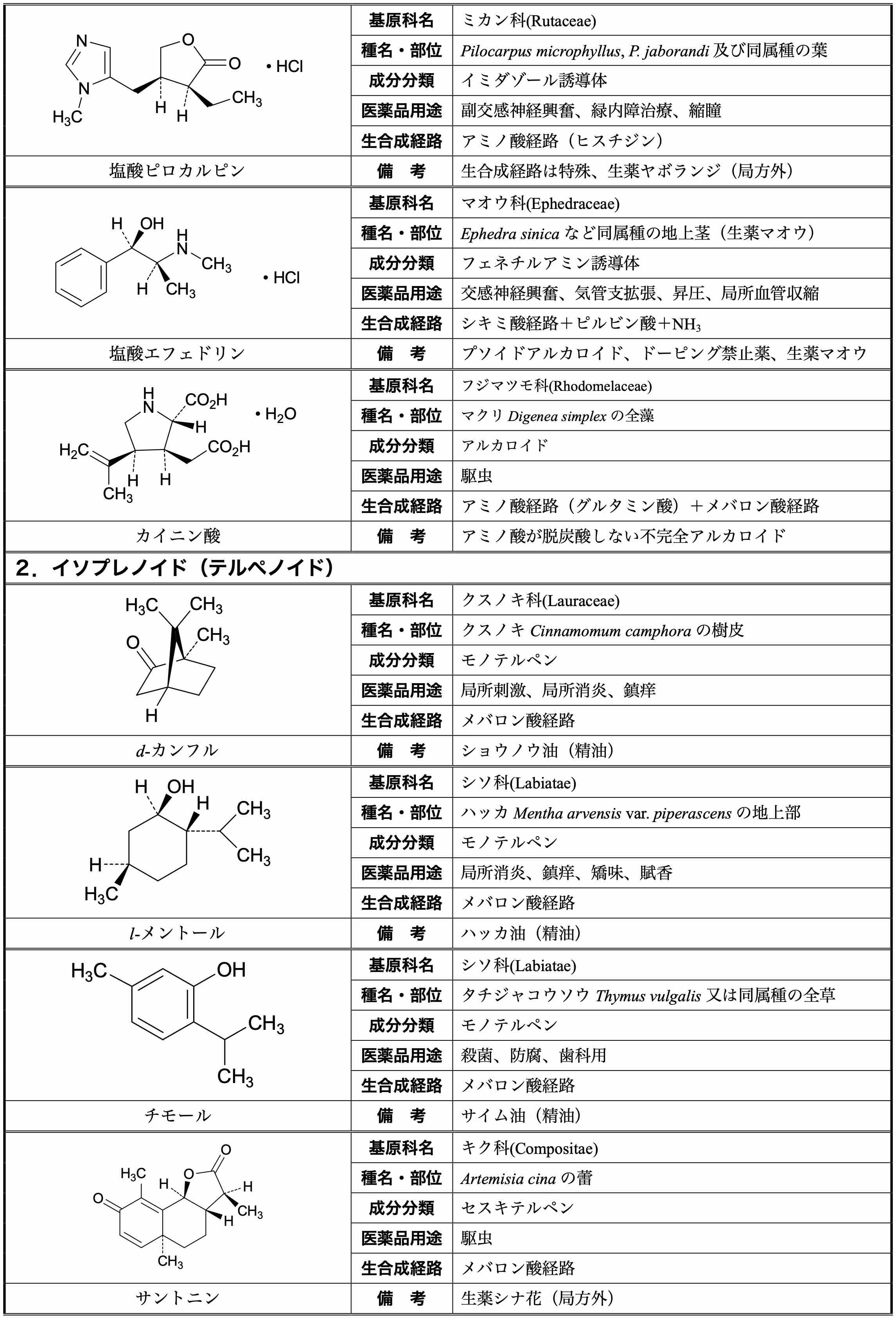 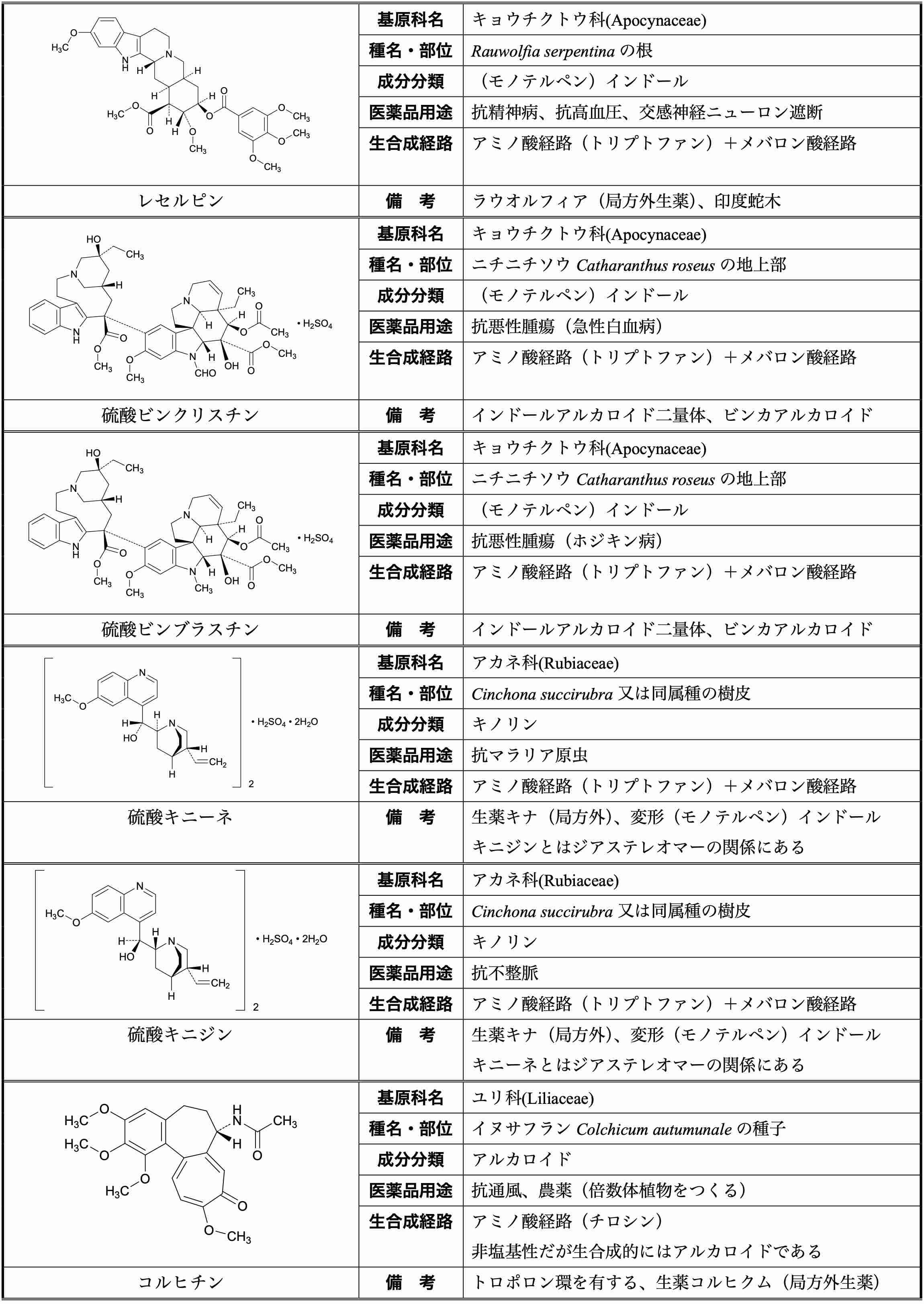 第１章　薬としての天然有機化合物(3)
●多様な薬物を産み出す天然有機化合物(3)
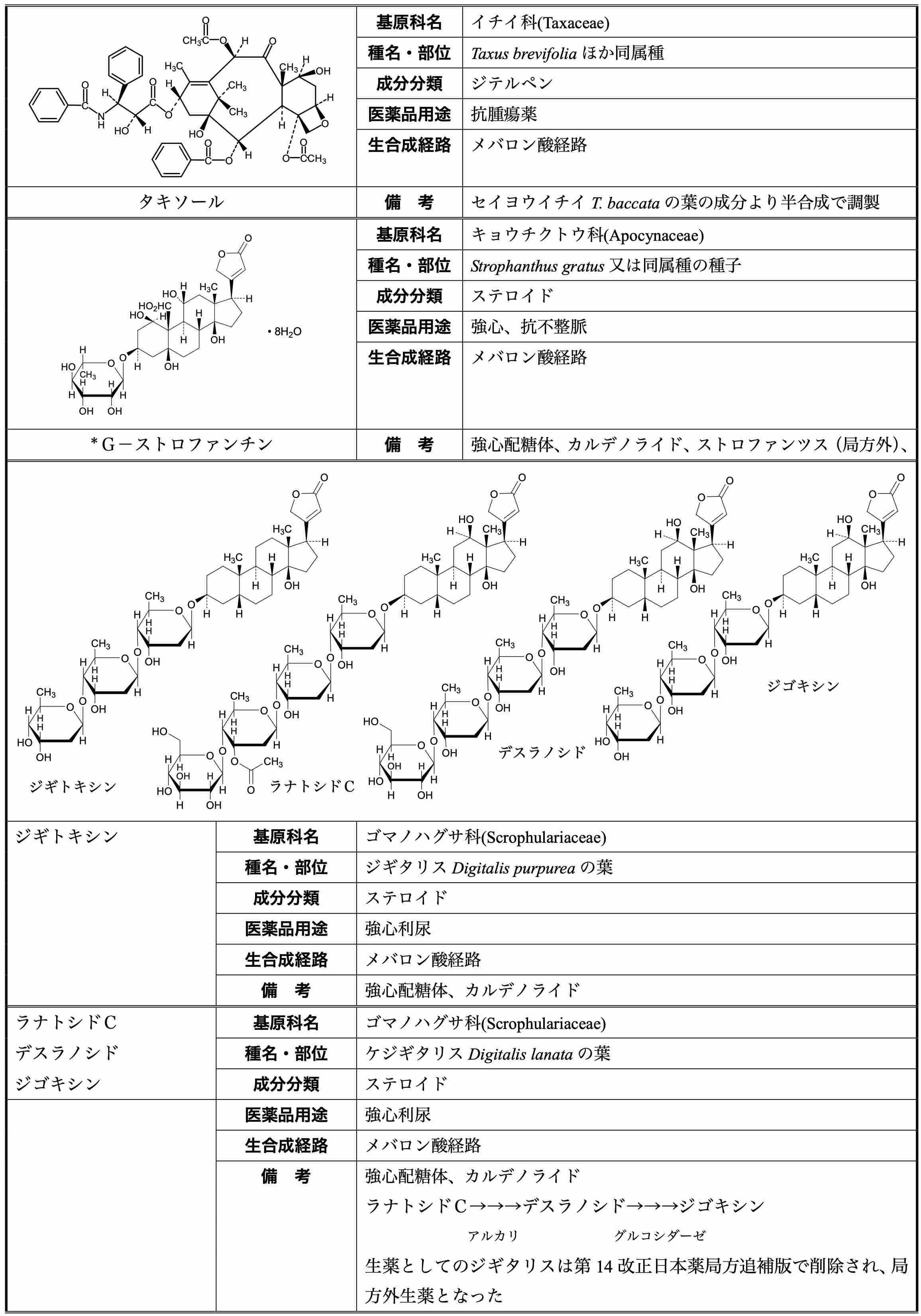 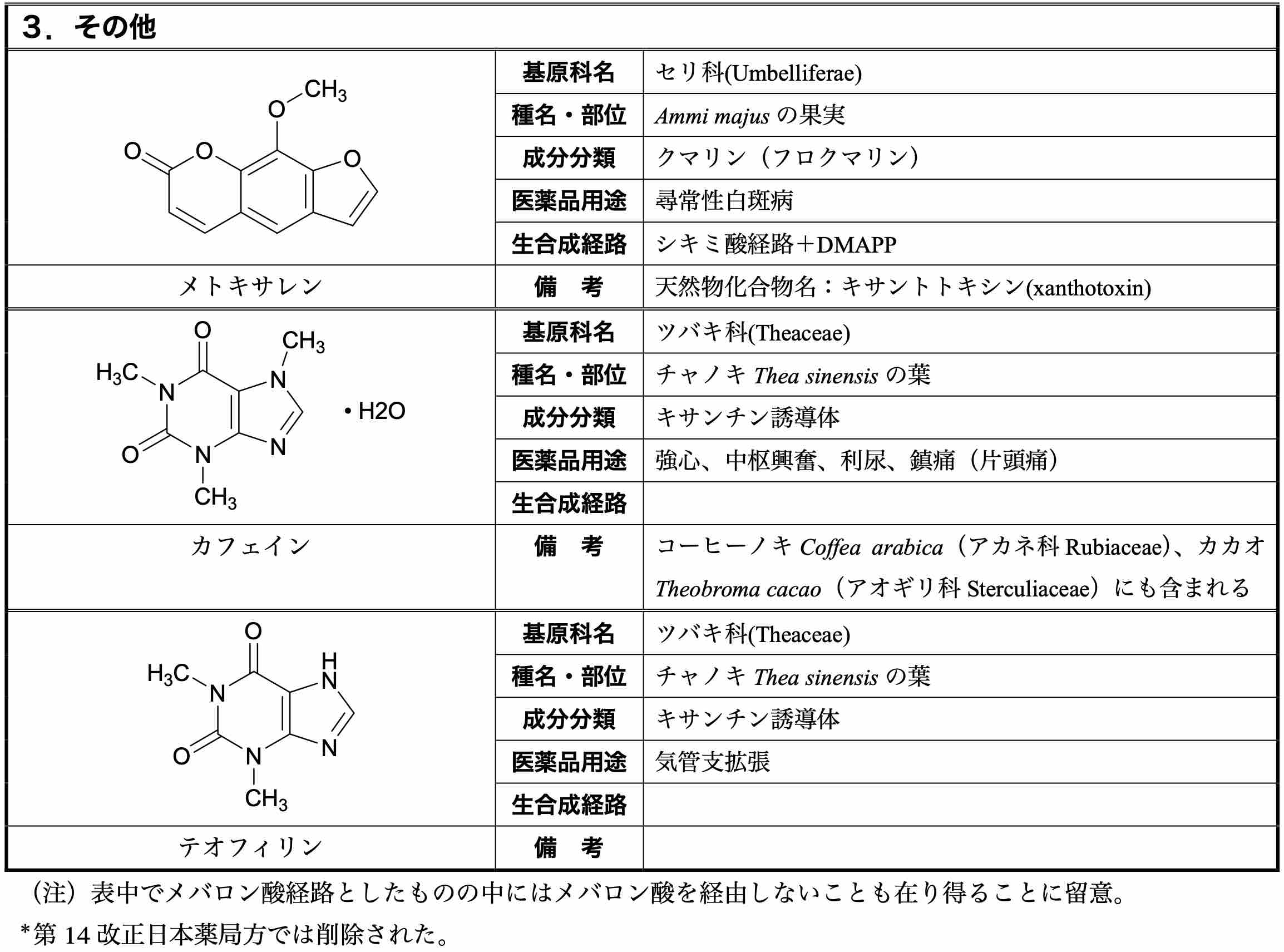 第１章　薬としての天然有機化合物(4)
●多様な薬物を産み出す天然有機化合物(4)
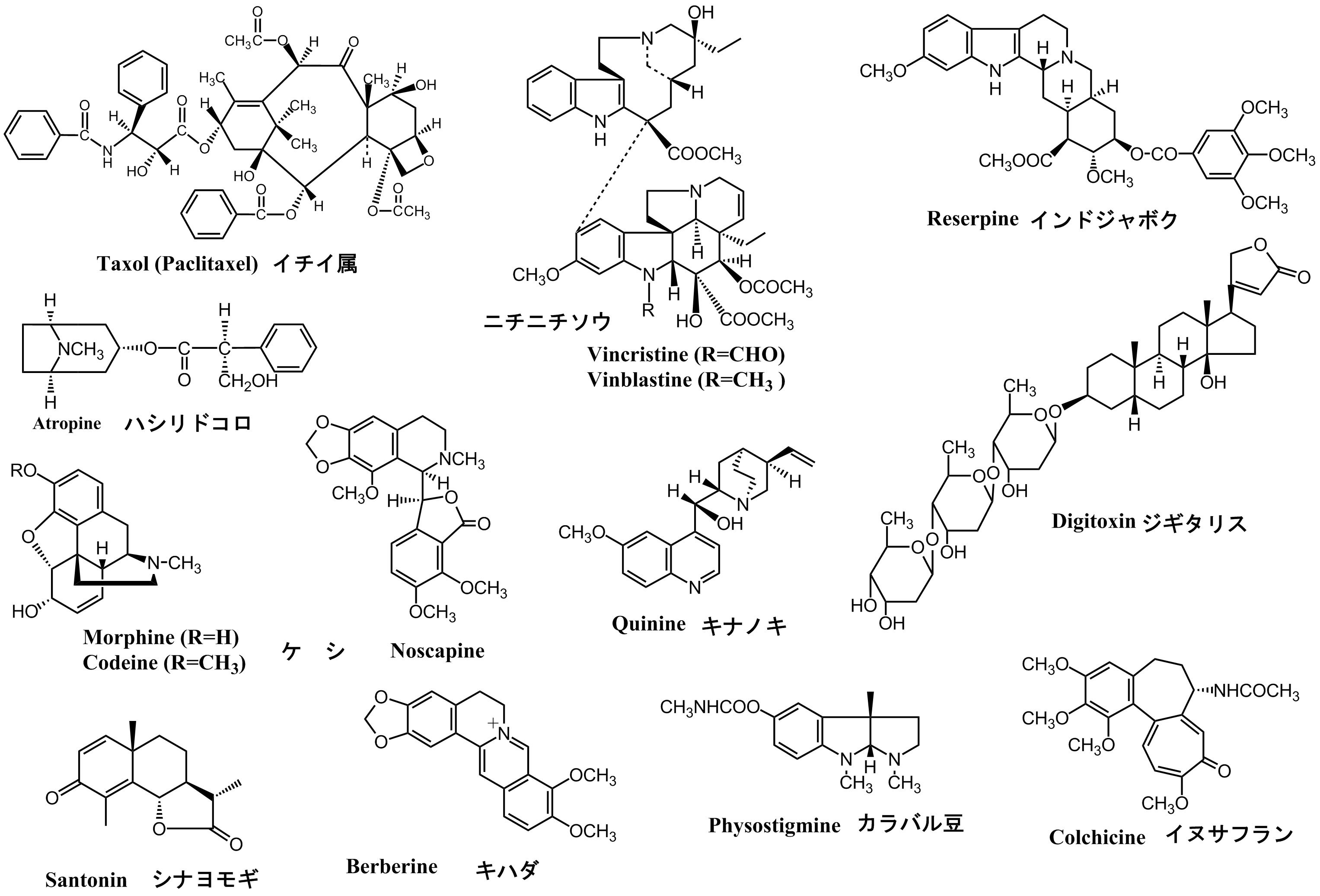 インド民間薬
自然界より選抜
園芸植物
ベラドンナの代替
欧州民間薬
アマゾンの秘薬
最古の文明の秘薬
修験者の秘薬
APSINTHION TRITON
アフリカ原産の有毒植物
KOLCHIKON
第１章　薬としての天然有機化合物(5)
●植物界に存在する化合物
★無機化合物
リン酸塩、ケイ酸塩、Na塩、Al塩
★有機化合物
C, H, O, N, (S)
低分子化合物
高分子化合物
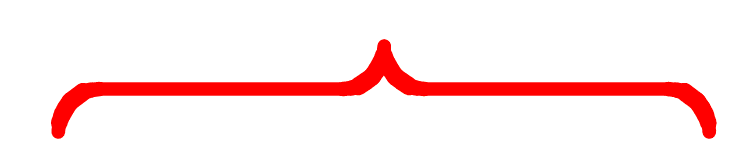 その他化合物
アミノ酸
→
蛋  白  質
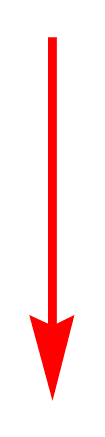 核　　酸
→
DNA, RNA
糖　　類
→
炭水化物
→デンプン
　多糖類
脂　　質
脂  肪  酸
→
必須ではない
繊  維  質
→セルロース
　リグニン
各生物種に固有
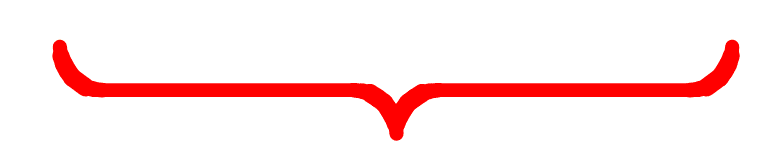 二次代謝産物
生命の維持に必須の普遍的成分
一次代謝産物
第１章　薬としての天然有機化合物(6)
●一次代謝産物と二次代謝産物の相関
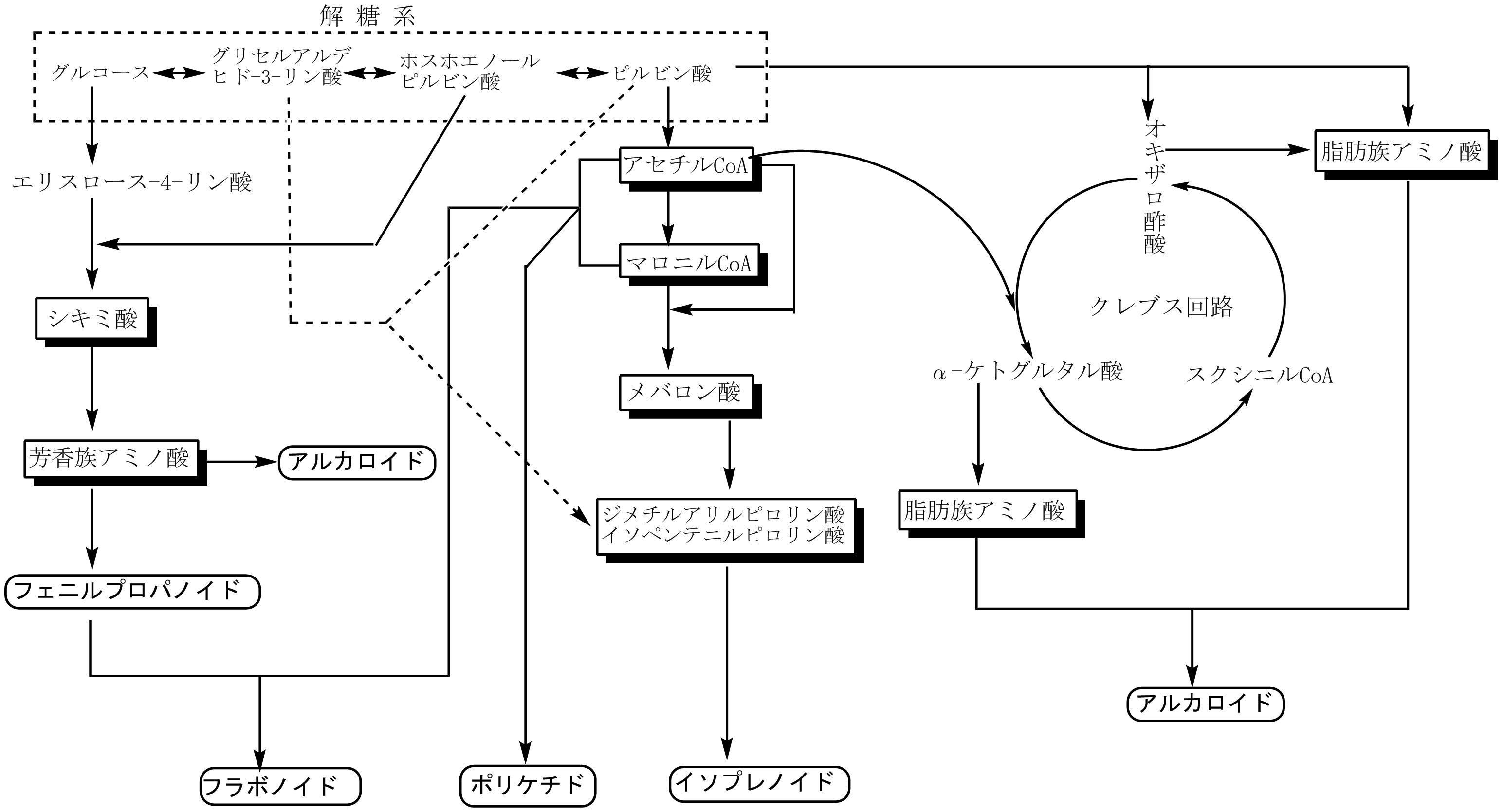 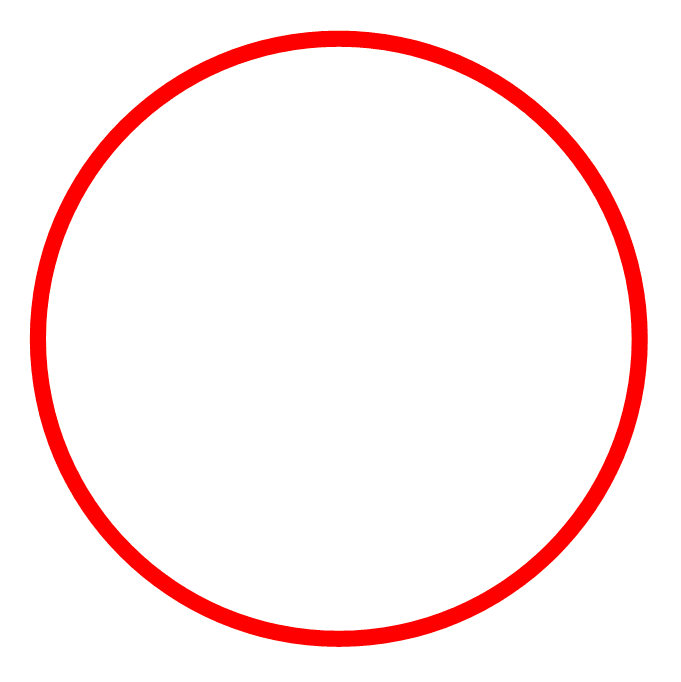 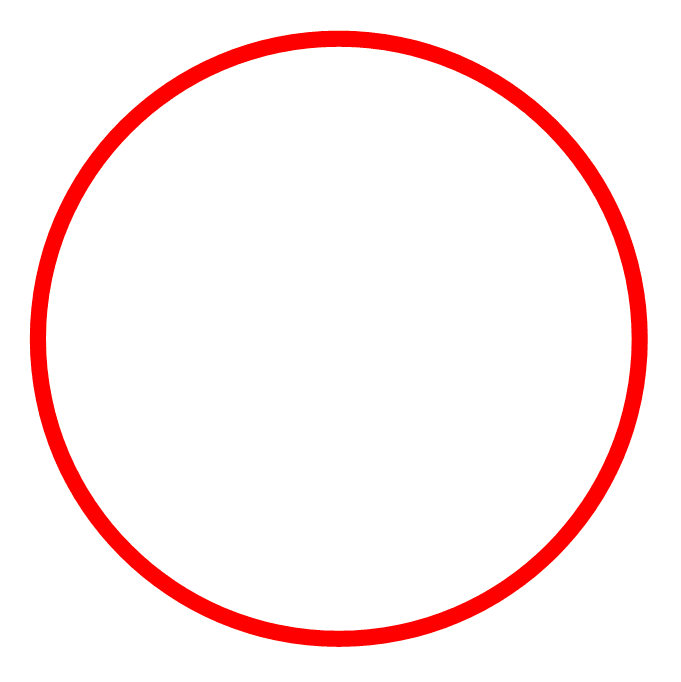 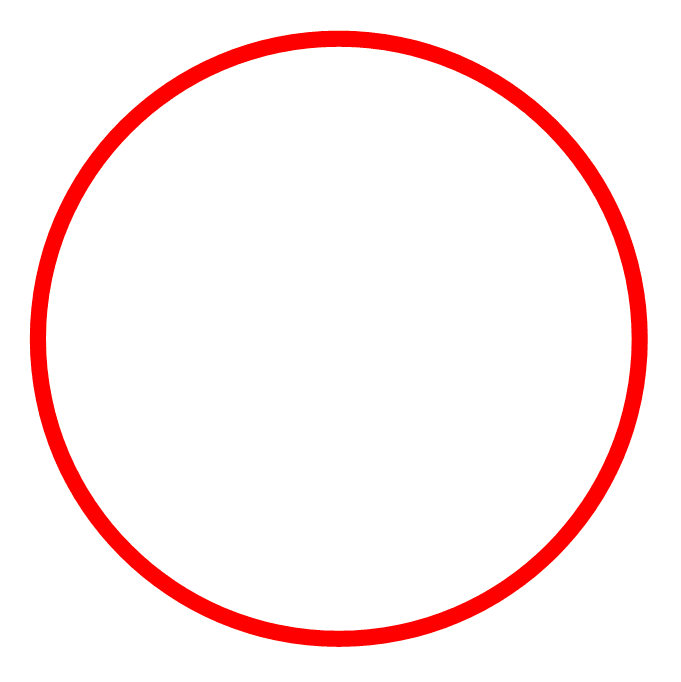 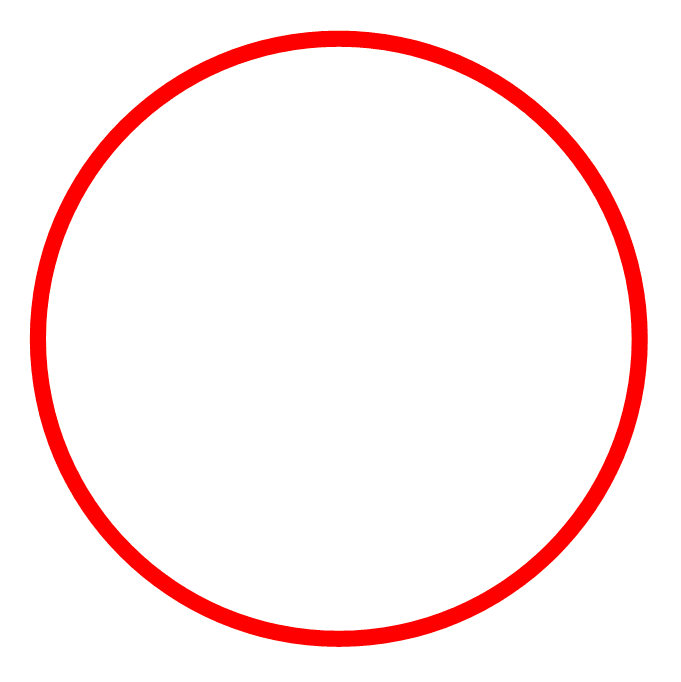 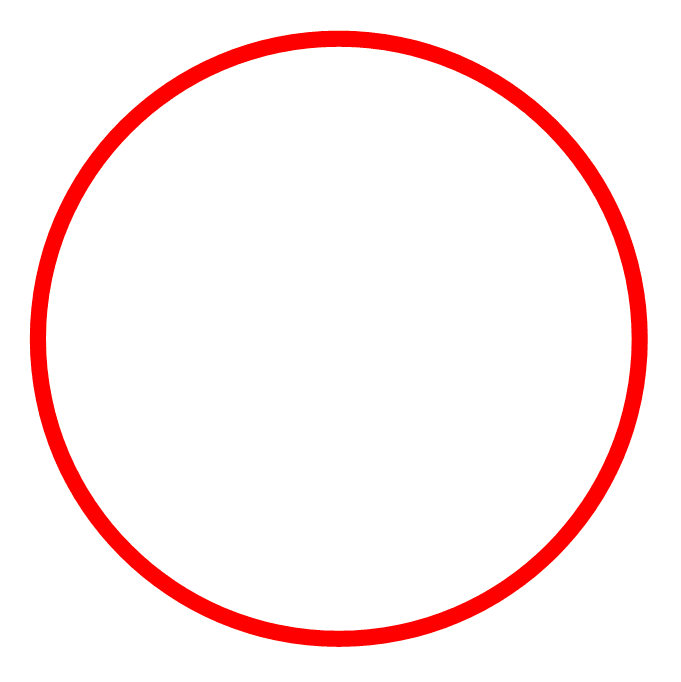 第１章　薬としての天然有機化合物(7)
●天然有機化合物の構造は規則性がある
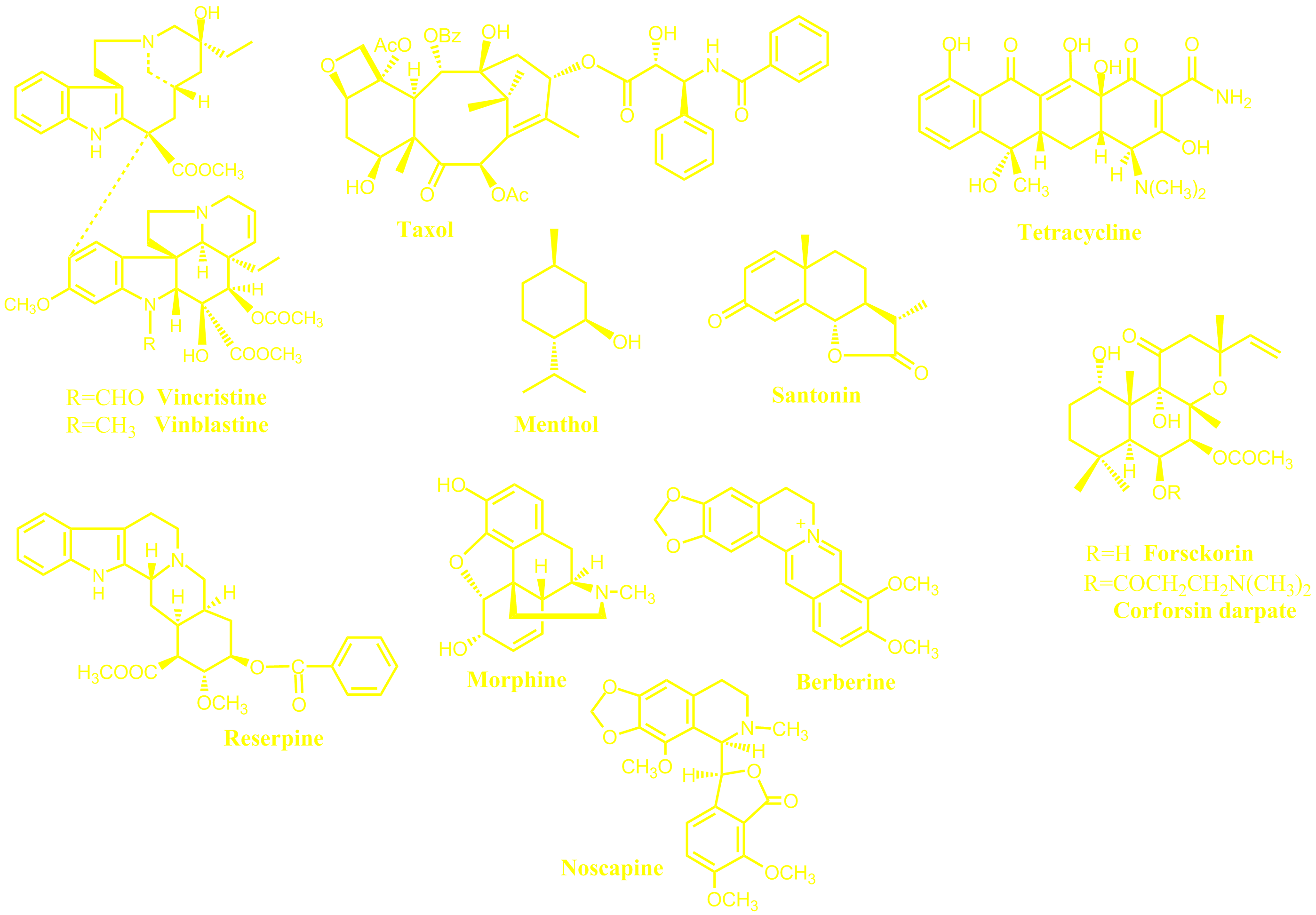 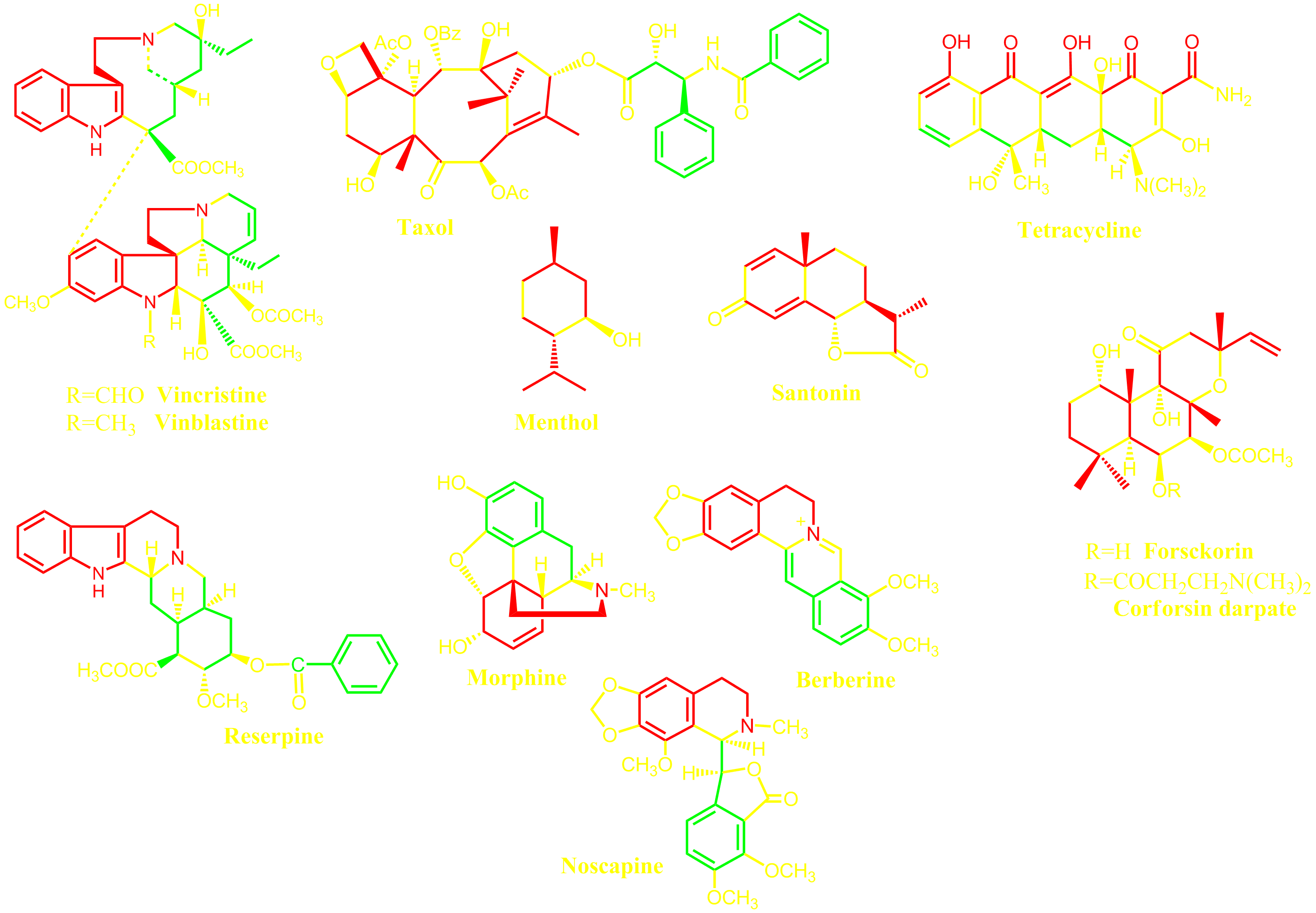 イソプレノイド
ポリケチド
アルカロイド
第１章　薬としての天然有機化合物(8)
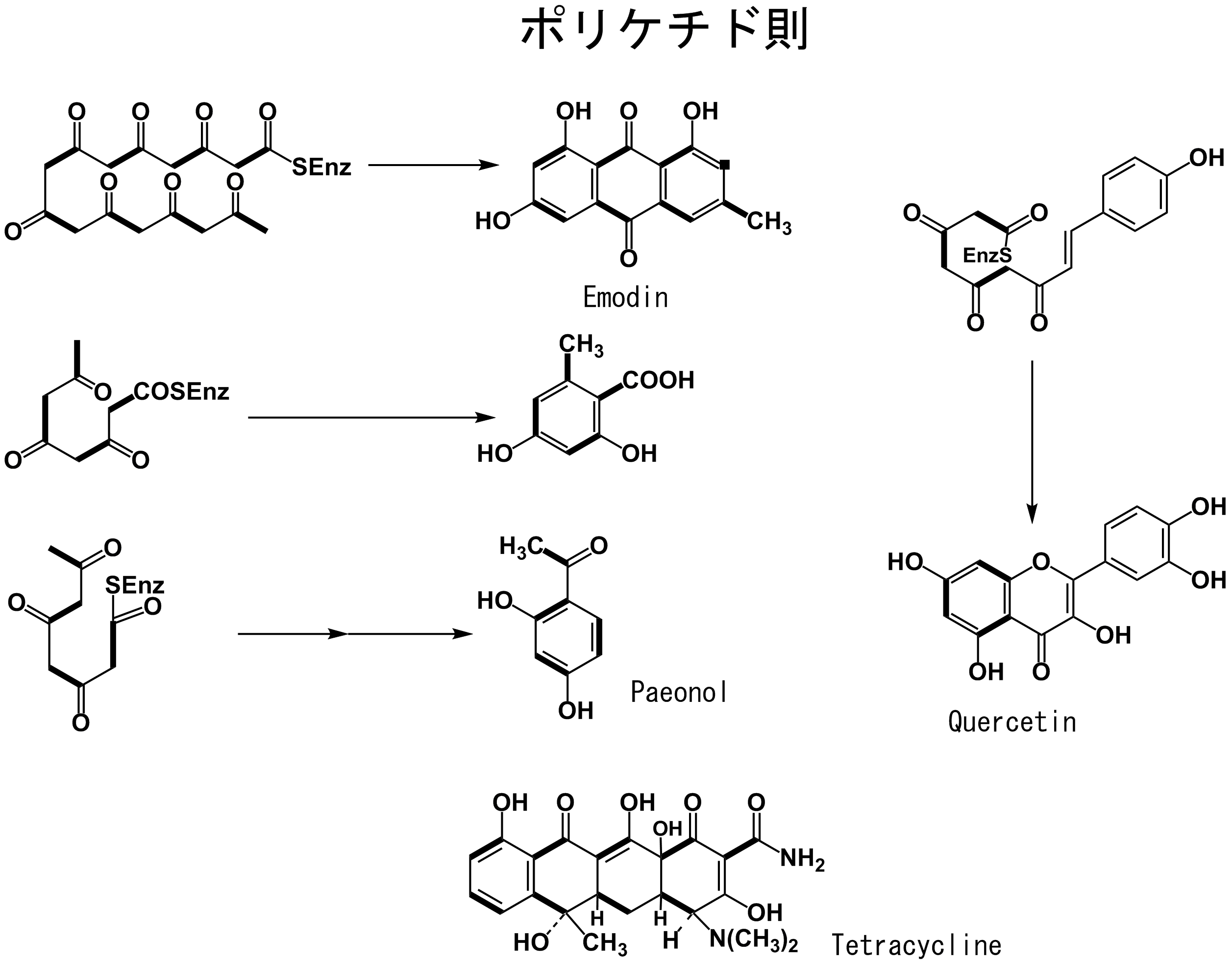 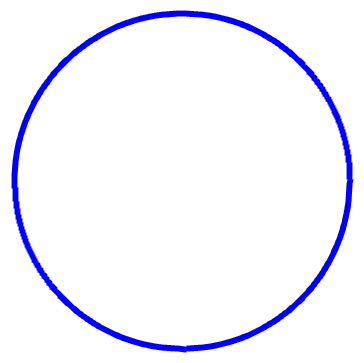 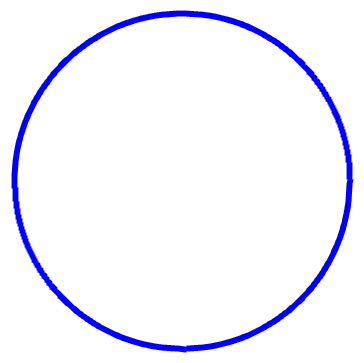 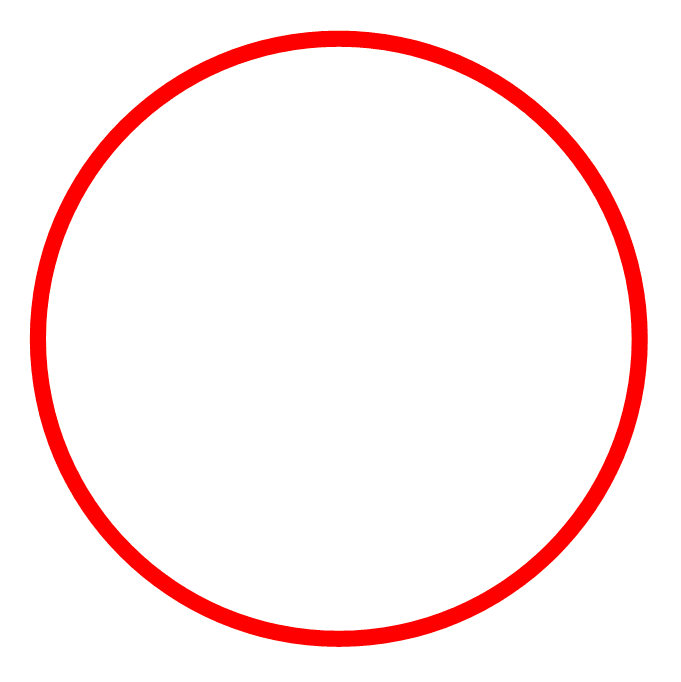 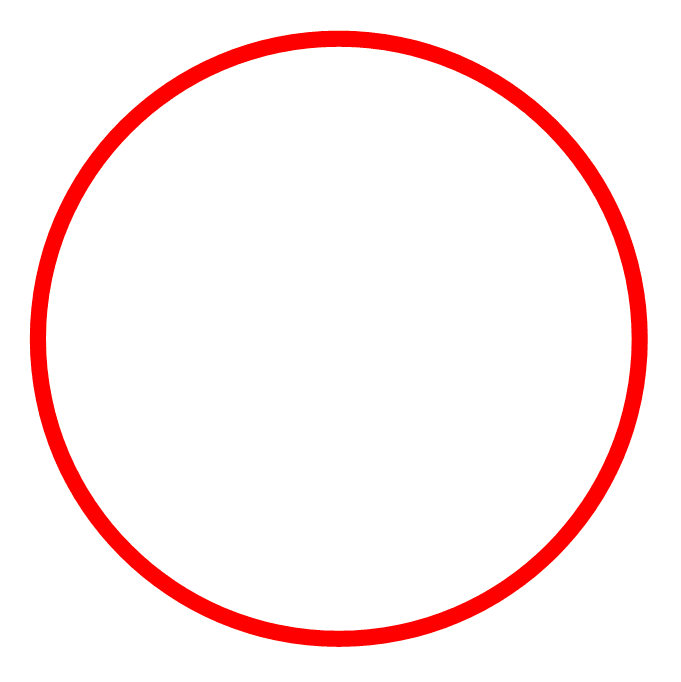 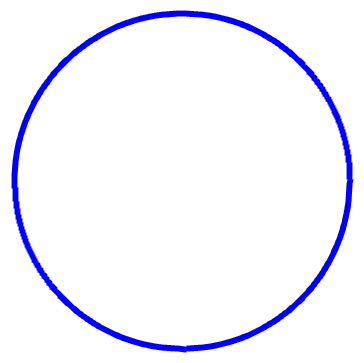 アセテート
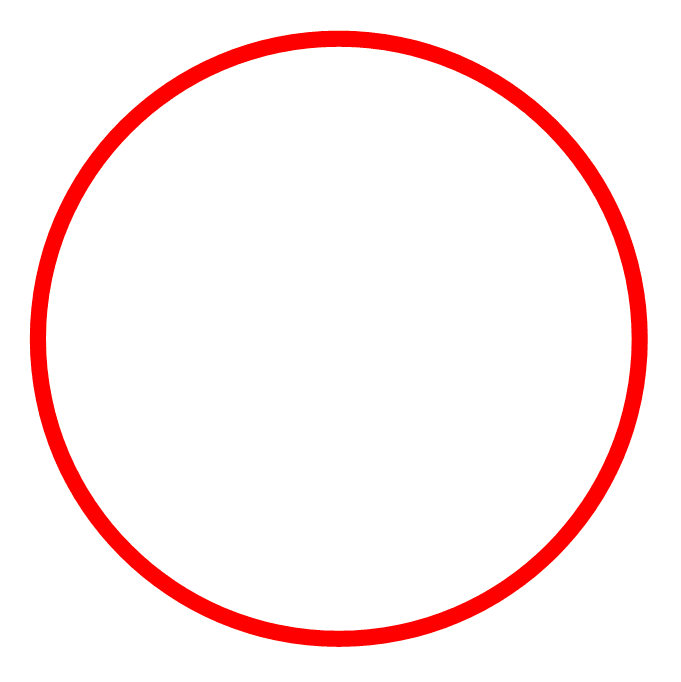 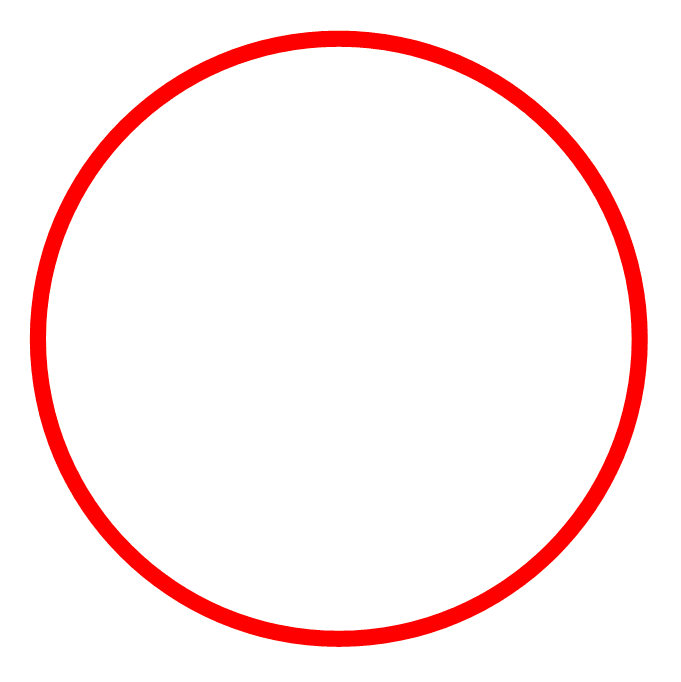 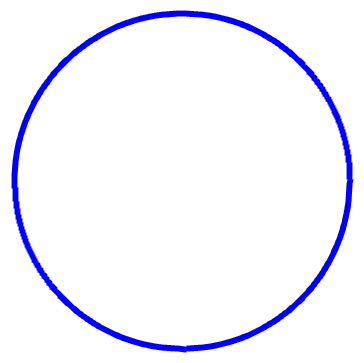 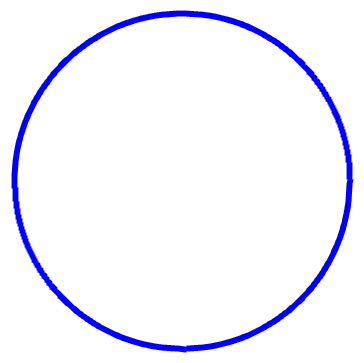 マロネート
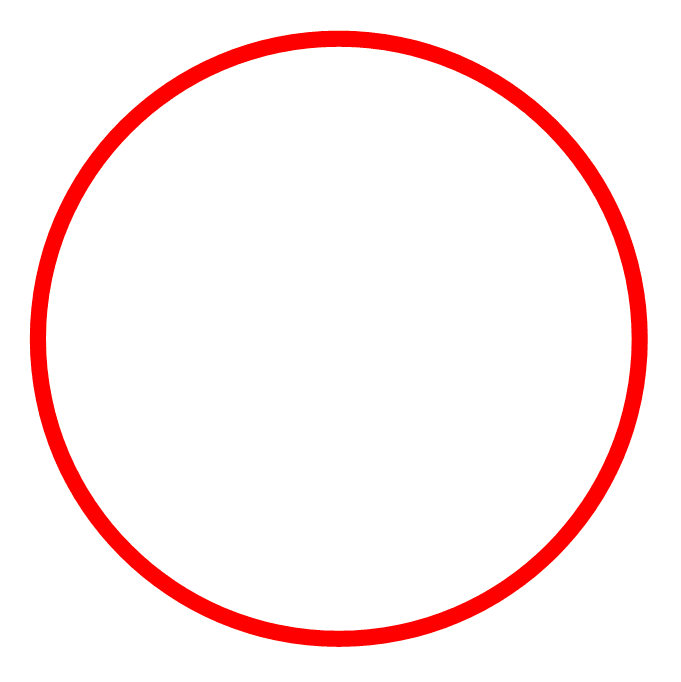 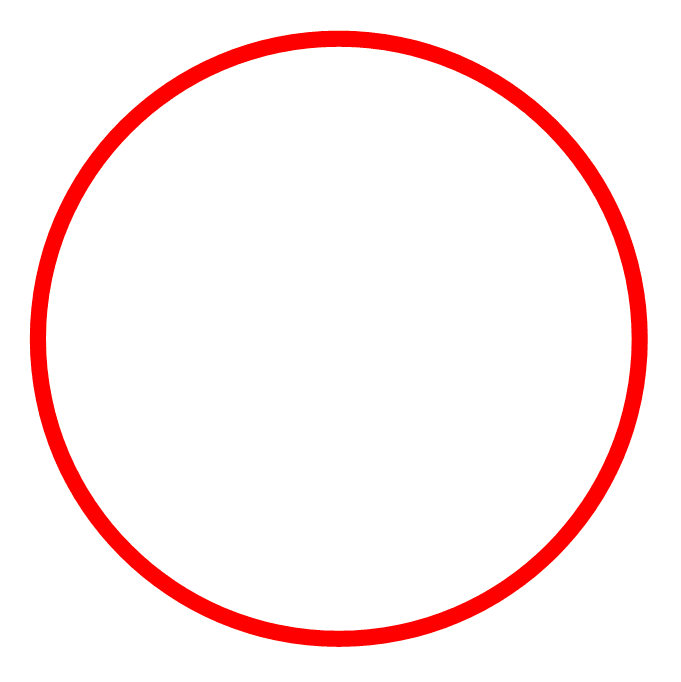 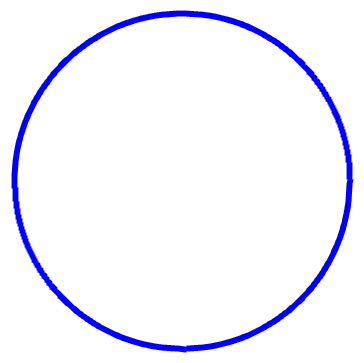 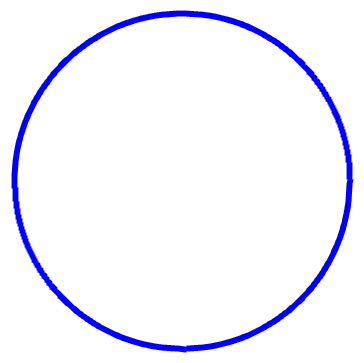 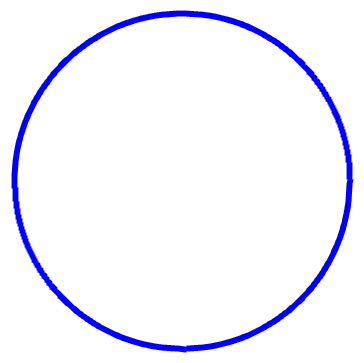 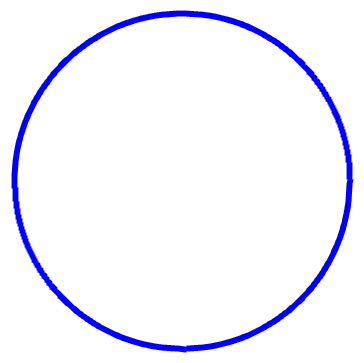 第１章　薬としての天然有機化合物(9)
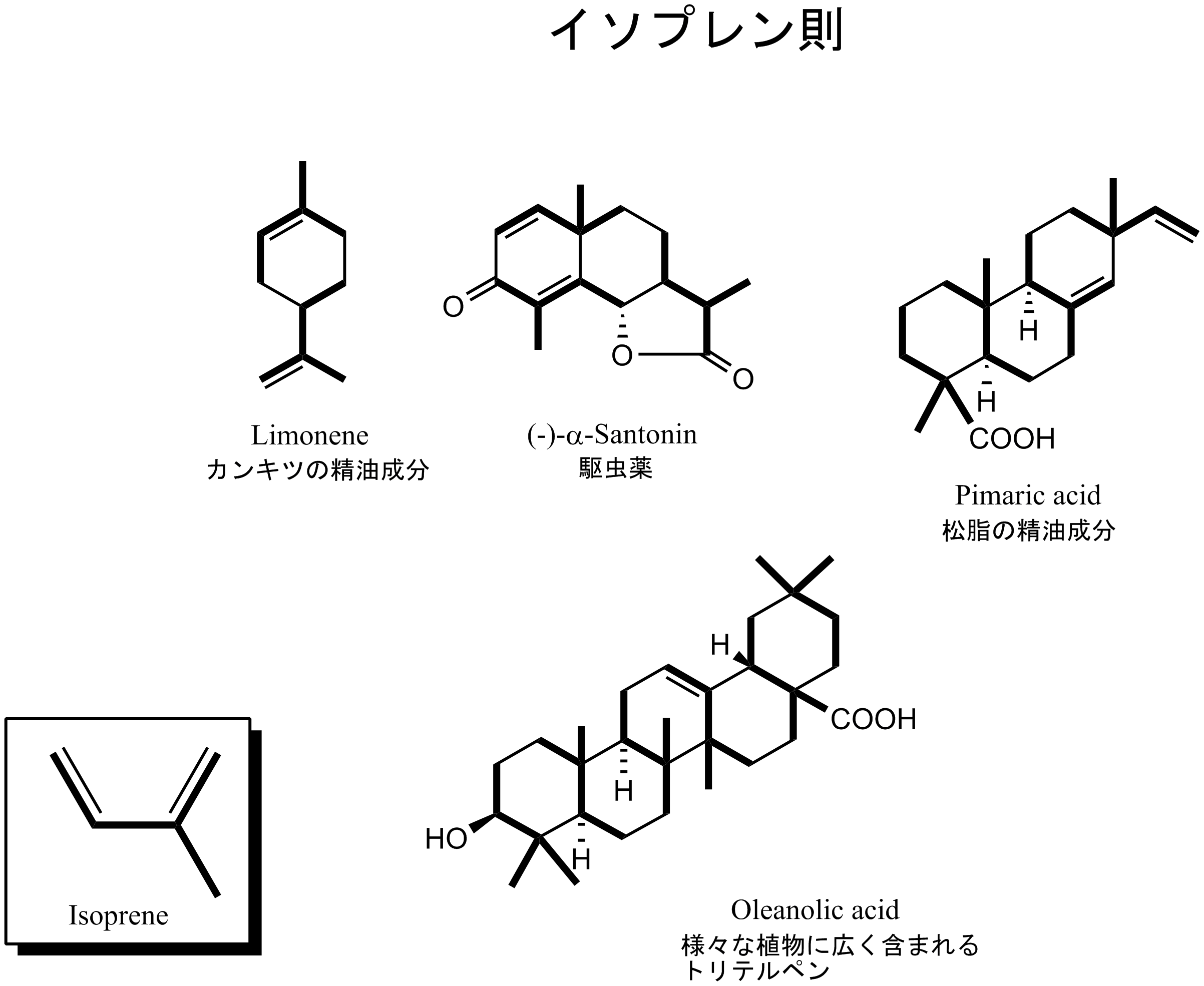 第１章　薬としての天然有機化合物(10)
●天然有機化合物の生合成前駆体
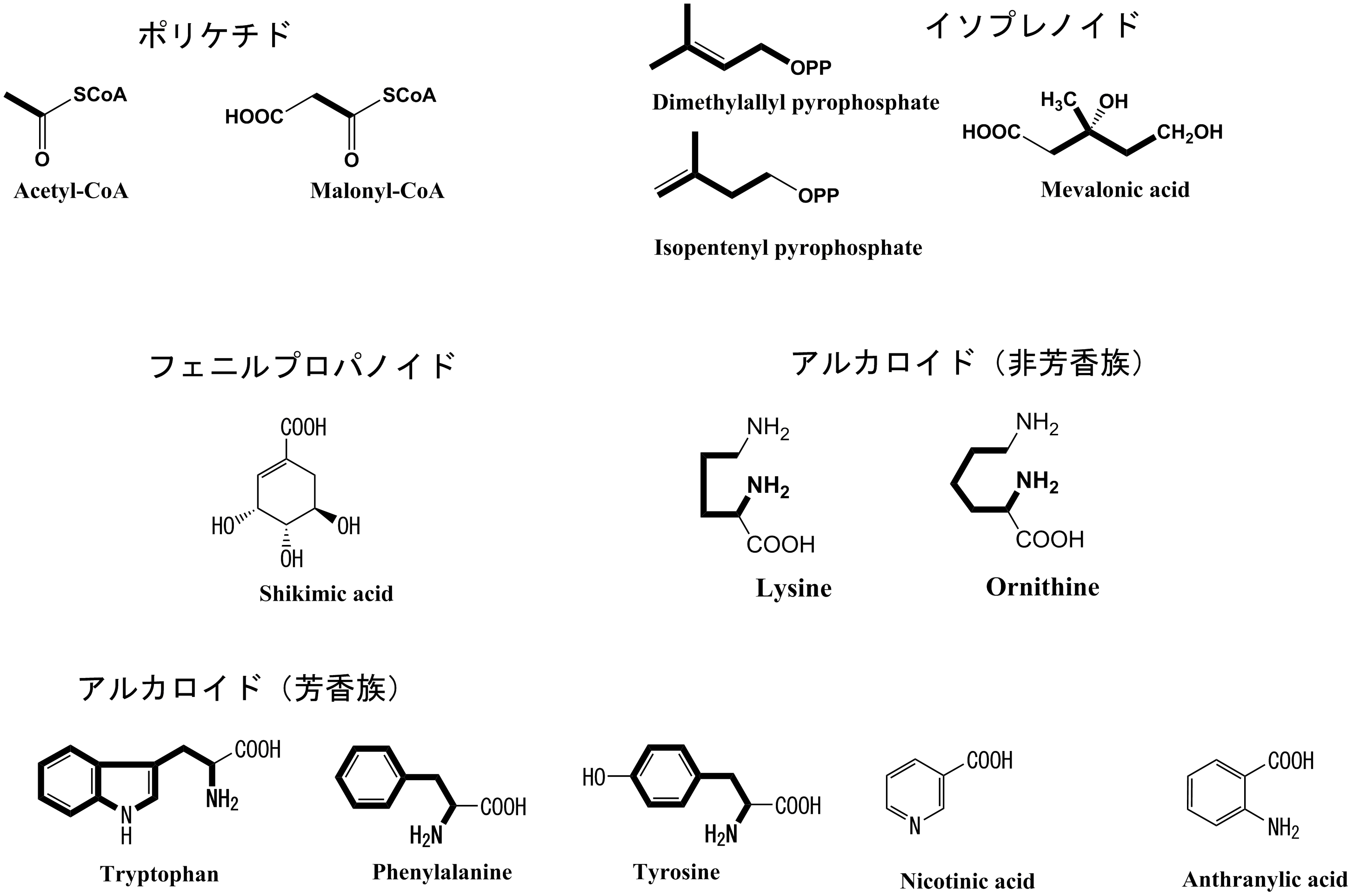 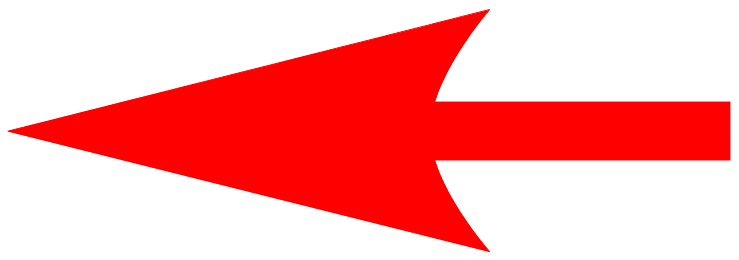 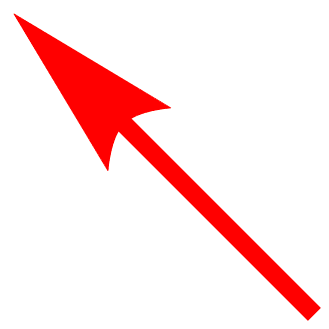 デオキシキシルロース
第１章　薬としての天然有機化合物(11)
●天然有機化合物の生合成経路
１．シキミ酸経絡
シキミ酸
２．ポリケチド経絡
アセチルCoA•マロニルCoA
３．イソプレノイド経絡
メバロン酸経絡
ＤＯＸＰ経絡
４．アミノ酸経絡
各種アミノ酸
→真正アルカロイド
偽アルカロイド← １〜３＋NH3
複合経絡：１〜４の組み合わせ
第１章　薬としての天然有機化合物(12)
●天然有機化合物の分類
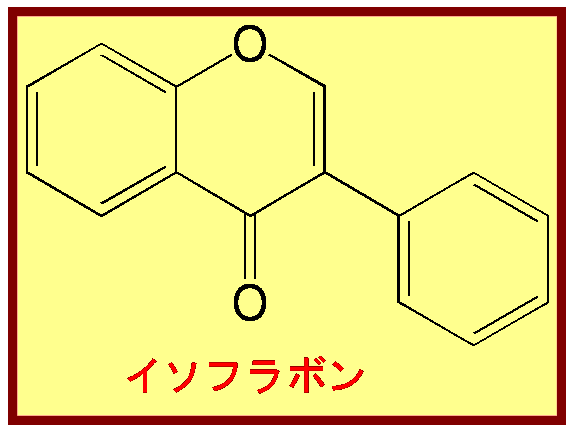 いずれも構造の多様性に対処するに不十分
●骨格構造による分類
イソフラボン
骨格名
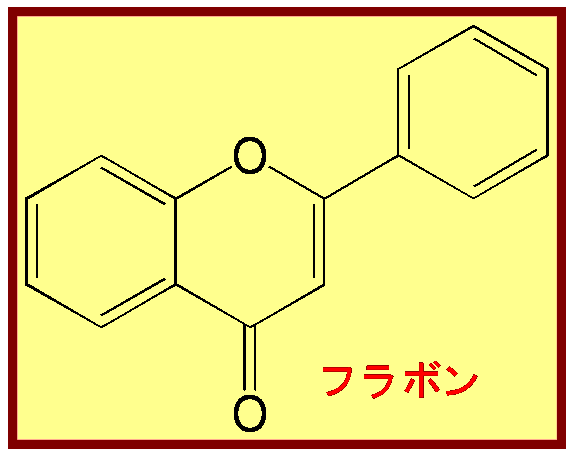 フラボノイド
●成分の特性による分類
高等植物に特有
→泡立つ性質をもつ
サポニン
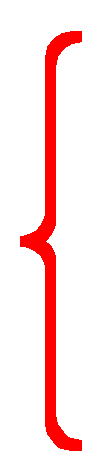 →収斂作用、下痢止め作用
タンニン
アルカロイド
→有用な医薬原料物質
→一次、二次代謝物のハイブリッド物質
配糖体
→心臓の妙薬
強心配糖体
第１章　薬としての天然有機化合物(13)
●天然化学とは？
機器分析学
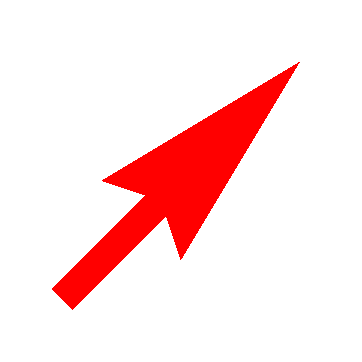 →構造解析
★化合物の構造を明らかにする
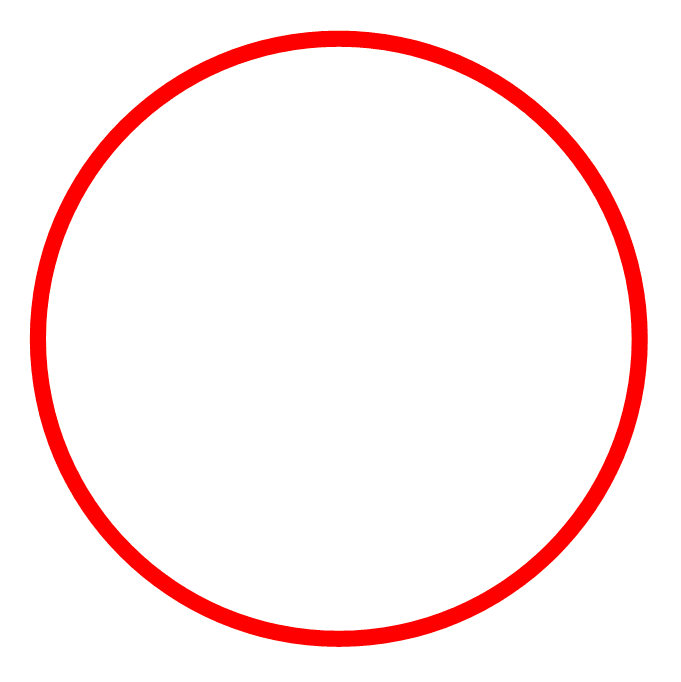 →NMR演習の意義
→毒性の有無
★化合物の性質を明らかにする
→生物活性
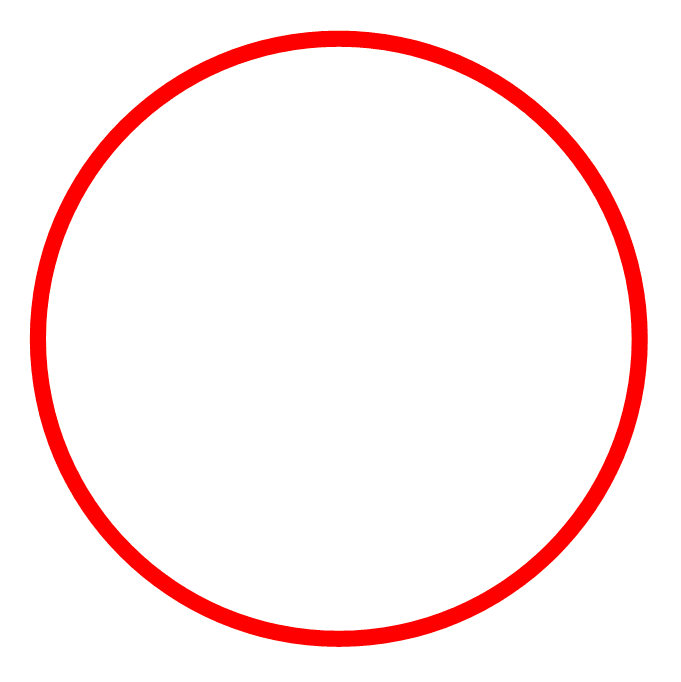 →医薬品開発への道
薬物学
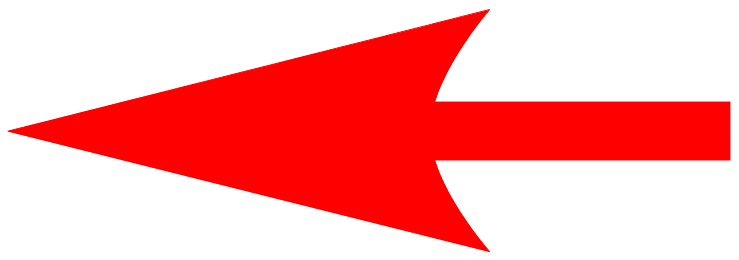 ★化合物の系統を明らかにする
→生合成経路
→有用成分の人工
　生産
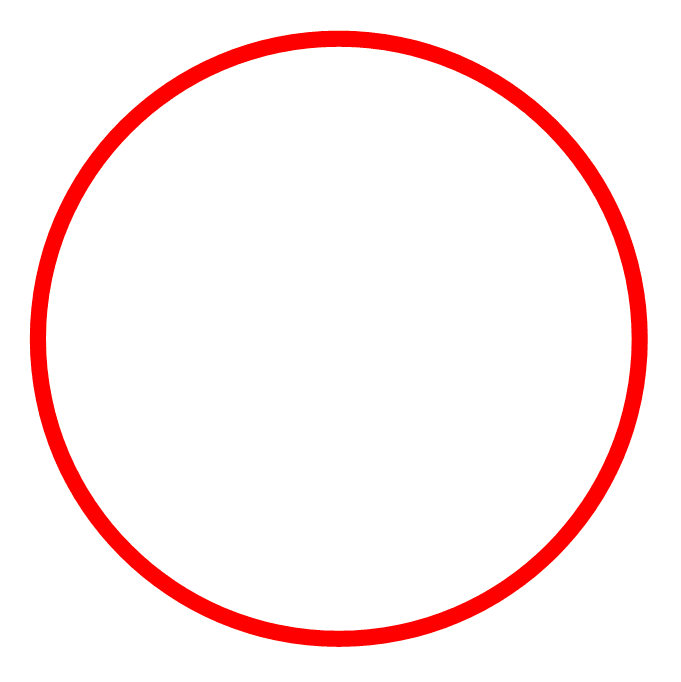 バイオテクノロジー
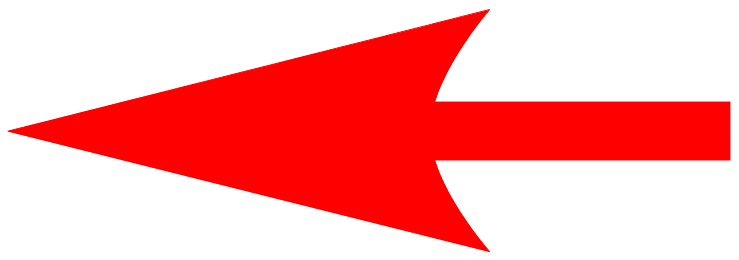 天然有機化合物の構造から様々な情報を読み取る
天 然 物 化 学 ２
総　論（２）：薬としての天然有機化合物

木下　武司
第１章　薬としての天然有機化合物(14)
●医薬のソースとして重要な有機化合物
★一次代謝物
Primary metabolite
生命の維持に必須の普遍的成分
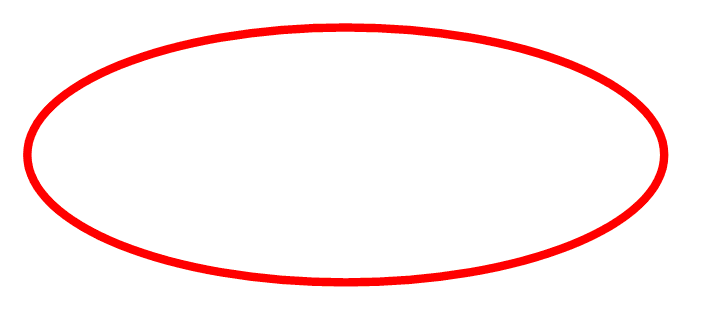 ★二次代謝物
Secondary metabolite
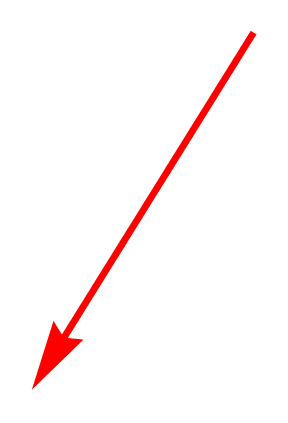 必須ではないが、各生物種に固有
生薬の薬効成分として重要
医薬原料、創薬のシード
全医薬品の６〜７割は天然有機化合物起源である！
第１章　薬としての天然有機化合物(15)
●二次代謝産物の特徴
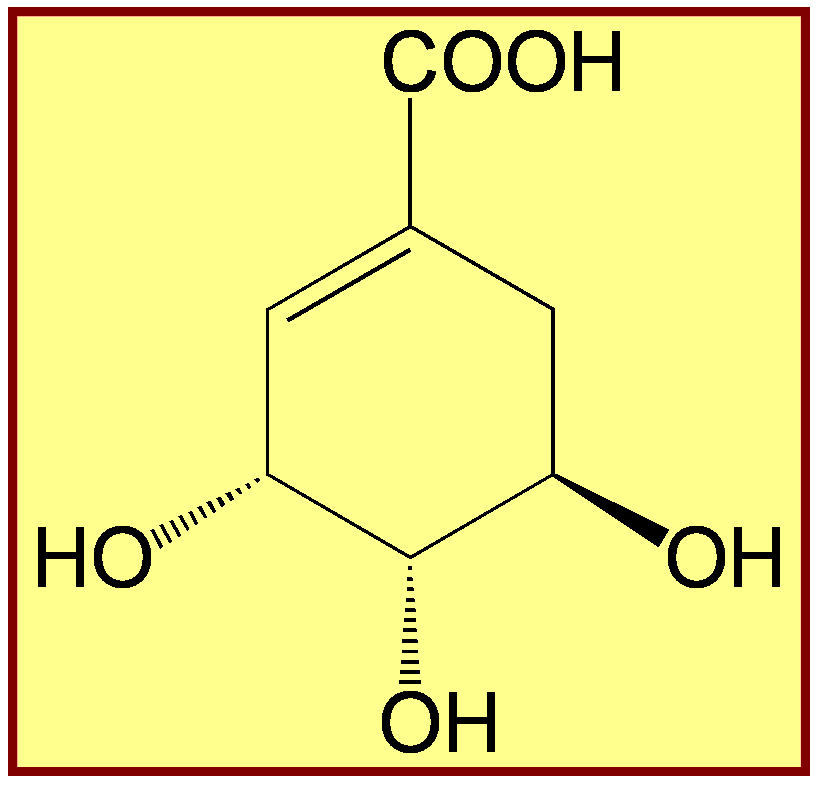 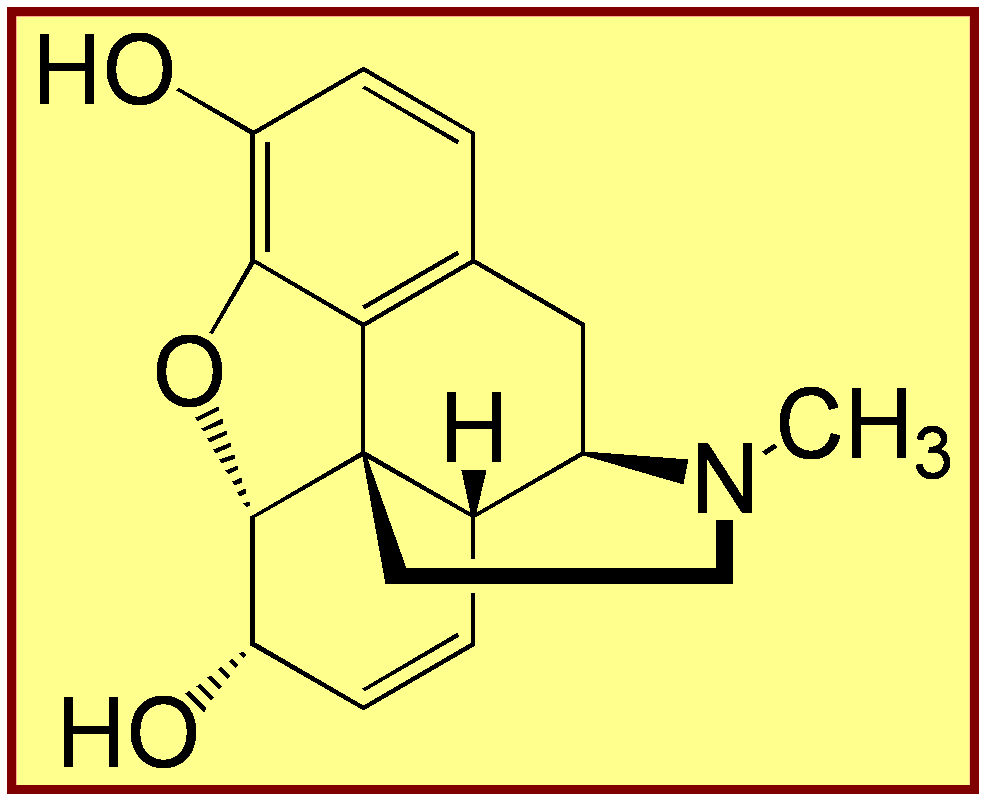 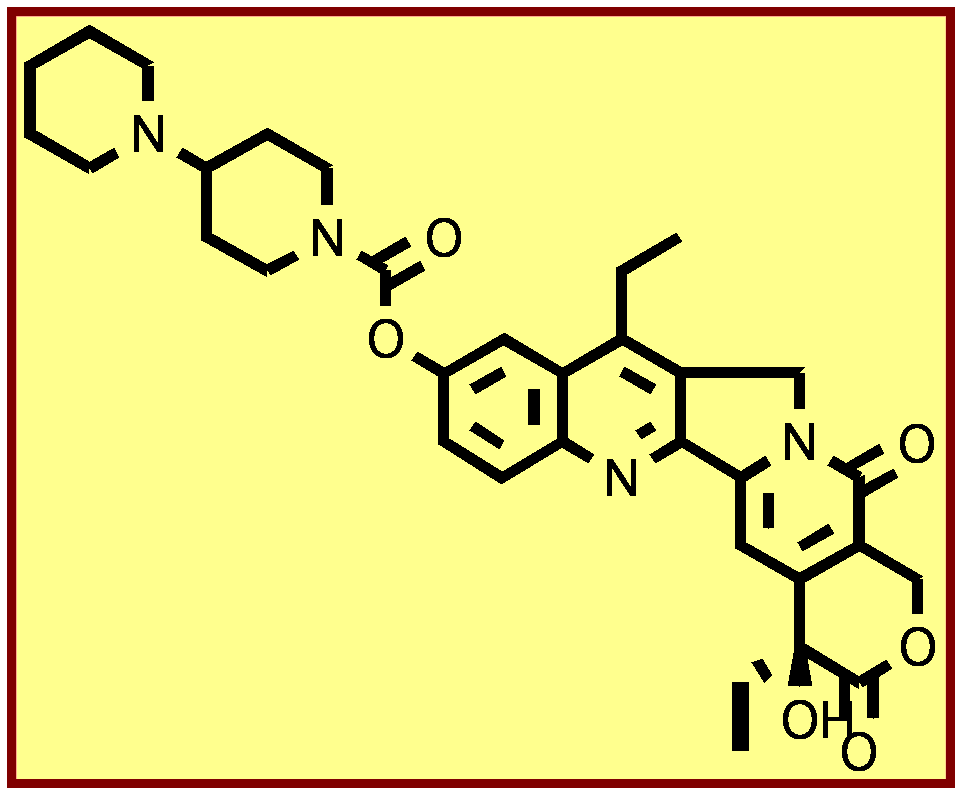 シキミ酸
★化学的多様性
化学構造の多様性
化学的特性の多様性
全ての二次代謝物は潜在的な医薬資源である！
モルヒネ
イリノテカン
１、そのままで薬になるもの
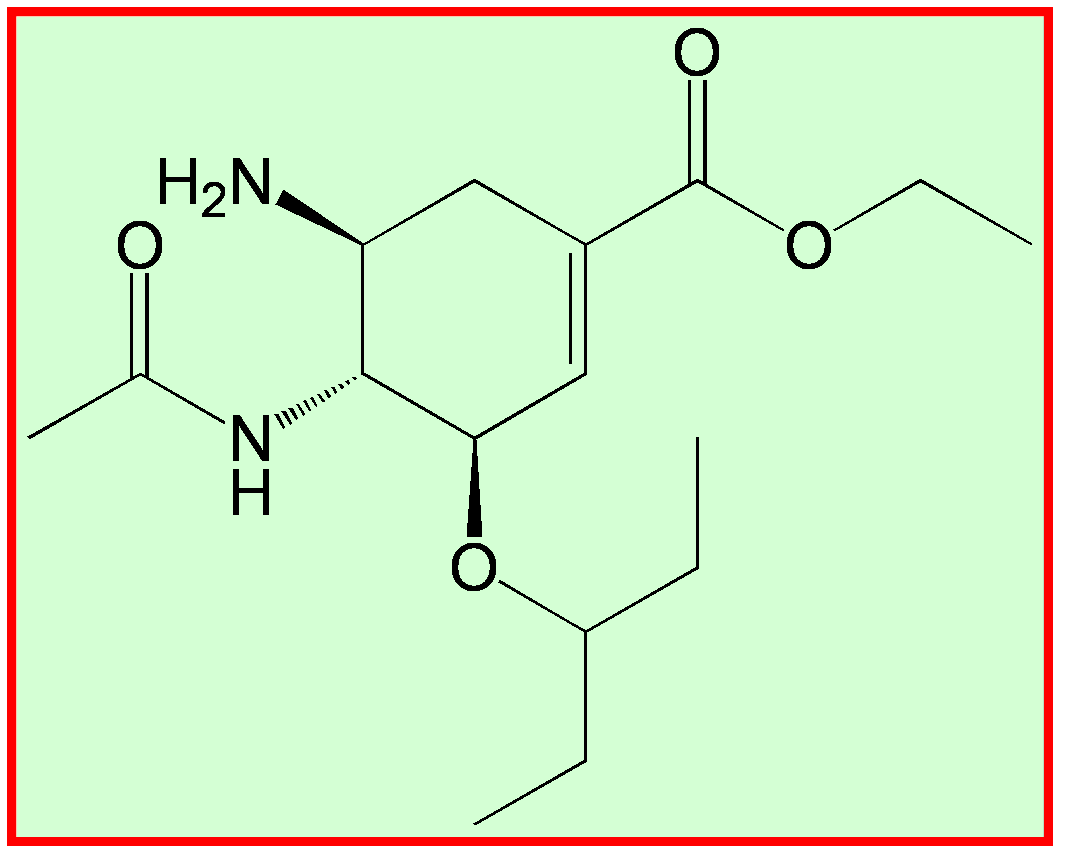 例：　モルヒネ（鎮痛薬）
２、化学的に加工すればで薬になるもの
例：　イリノテカン（抗癌薬）
３、医薬品の合成原料になるもの
Oseltamivir
例：　シキミ酸（タミフル原料）
天然有機化合物をシードとした創薬(1)
１．構造の一部を置き換える(1)
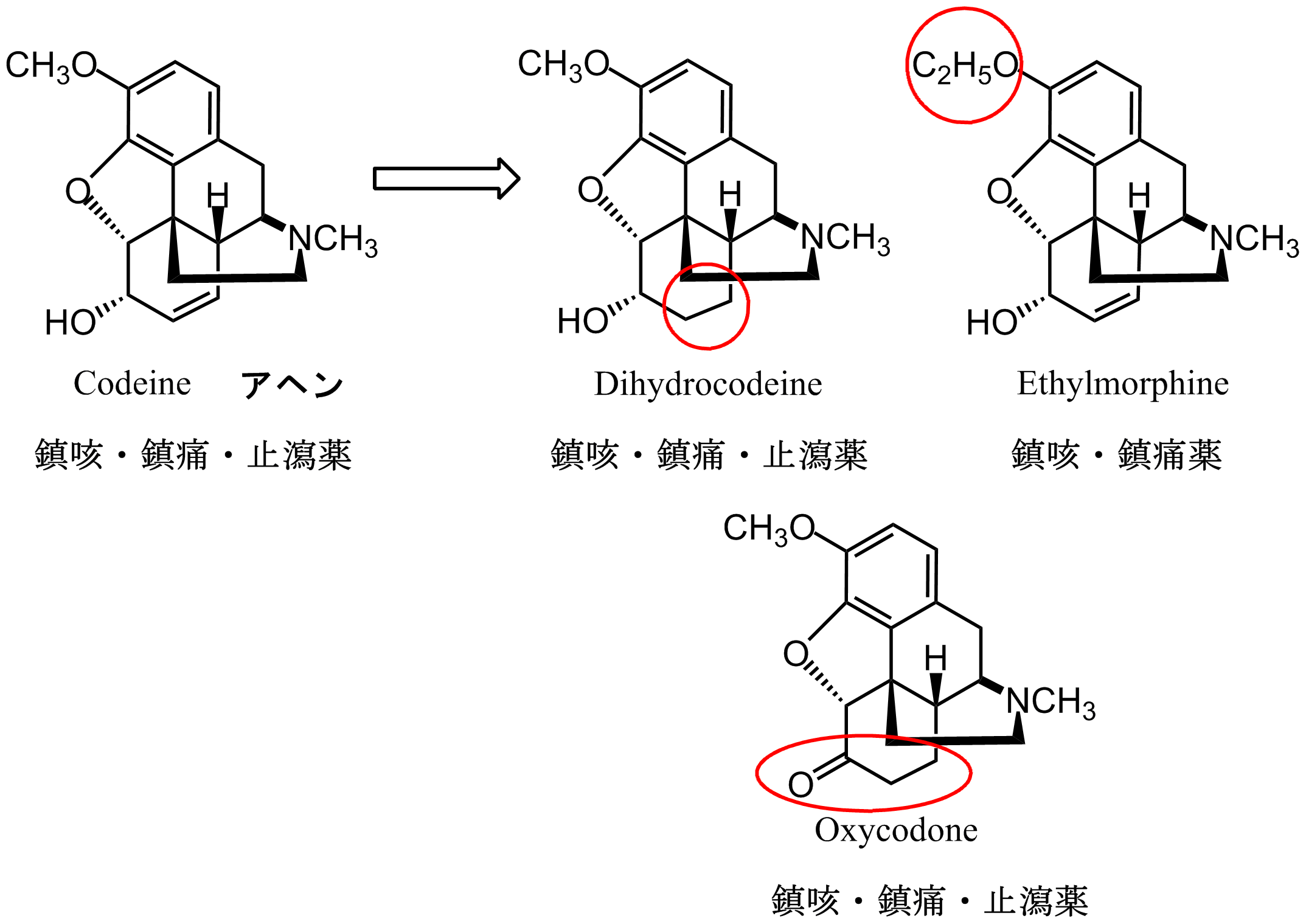 風邪薬に配合
弱麻薬性鎮痛薬
天然有機化合物をシードとした創薬(2)
２．構造の一部を置き換える(2)
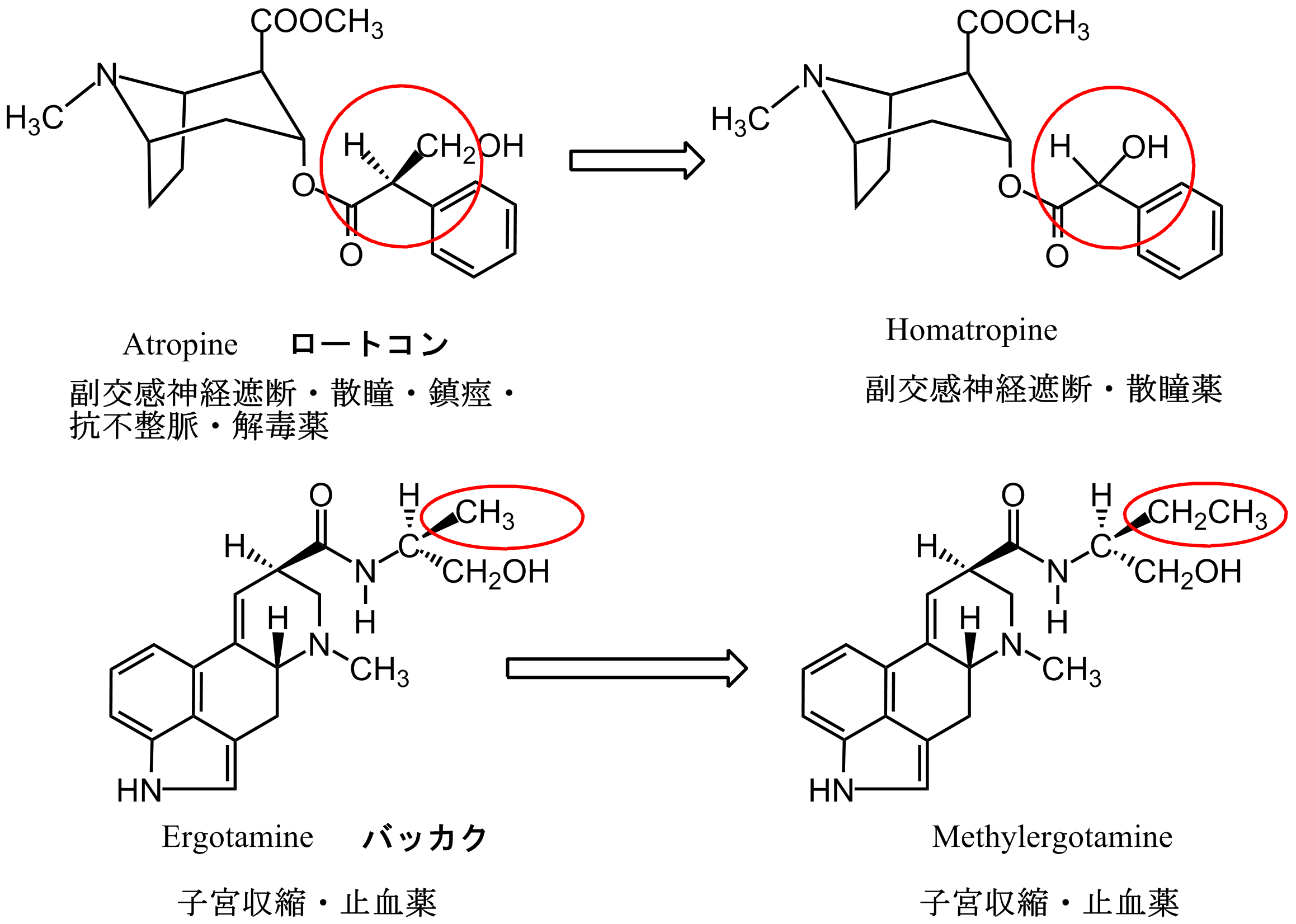 天然有機化合物をシードとした創薬(3)
３．骨格を改変する(1)
ファーマコアを意識したドラッグデザイン
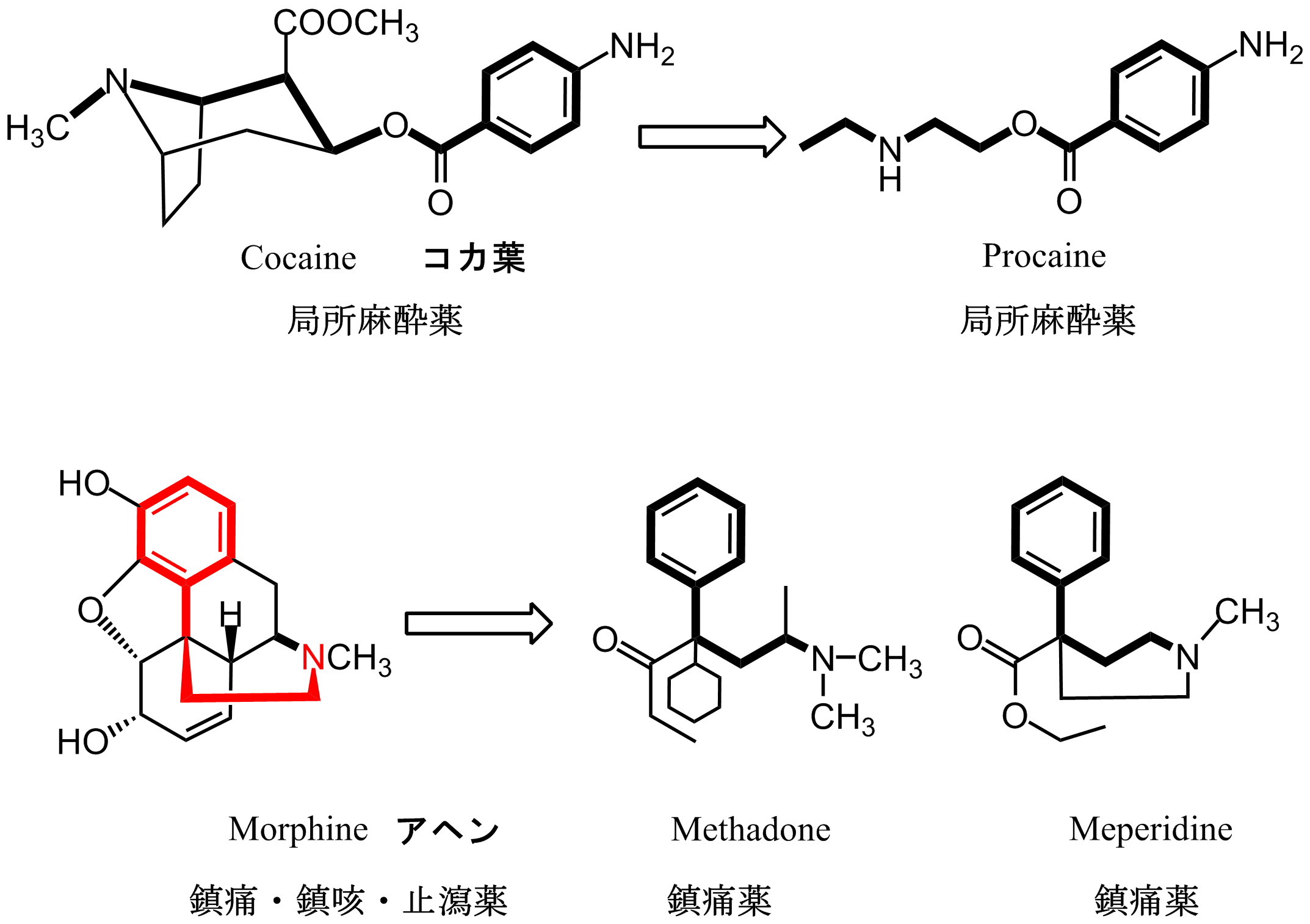 モルヒネ則
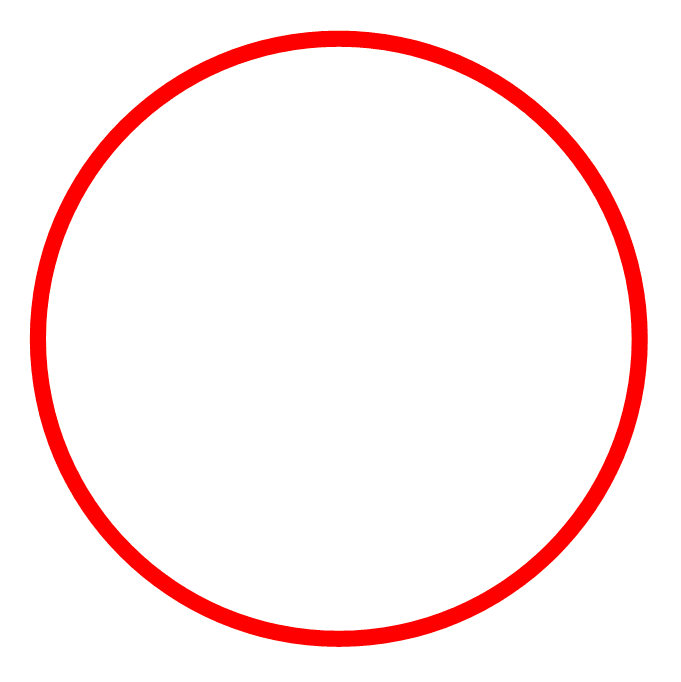 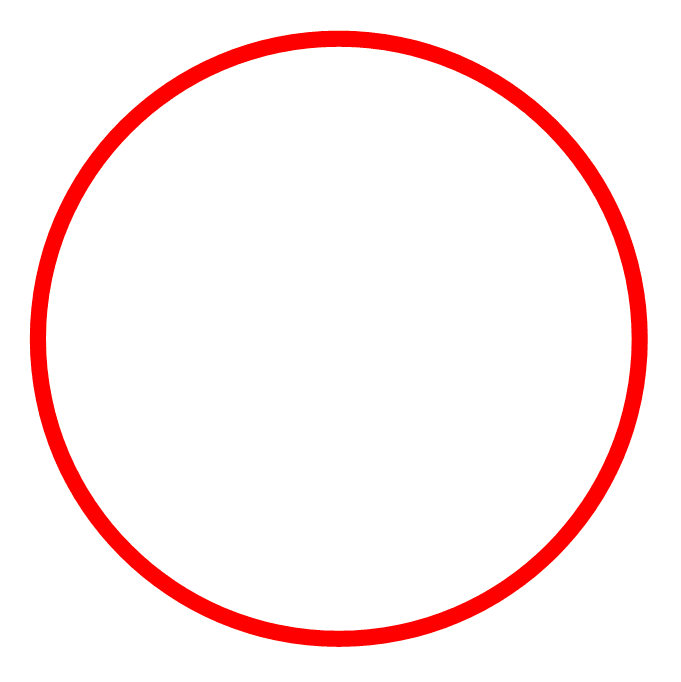 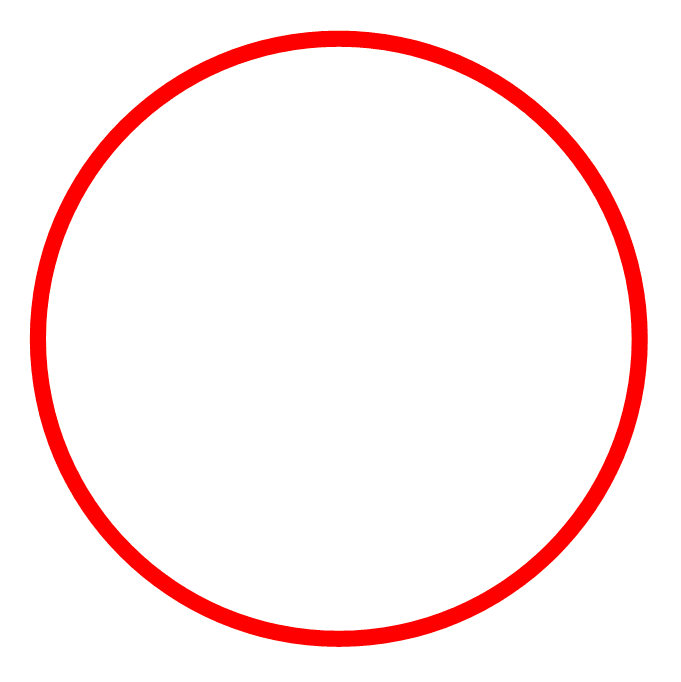 天然有機化合物をシードとした創薬(4)
４．骨格を改変する(2)
ファーマコアを意識したドラッグデザイン
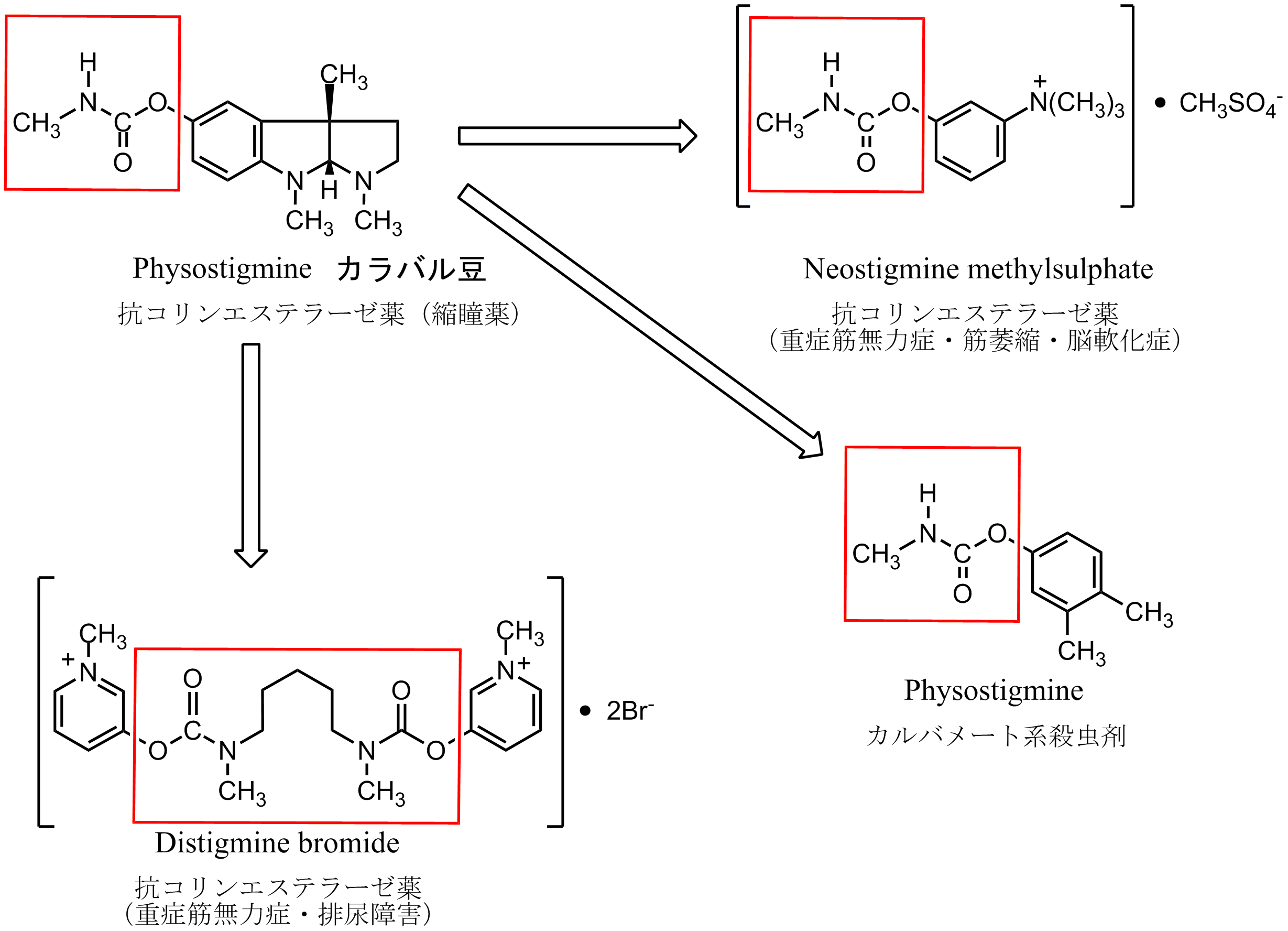 カルバメート
天然有機化合物をシードとした創薬(4)
アンミ実、薬物誌のAMMI
５．試行錯誤のドラッグデザイン
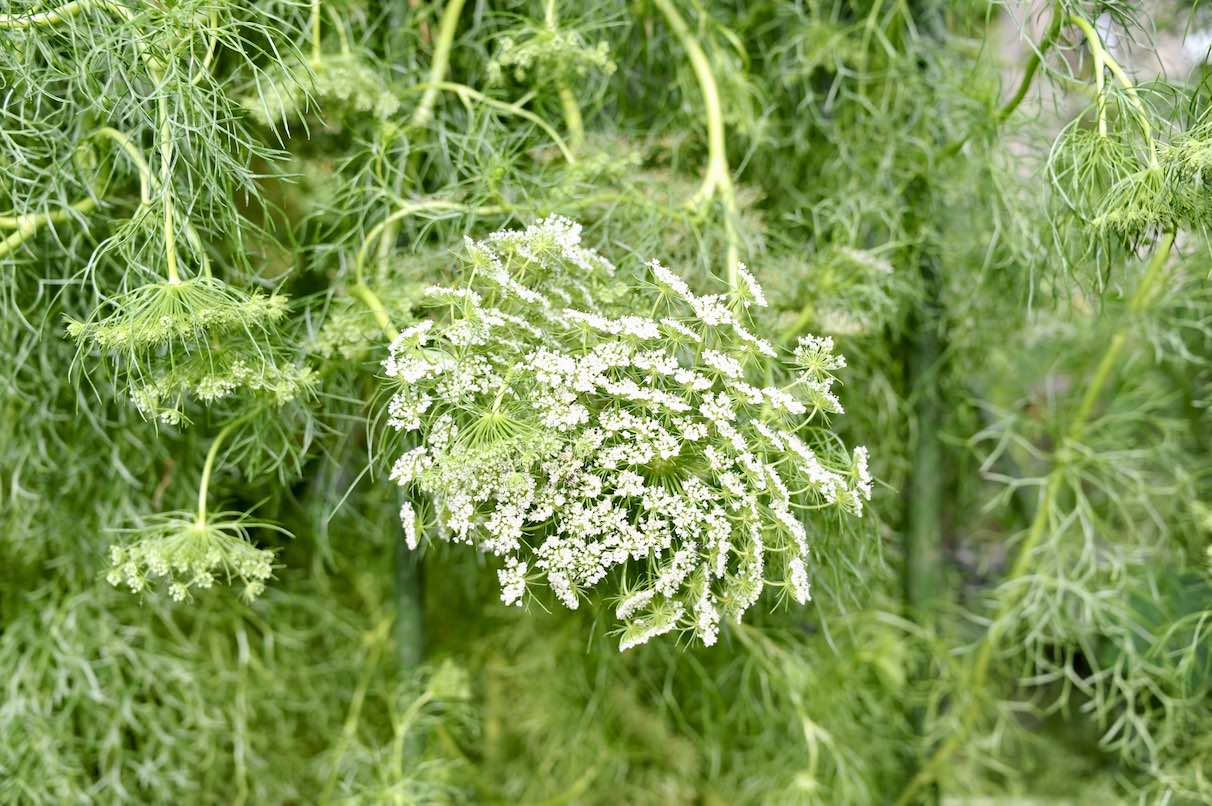 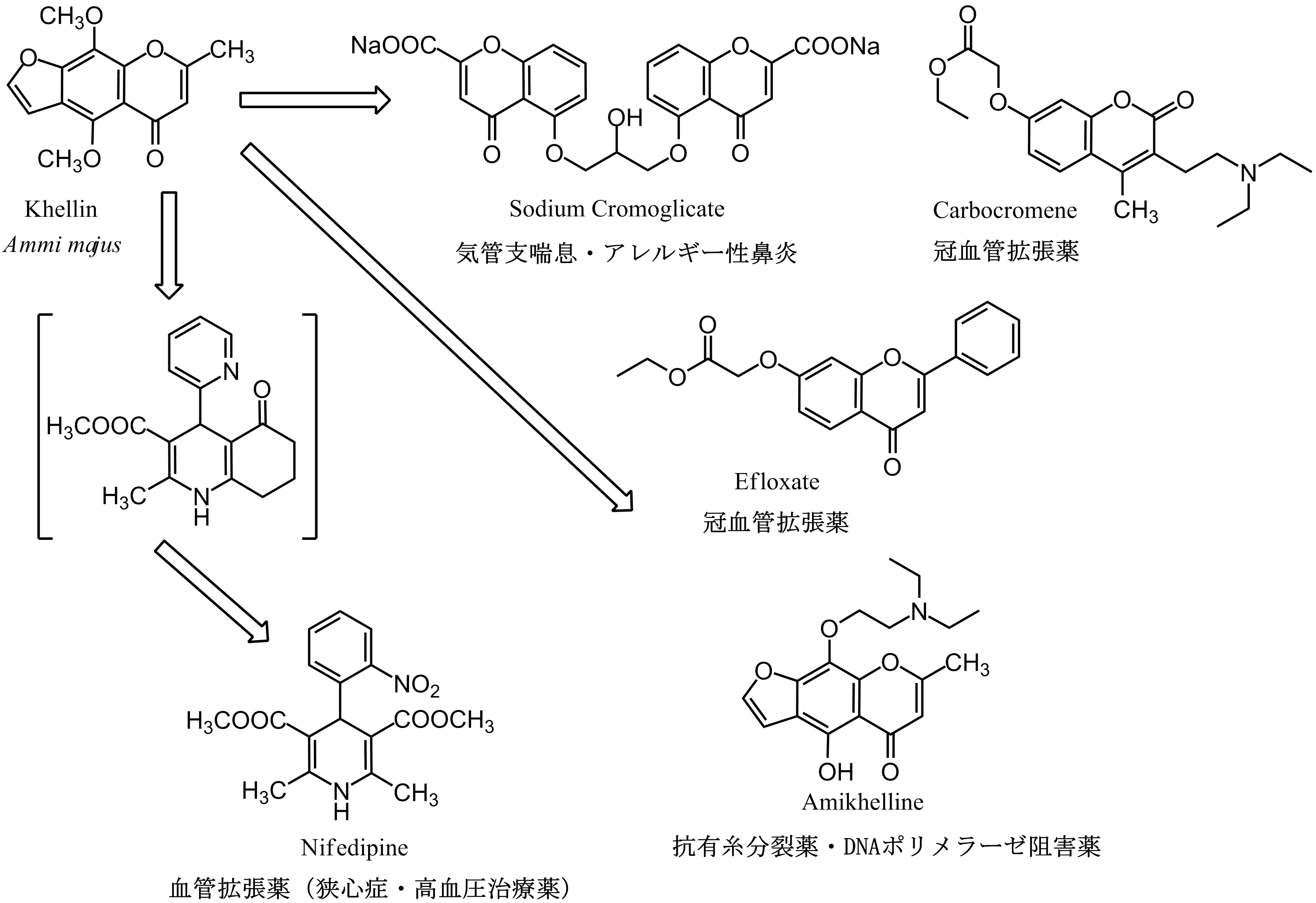 天然有機化合物をシードとした創薬(5)
６．基本骨格を維持したドラッグデザイン(1)
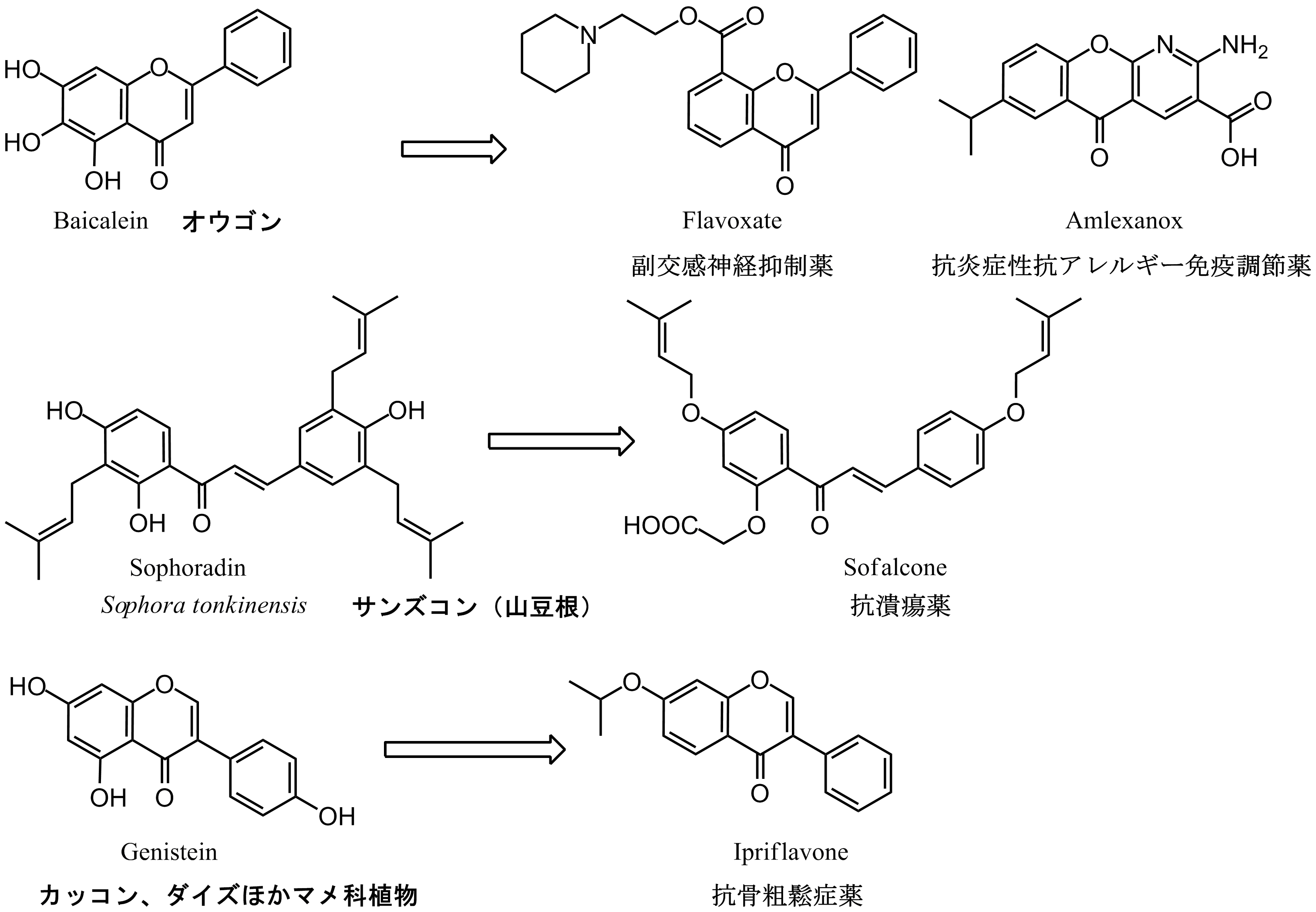 天然有機化合物をシードとした創薬(6)
７．基本骨格を維持したドラッグデザイン(2)
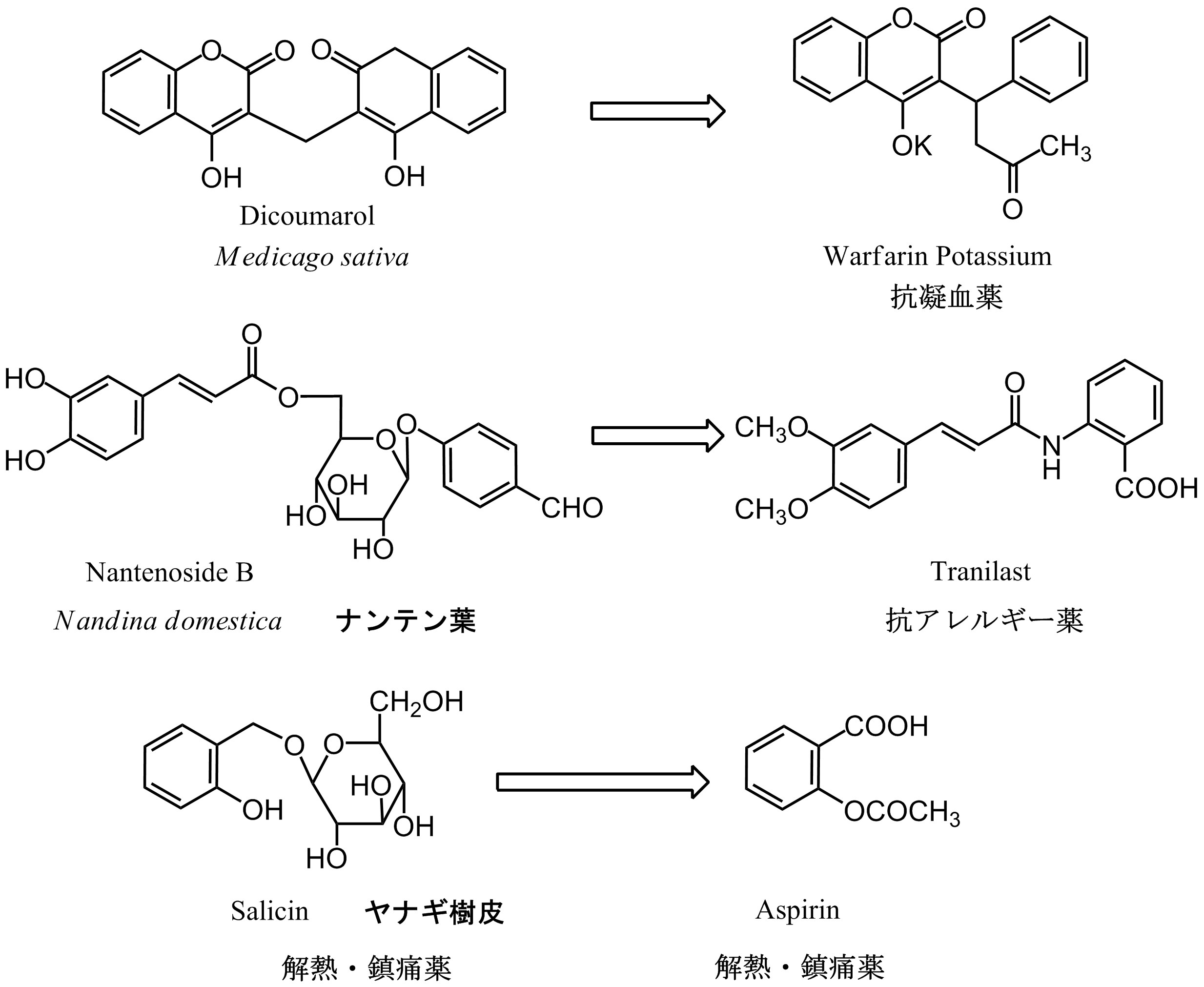 薬物誌のITEA
1897年
史上初の合成薬
第１章　薬としての天然有機化合物(16)
●天然有機化合物から創薬へのプロセス
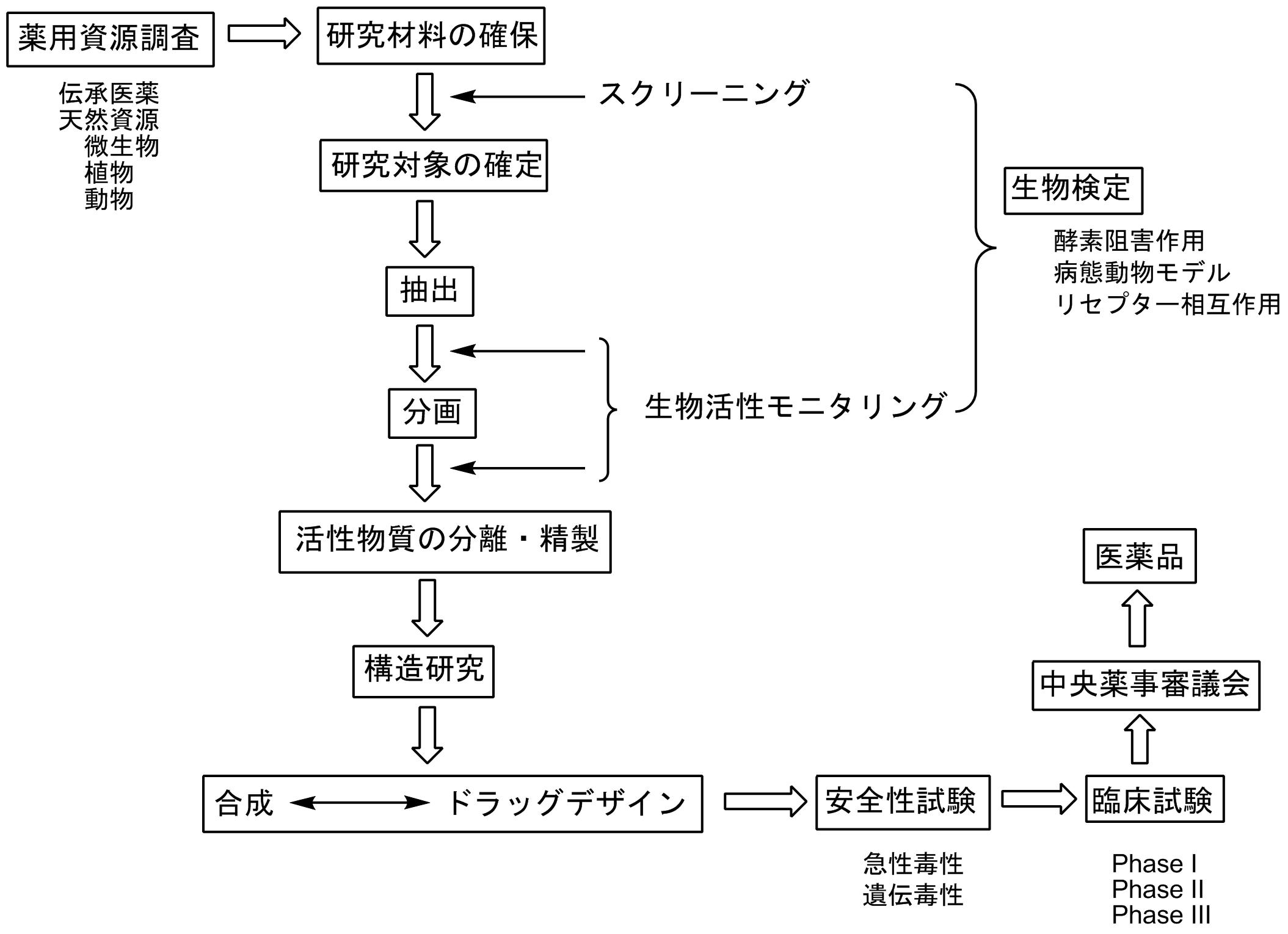 High Throughput Screening
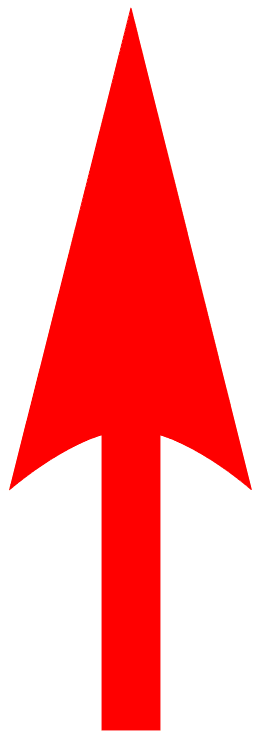 Bioprospecting
Ethnobotany
天然物化学
薬理学
有機合成化学
天 然 物 化 学 ３
各論 1:炭水化物（単糖・オリゴ糖・多糖体）

木下　武司
第１章　炭水化物(1)
●単糖類の種類および立体化学(1)
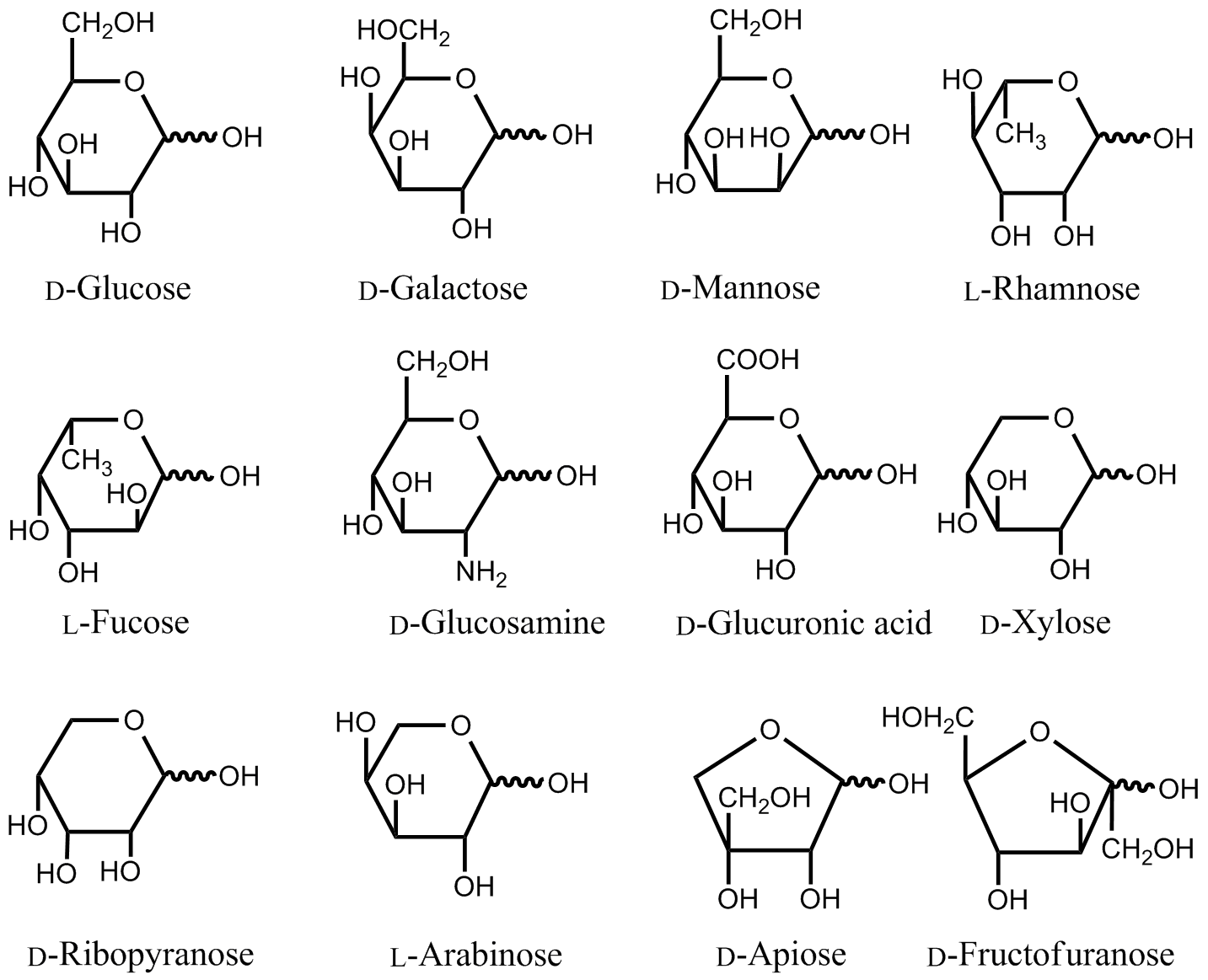 五炭糖
六炭糖
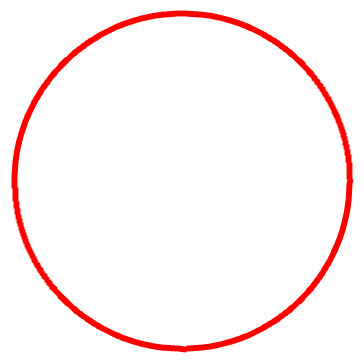 ピラノース
酸性糖
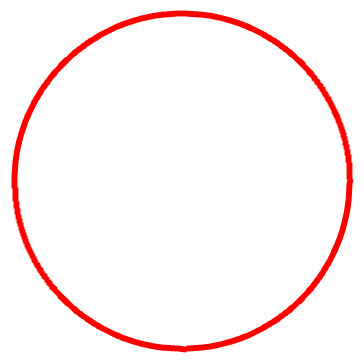 アミノ糖
フラノース
第１章　炭水化物(2)
●単糖類の種類および立体化学(2)
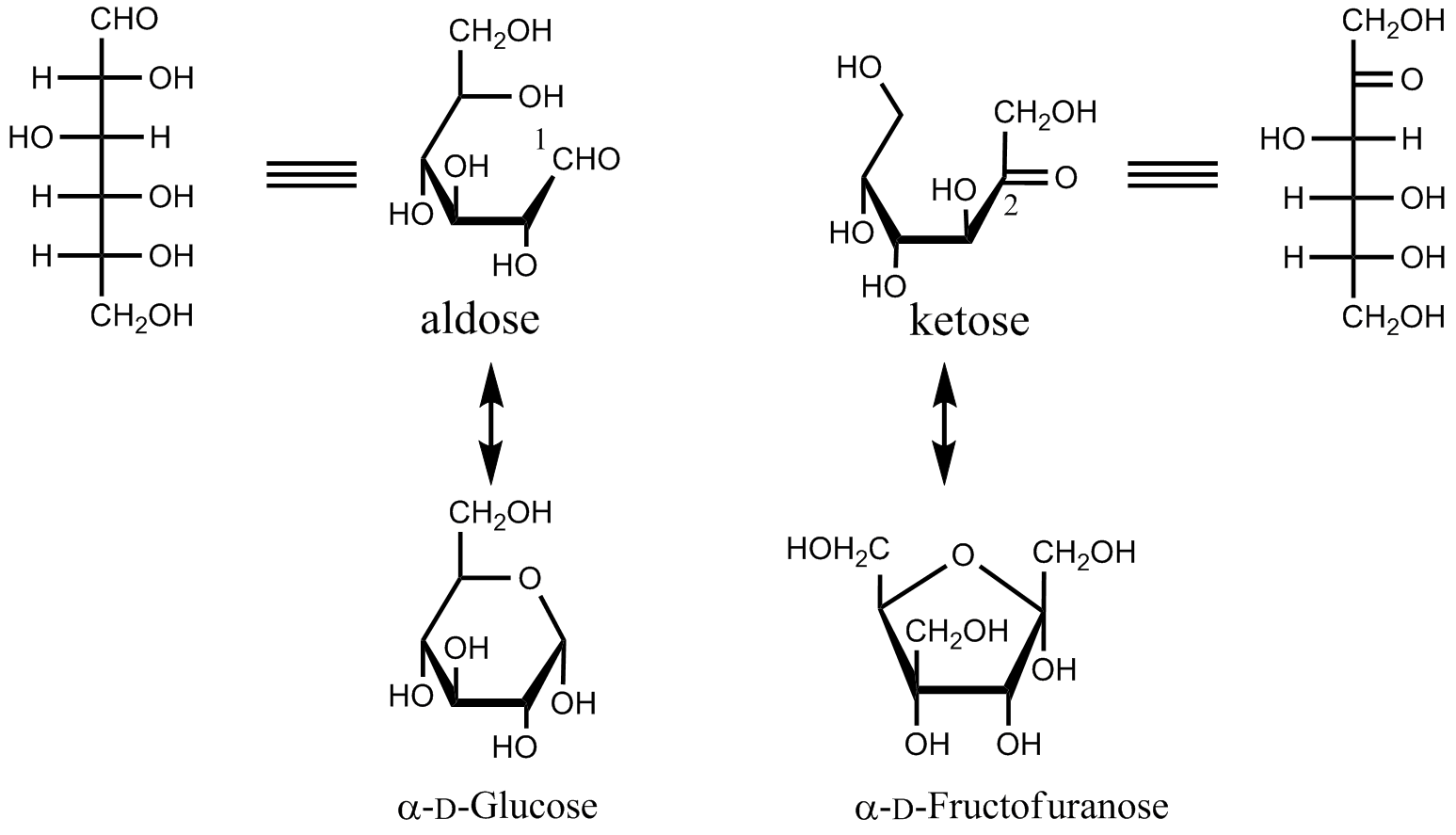 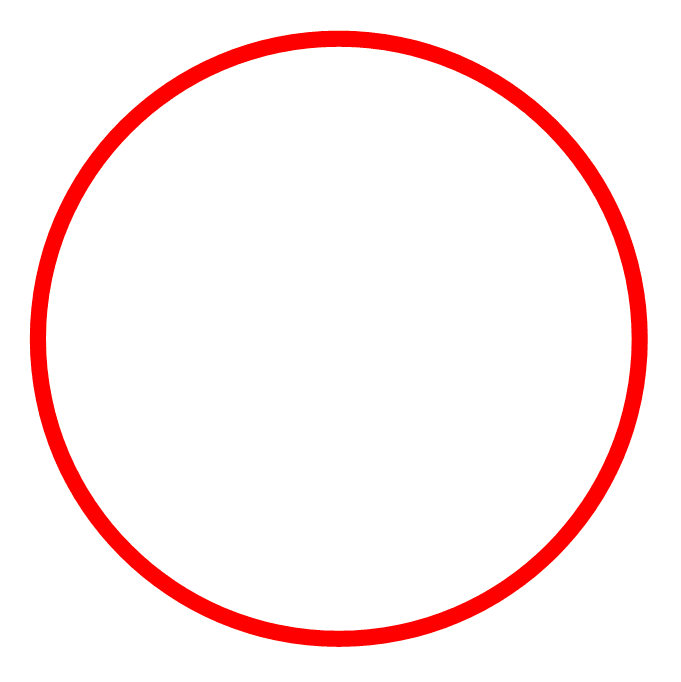 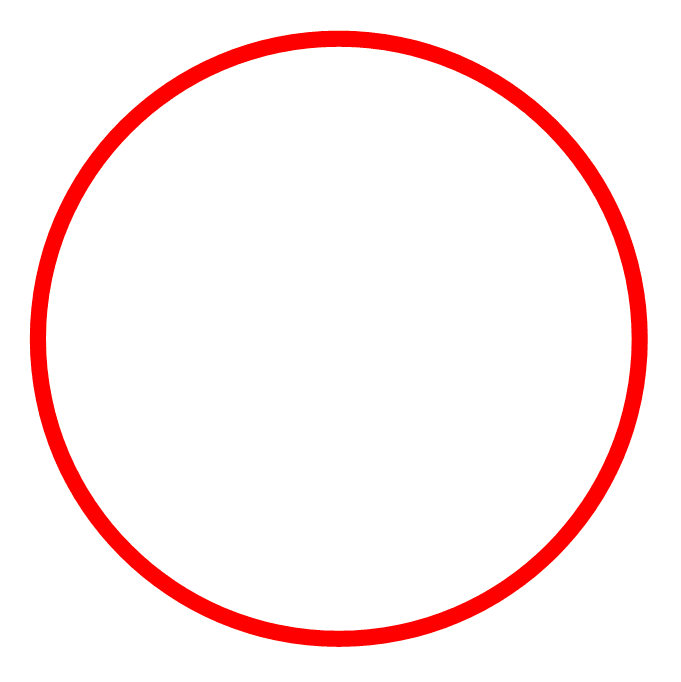 フィッシャー投影式
ハース投影式
フィッシャー投影式
ケタール
アセタール
第１章　炭水化物(3)
●単糖類の種類および立体化学(3)
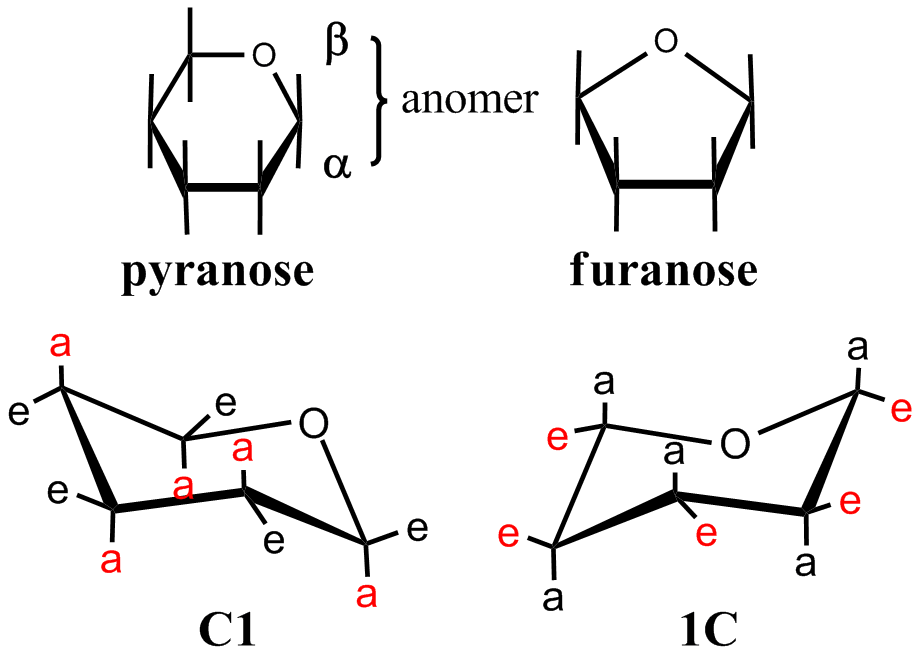 第１章　炭水化物(4)
●単糖類の種類および立体化学(4)
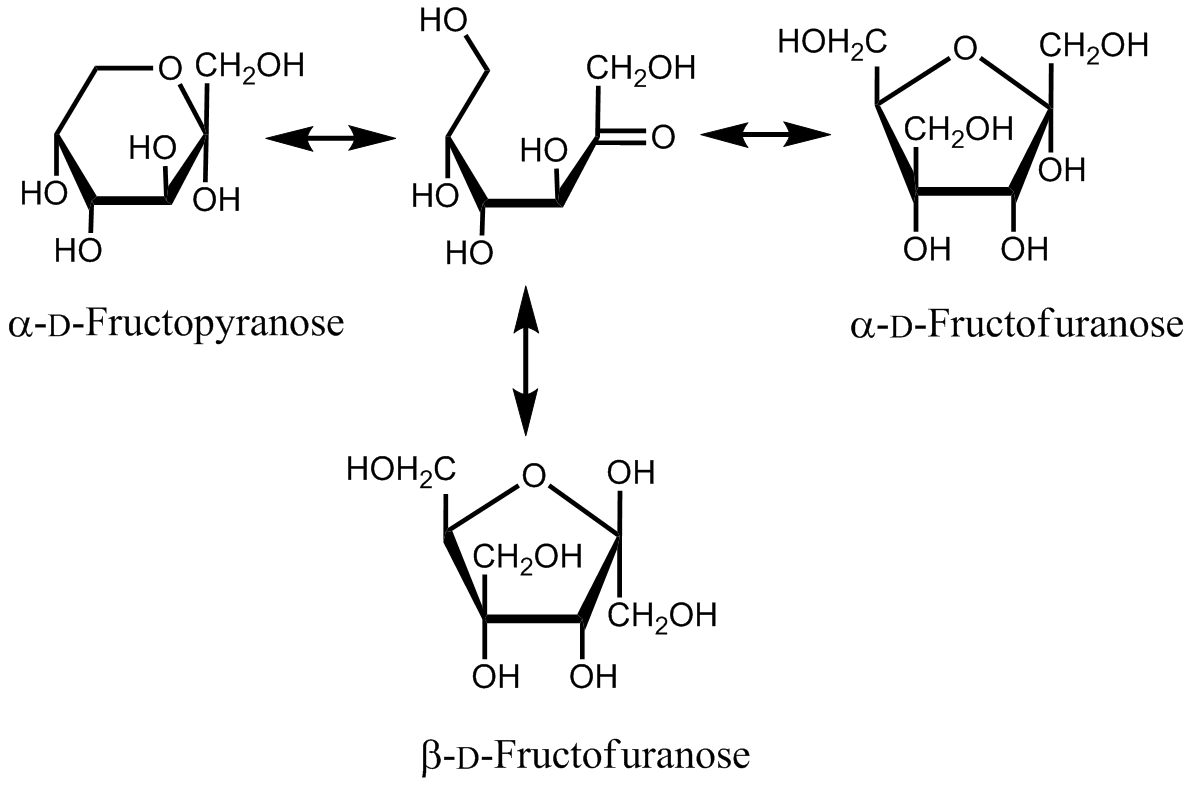 a⇄bの異性化
フルクトース⇄ピラノースの異性化
第１章　炭水化物(5)
●主なオリゴ糖(1)
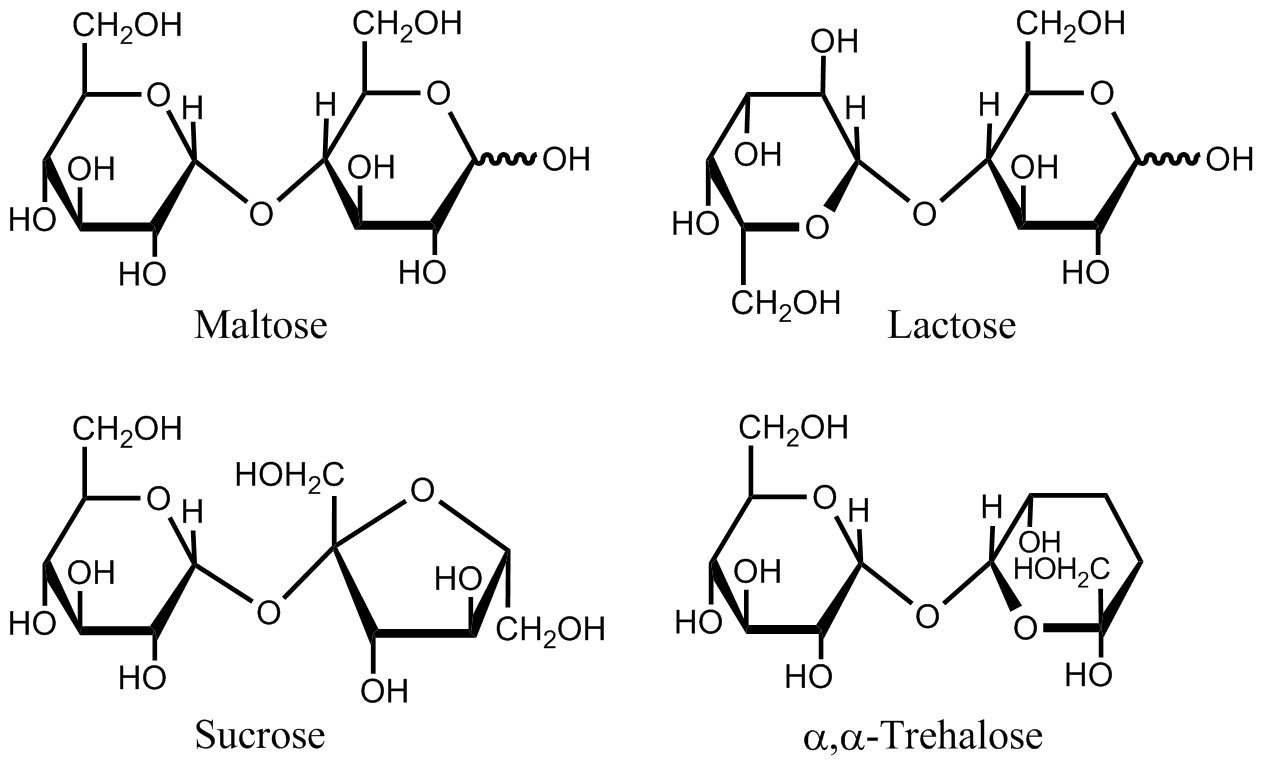 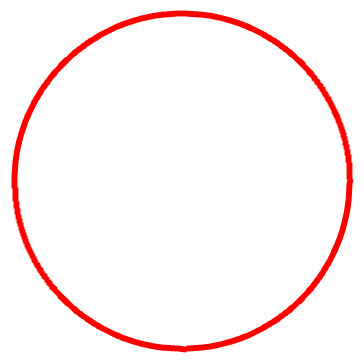 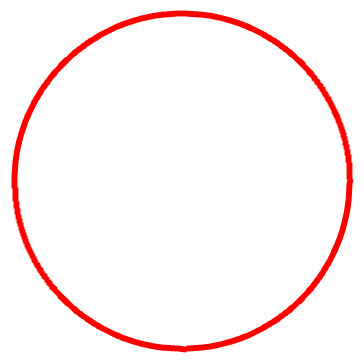 還元糖
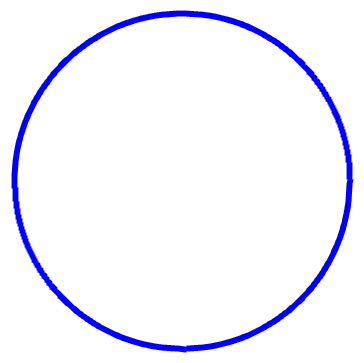 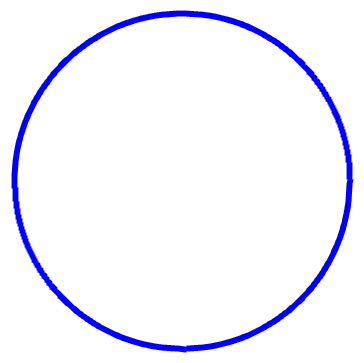 非還元糖
第１章　炭水化物(6)
●主なオリゴ糖(2)
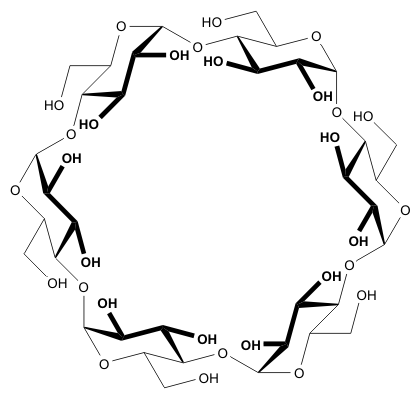 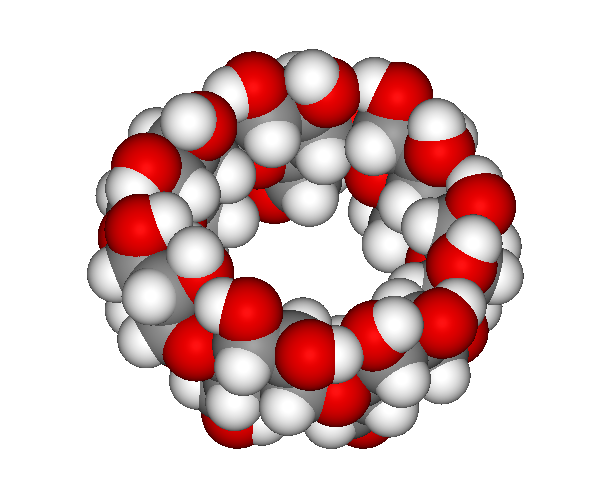 包摂化合物
シクロデキストリン
Wikipediaより
第１章　炭水化物(7)
●穀物由来の多糖体デンプンの構造
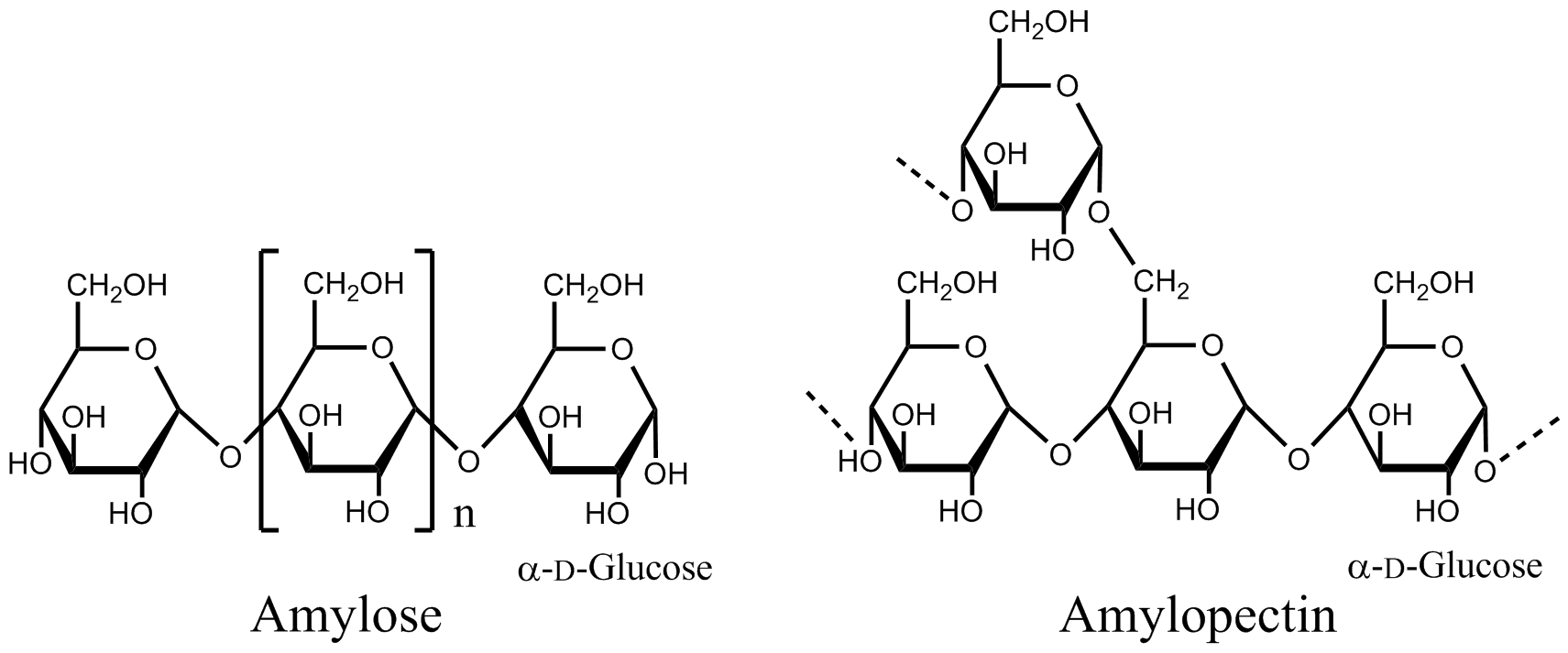 うる稲・うる粟・うる黍：
粘りがなく堅くなりやすい
>>
Amylose
Amylopectin
もち稲・もち粟・もち黍：
粘りがあり堅くなりにくい
<<
Amylose
Amylopectin
第１章　炭水化物(8)
カンテンとトコロテン
●海藻由来の多糖体(1)
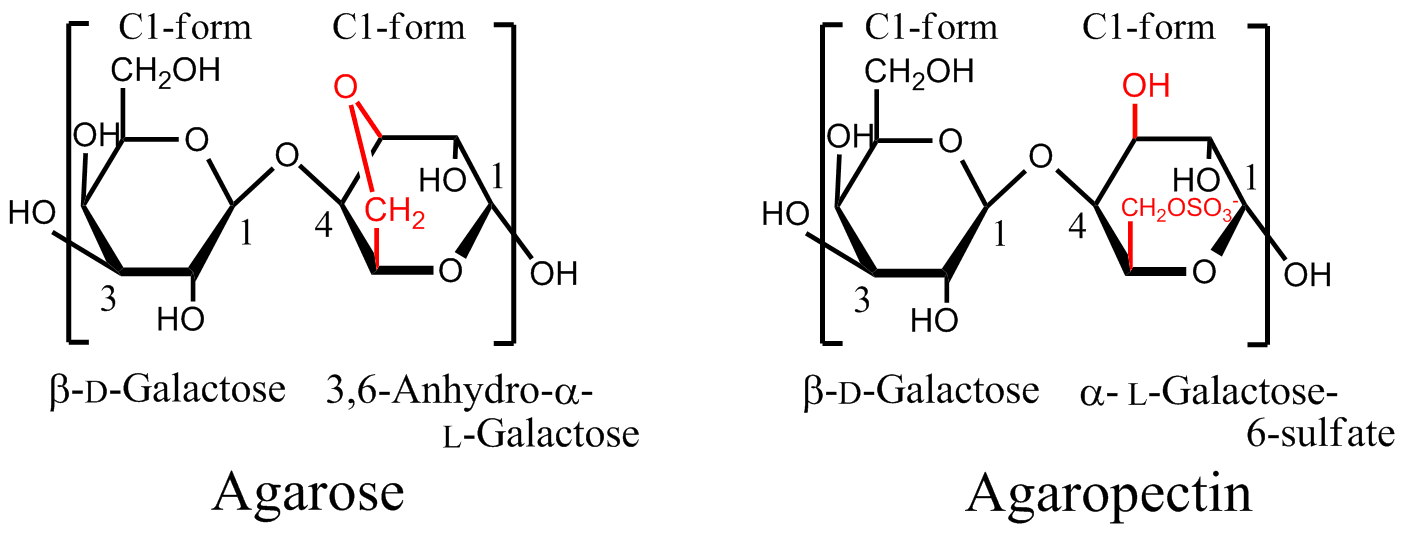 テングサGeidium amansiiなど紅藻類に含まれる多糖体
ゲル化したものをトコロテン、乾燥したものを寒天という
古語 ：こころ–ぶと、凝る–ぶと（食物の意）
寒天は1658年に京都で売り出されたのが始まり（和漢三才図会）
第１章　炭水化物(9)
●海藻由来の多糖体(2)
ツノマタChondrus ocellatusほか紅藻類に含まれる
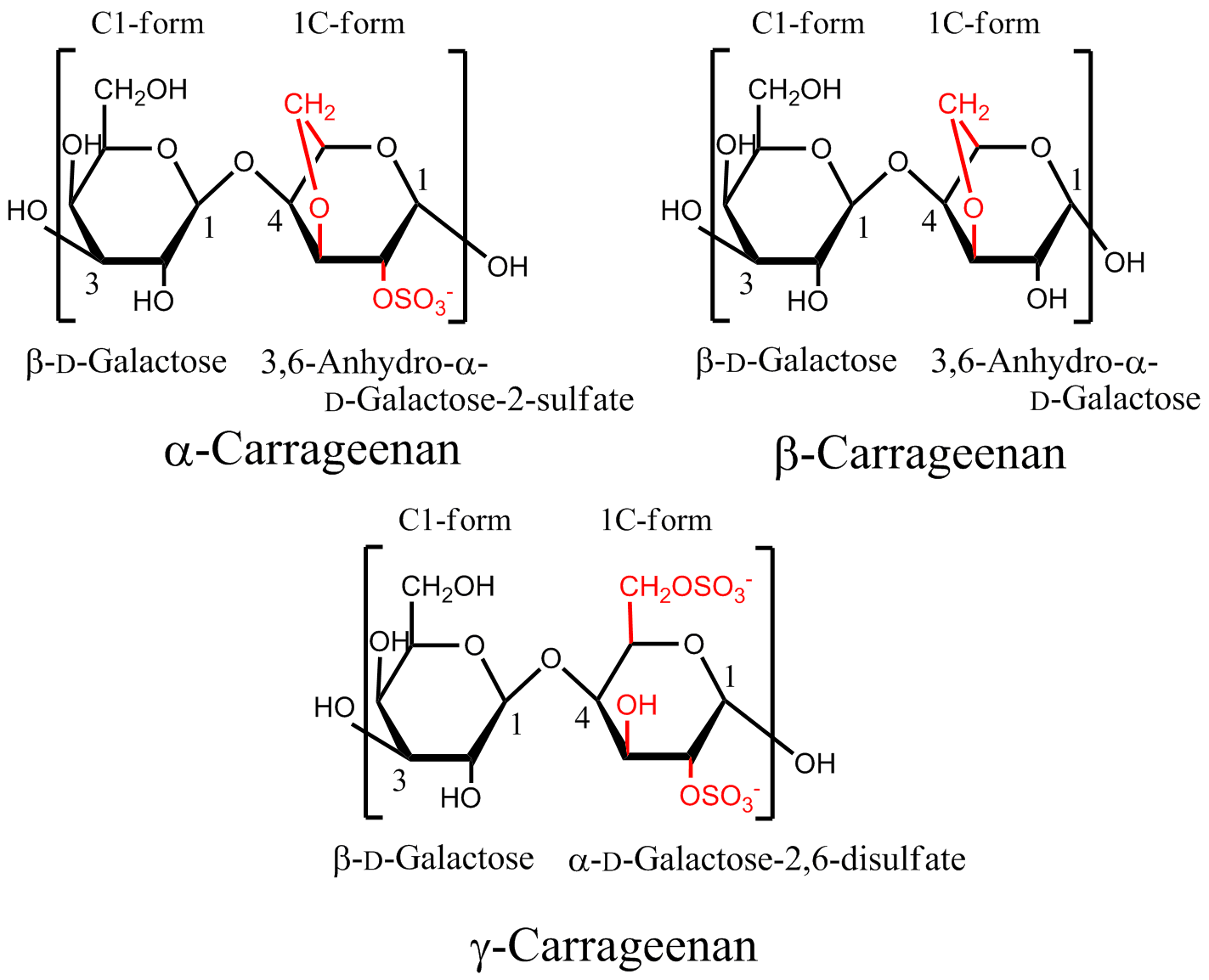 第１章　炭水化物(10)
●配糖体(1)
二次代謝産物と一次代謝産物の単糖または
オリゴ糖からなるハイブリッド有機化合物
★O−配糖体
最も一般的、加水分解は容易
O–H（アルコール性、フェノール性）＋糖（還元末端）
★S−配糖体
S–H（チオール）＋糖（還元末端）
★N−配糖体
N–H（アミン）＋糖（還元末端）
★C−配糖体
C–H＋糖（還元末端）
第１章　炭水化物(11)
●S–配糖体
グルコシノレート（アブラナ科に多い）
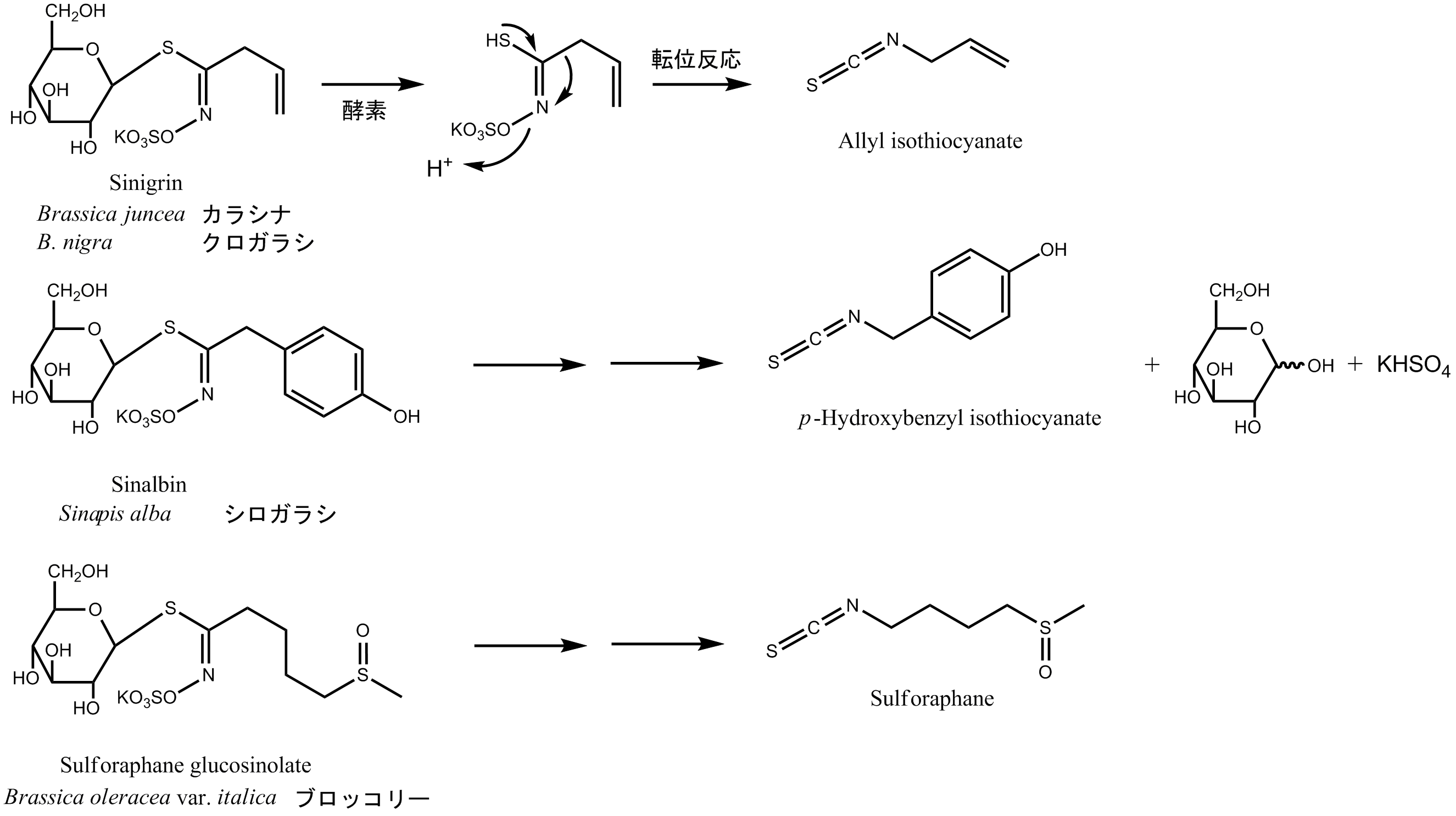 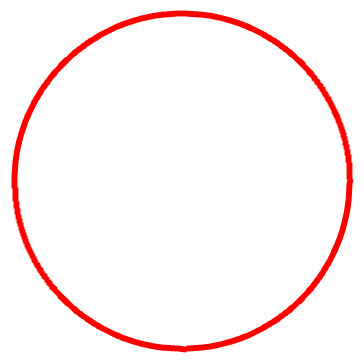 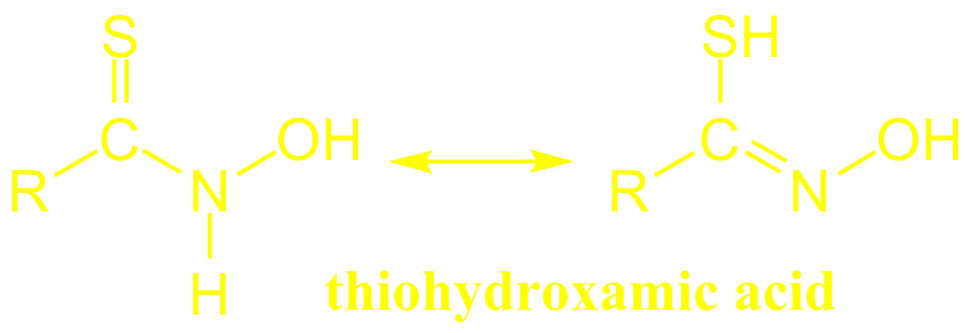 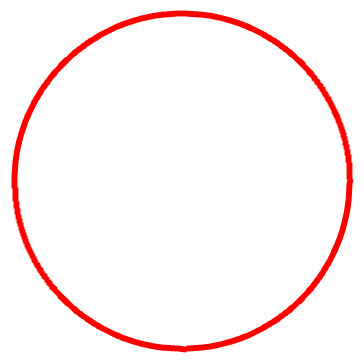 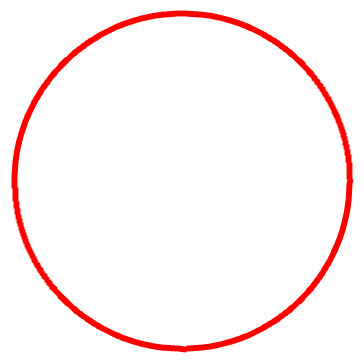 第１章　炭水化物(12)
●N–配糖体
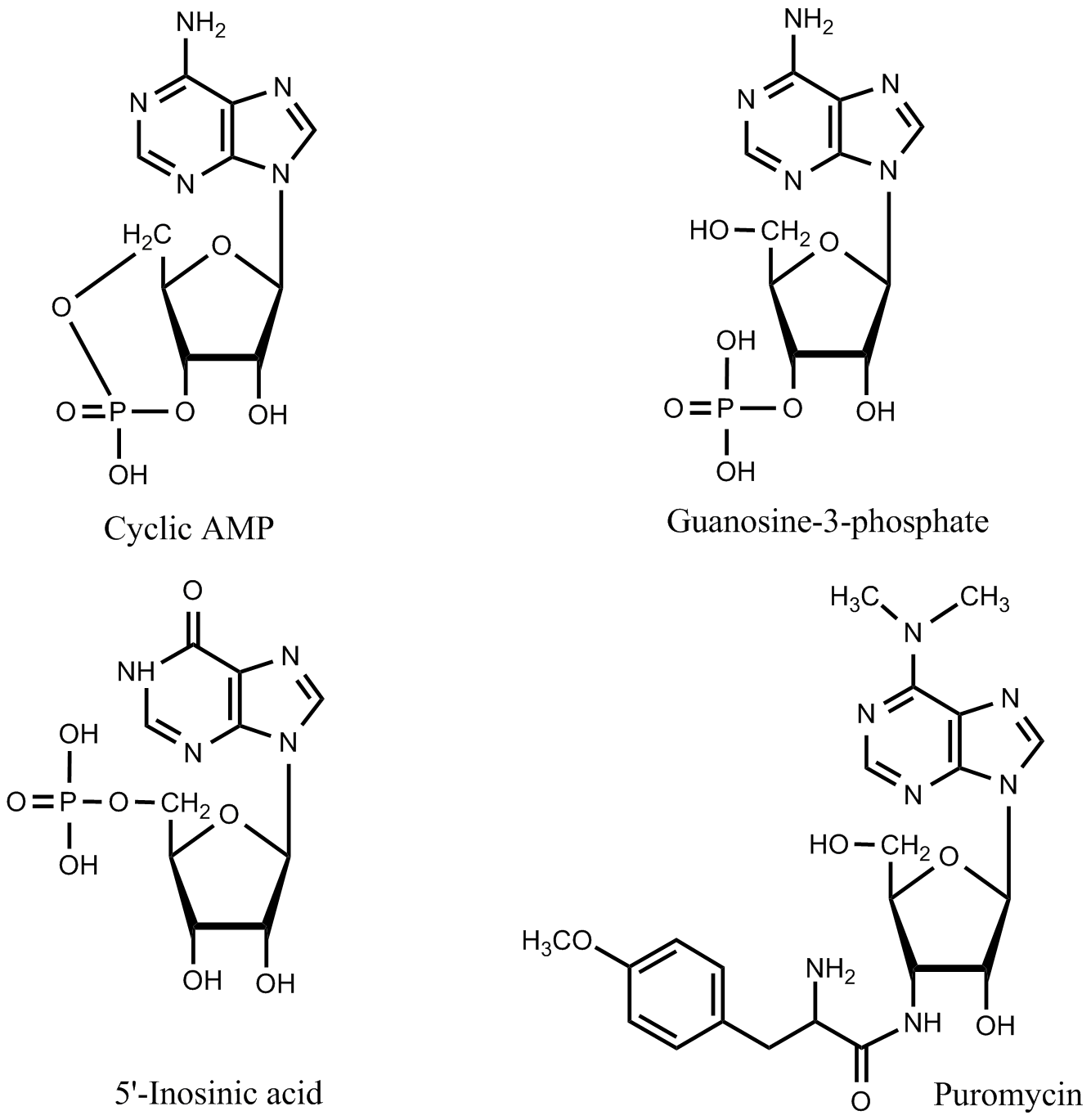 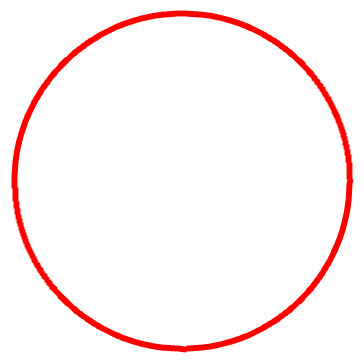 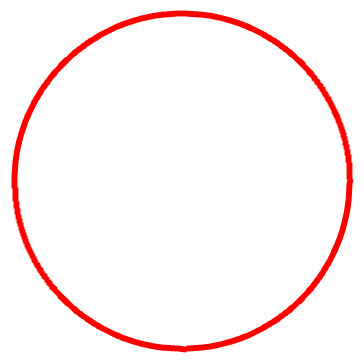 リボフラノース
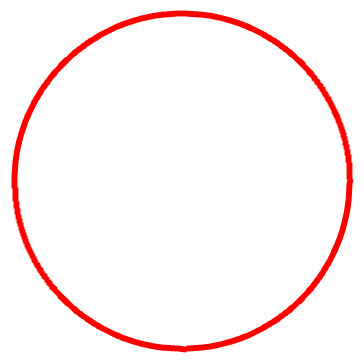 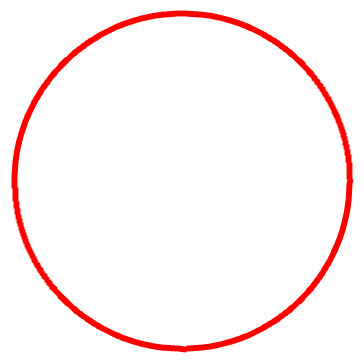 第１章　炭水化物(13)
●C–配糖体
通常の条件では加水分解不能
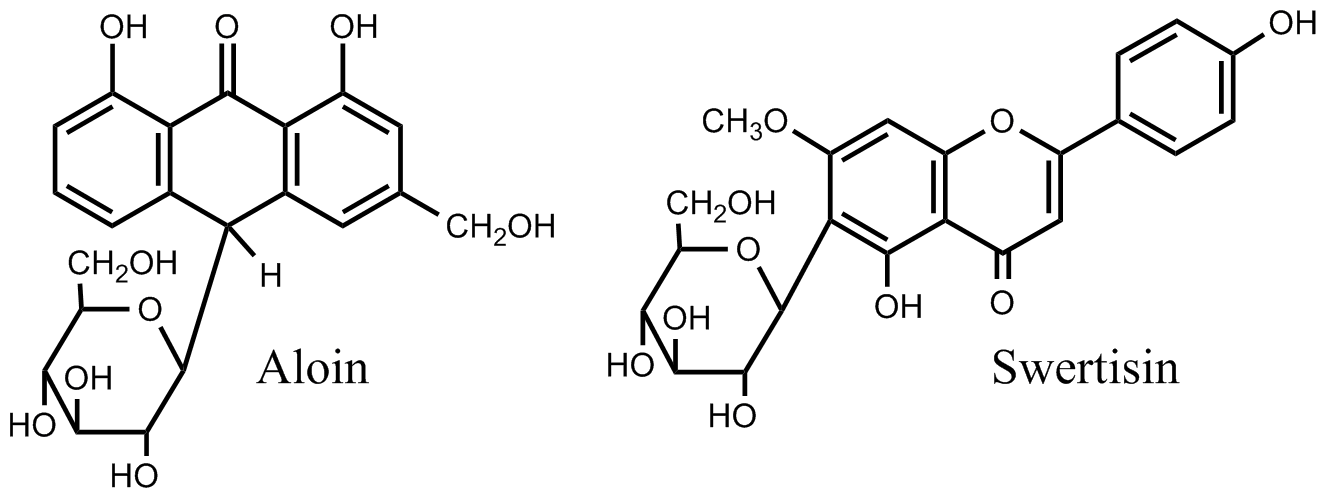 アンス（ト）ロン
フラボン
アロエ
センブリ
天 然 物 化 学 ４
各論 2:シキミ酸経路で生合成される化合物

木下　武司
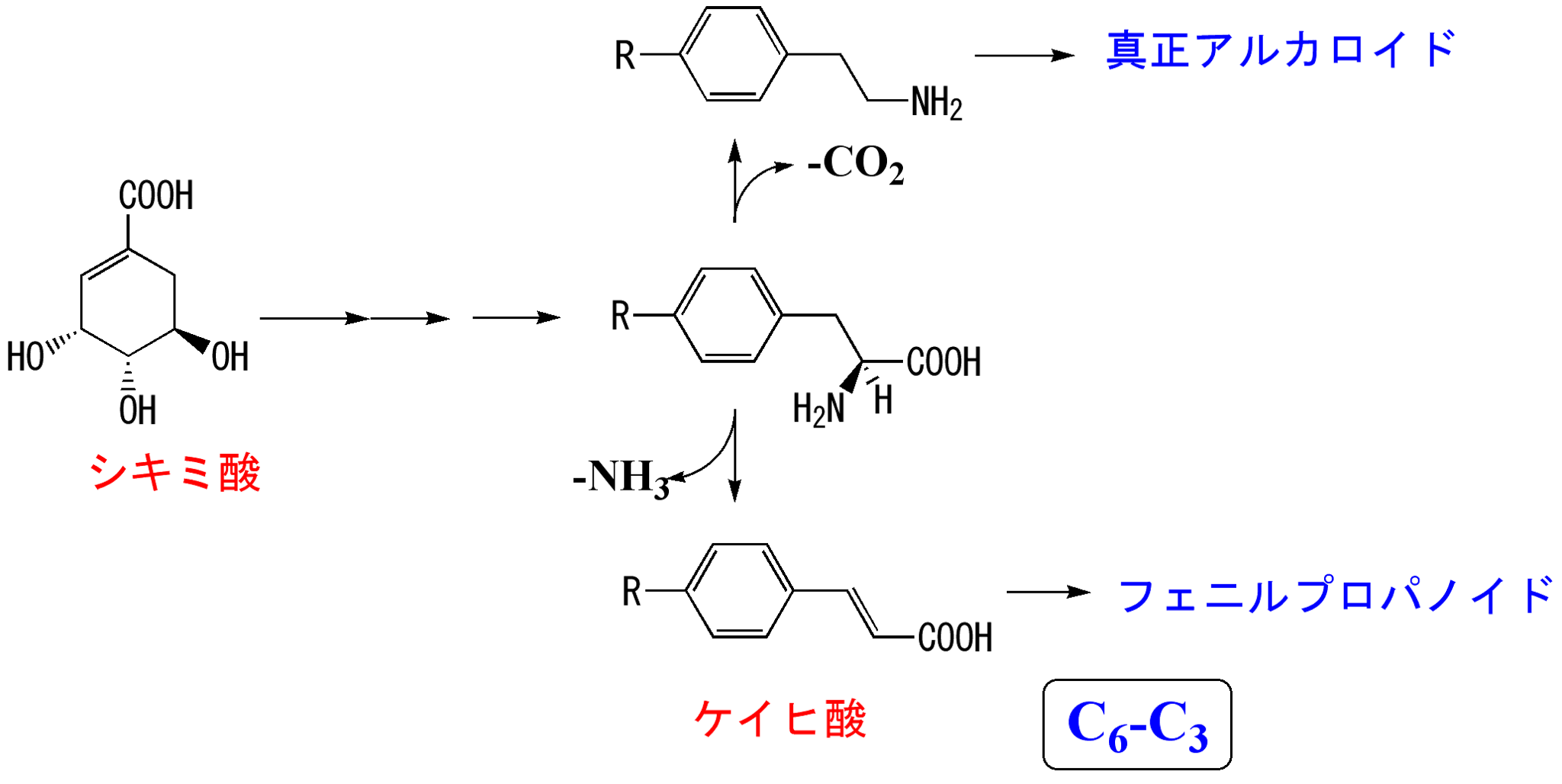 ２．芳香族化合物(1)
２-1．シキミ酸経路で生合成される化合物
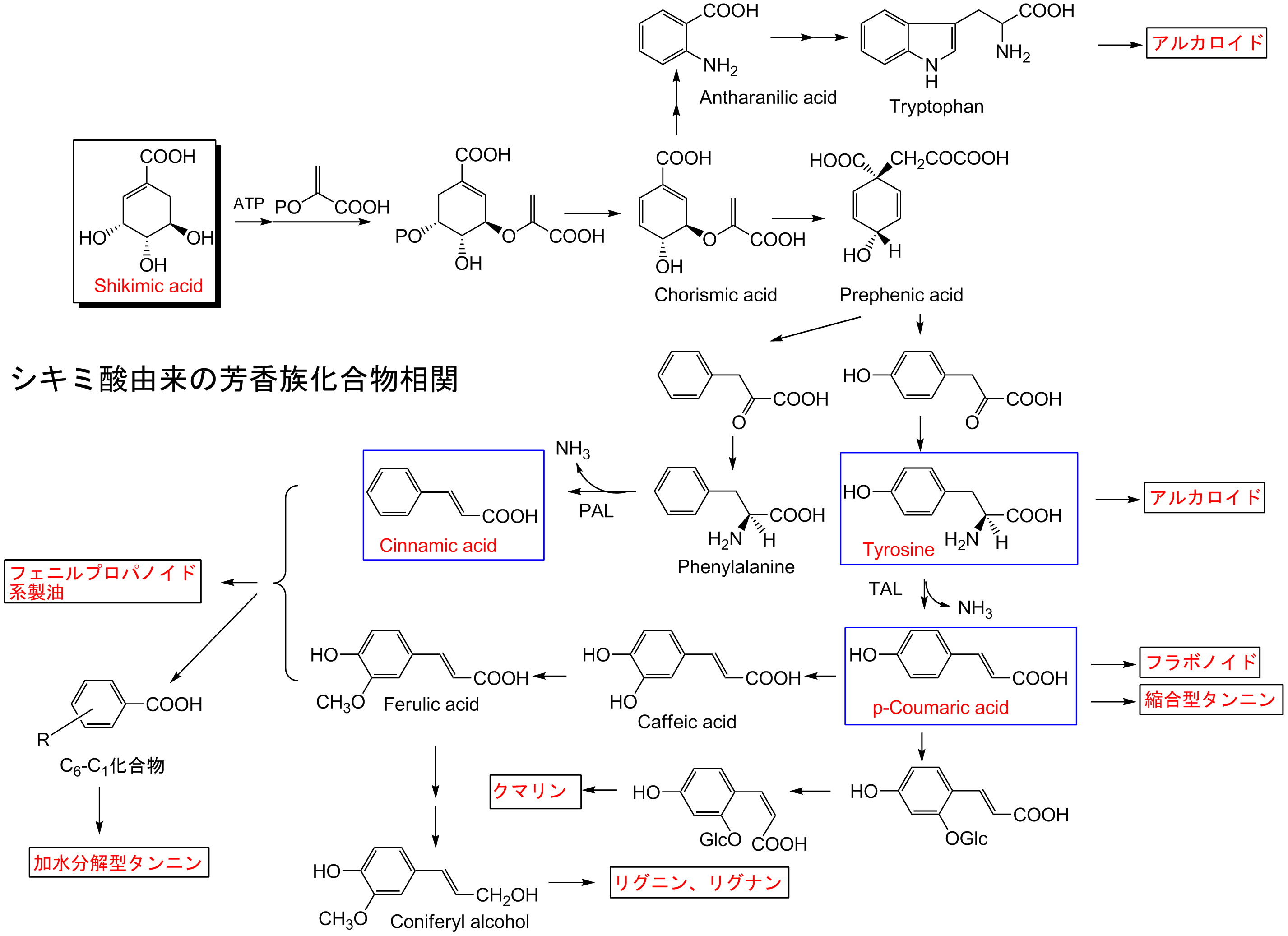 ホミカ・ゴシュユ・
チョウトウコウなど
アヘン・オウレン・
オウバクなど
ケイヒ・チョウジ・
ウイキョウなど
オウゴン・エイジツ・ジュウヤク・カッコンなど
ケイヒ・ダイオウ・
アセンヤクなど
セリ科基原生薬など
アカメガシワ・ゲンノショウコなど
ゴミシ・トチュウ・レンギョウなど
２．芳香族化合物(2)
2-1-1．フェニルプロパノイド
1) 単純フェニルプロパノイド
a) C6-C3 カルボン酸
カフェ酸（コーヒー豆ほか）
b) C6-C3 アルデヒド
ケイヒアルデヒド（ケイヒの香気成分）
シナモン臭
c) C6-C3 アルコール
コニフェリルアルコール
リグナン・リグニンの生合成前駆体
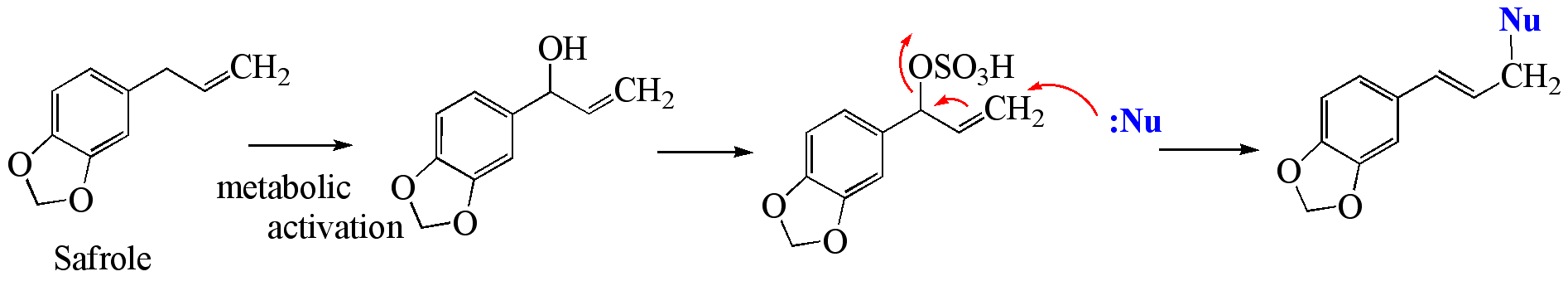 ２．芳香族化合物(3)
d) C6-C3 オレフィン
アネトール（ウイキョウの香気成分）
アニス（欧州産ハーブ）
スターアニス：トウシキミ（大ウイキョウ）
日本産シキミ：有毒
オイゲノール（チョウジの精油成分）
バニラ香気成分の原料
発ガン性
サフロール
サッサフラスの精油成分
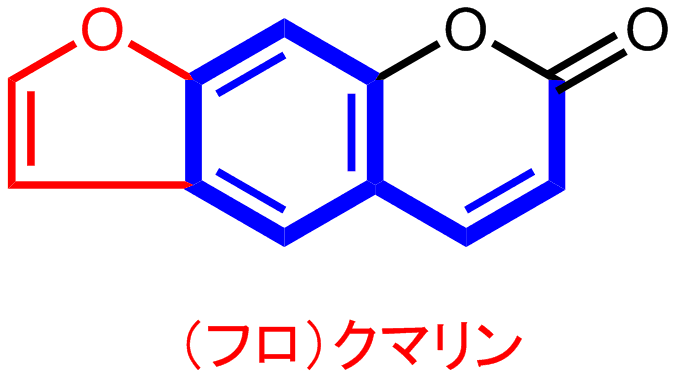 ２．芳香族化合物(4)
2) 環状フェニルプロパノイド
●蛍光性
●光増感作用（フロクマリン）
アモイジン
セリ科Ammi majus の果実
合成品：メトキサレン（尋常性白斑病治療薬）
ベルガプテン・ベルガモッチン
ミカン科グレープフルーツCitrus paradisi
薬物相互作用あり
Ｐ450阻害作用　→　薬物代謝活性の低下　
　　　　　　　→　薬物血中濃度上昇　→薬が効きすぎる
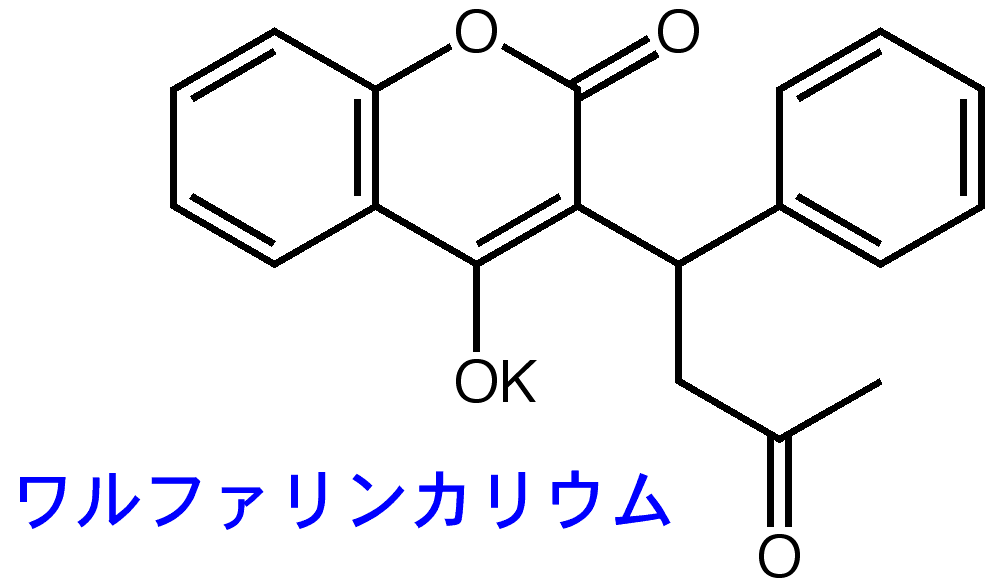 ２．芳香族化合物(5)
ジクマロール
マメ科ムラサキウマゴヤシMedicago sativa（牧草）
抗凝血作用　→　抗凝血薬ワルファリンカリウム
２．芳香族化合物(6)
3) C6-C７-C6化合物（ジアリールヘプタノイド）
クルクミン
ショウガ科ウコンCurcuma longa の色素成分
抗ＮＯ活性あり
C6-C3＋ C6-C3 ＋マロン酸から生合成
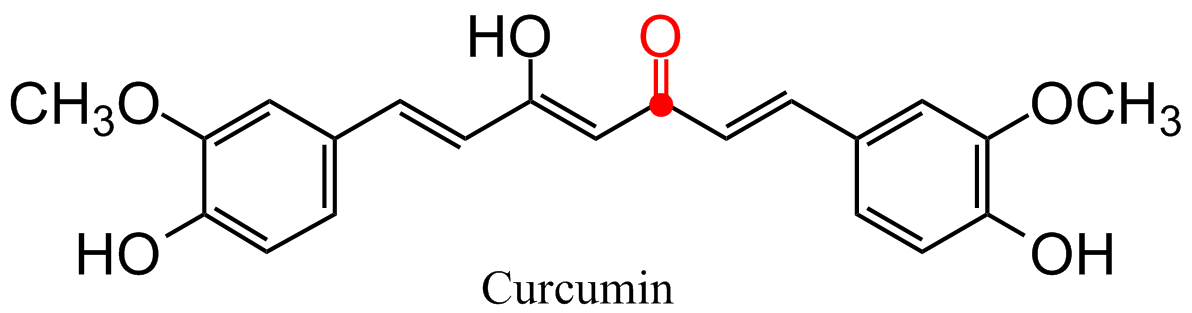 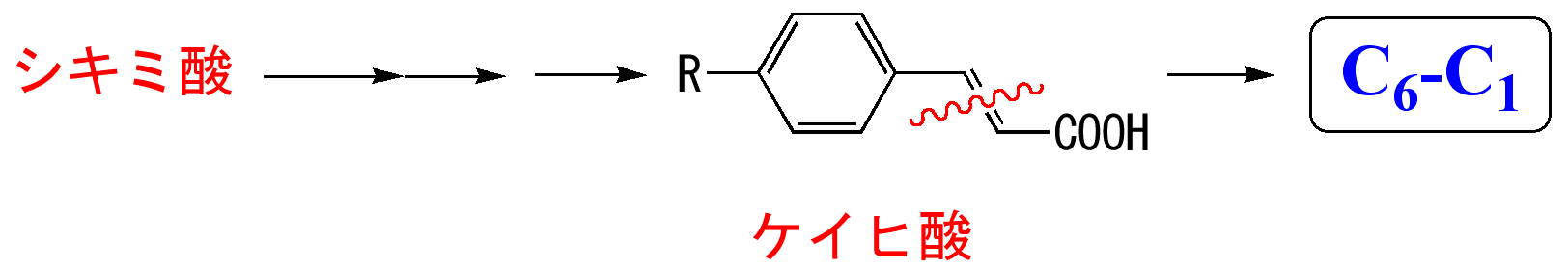 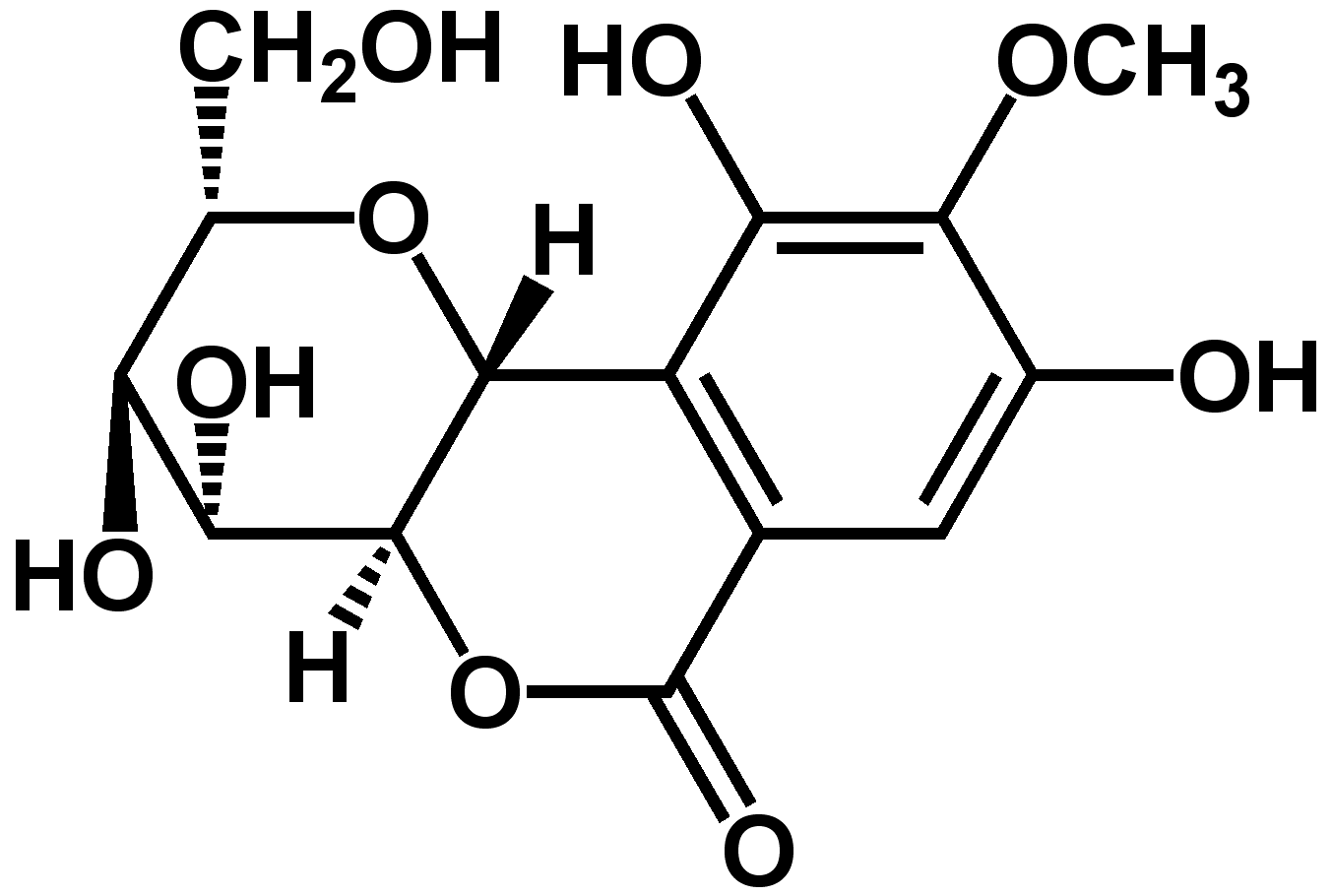 ２．芳香族化合物(7)
安息香酸、没食子酸
バニリン、サリシン、
サリチル酸メチル
4) C6-C1化合物
トウダイグサ科アカメガシワ樹皮
　抗潰瘍活性成分
　没食子酸のＣ-配糖体
　タンニン様成分
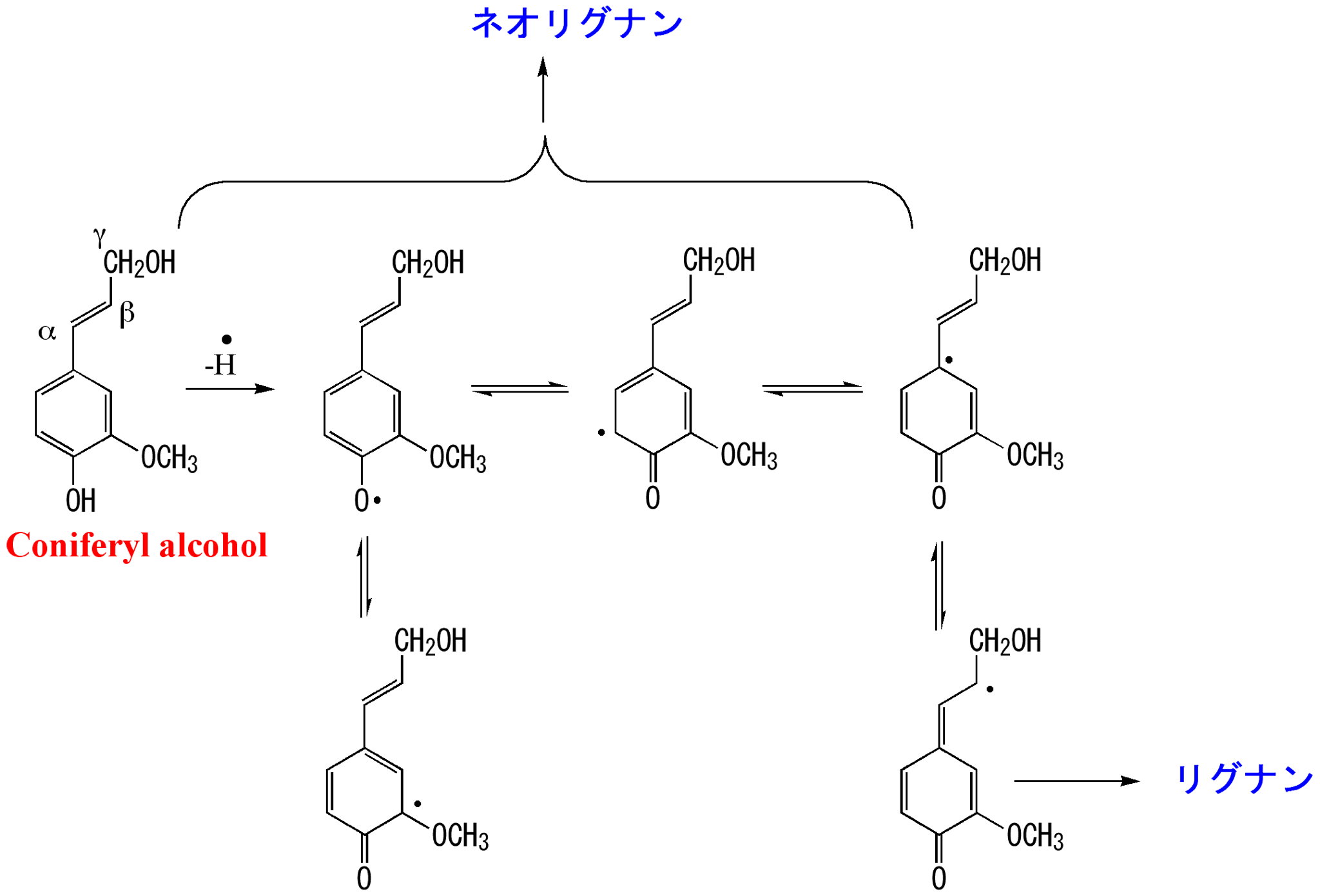 ２．芳香族化合物(8)
2-1-2．リグナン
シキミ酸由来
βラジカル
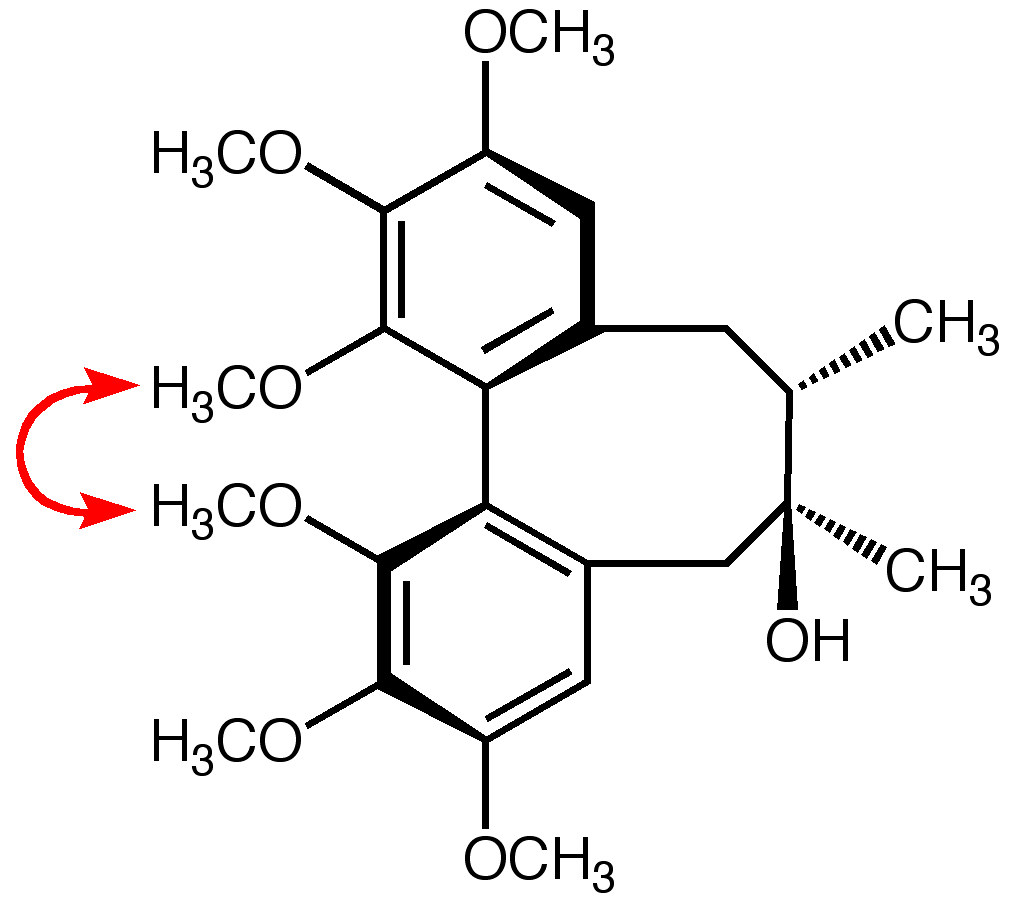 ２．芳香族化合物(9)
a) 典型的なリグナン
βラジカル同士の結合で生合成されるもの
アークティイン
キク科ゴボウArctium lappa の果実（ゴボウシ）
アグリコン：アークティゲニン
　　　　　　レンギョウにも含まれる
シサンドリン
マツブサ科チョウセンゴミシSchisandra chinensis
ビフェニル：回転不斉あり
２．芳香族化合物(10)
セサミノール
ゴマ科ゴマSesamum indicum
ピノレジノール
トチュウ科トチュウEucommia ulmoides
ポドフィロトキシン
メギ科ポドフィルムPodophyllum peltatum
有毒、抗腫瘍活性あり
　→エトポシド、テニポシド
ポドフィルム根：北米原産の民間薬（瀉下薬）
ポドフィロトキシン系抗腫瘍薬
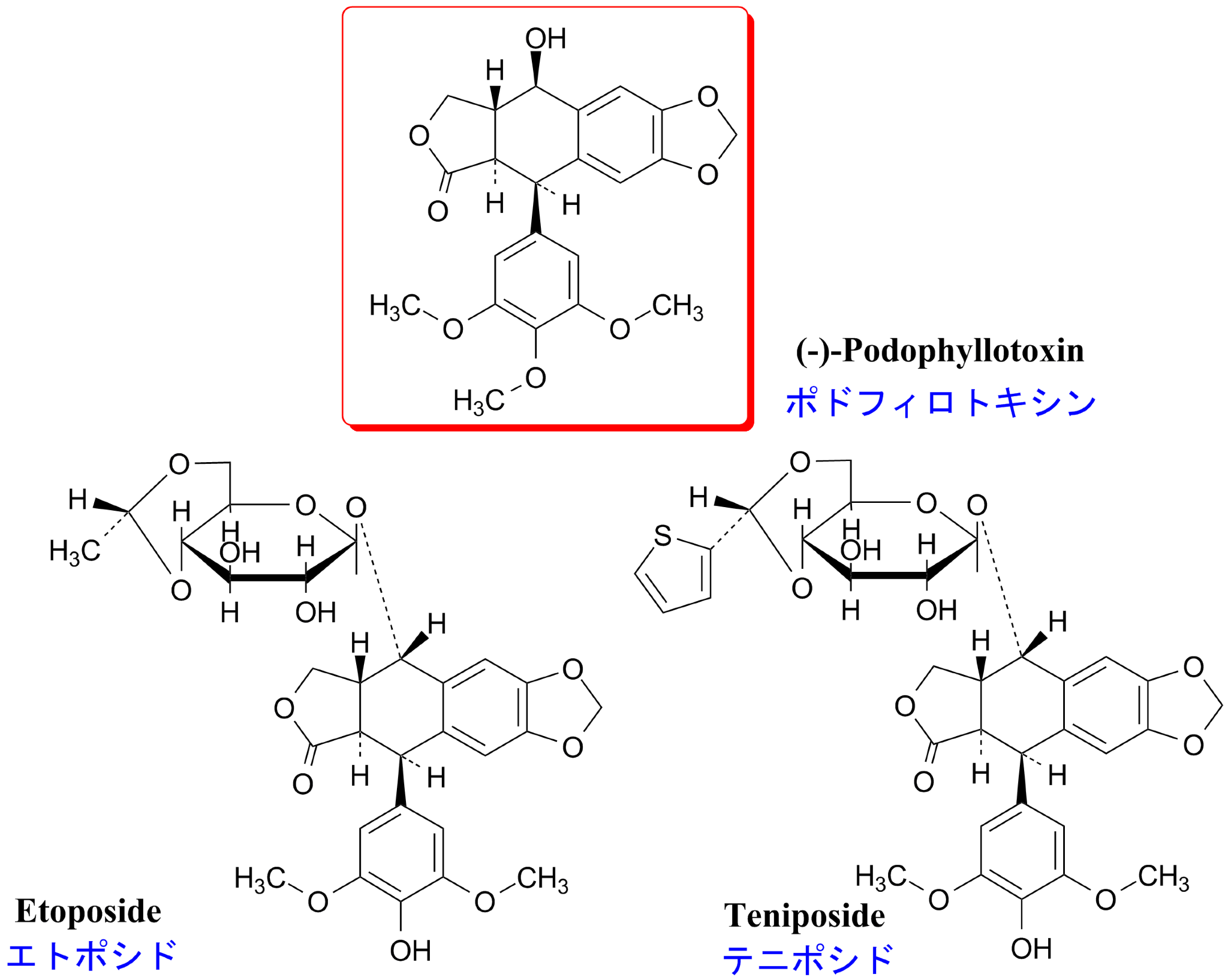 トポイソメラーゼⅡと結合
↓
DNA合成阻害
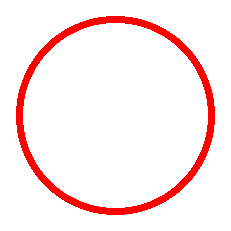 チオフェン
２．芳香族化合物(11)
b) ネオリグナン
βラジカルとβラジカル以外のラジカルの結合で
生合成されるもの
マグノロール、ホーノキオール
モクレン科ホオノキMagnolia obovata
　　　　　（コウボク） 
　　ビフェニル誘導体
カズレノン
コショウ科フウトウカズラPiper futokadzura
　ＰＡＦアンタゴニスト作用
Platlet Aggregating Factor：血小板凝集因子
天 然 物 化 学 5
各論２:酢酸•マロン酸経路で生合成される化合物

木下　武司
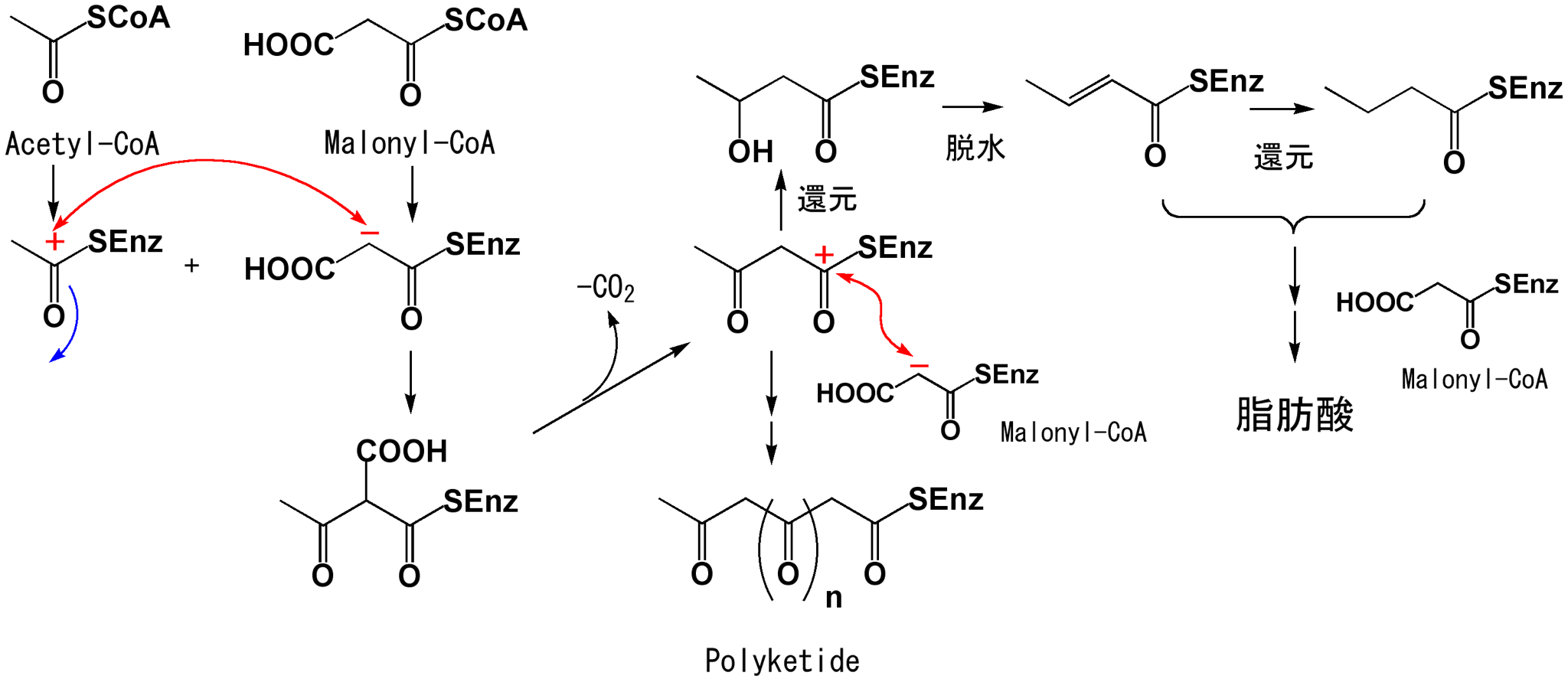 ２．芳香族化合物(12)
２-２．ポリケチド経路で生合成される化合物
非常に反応性高い
　→芳香族化合物の前駆体
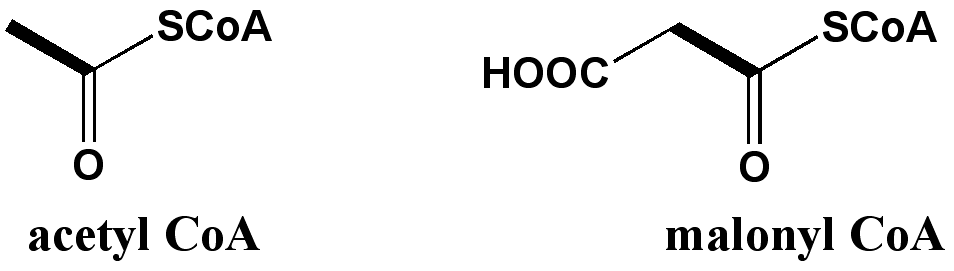 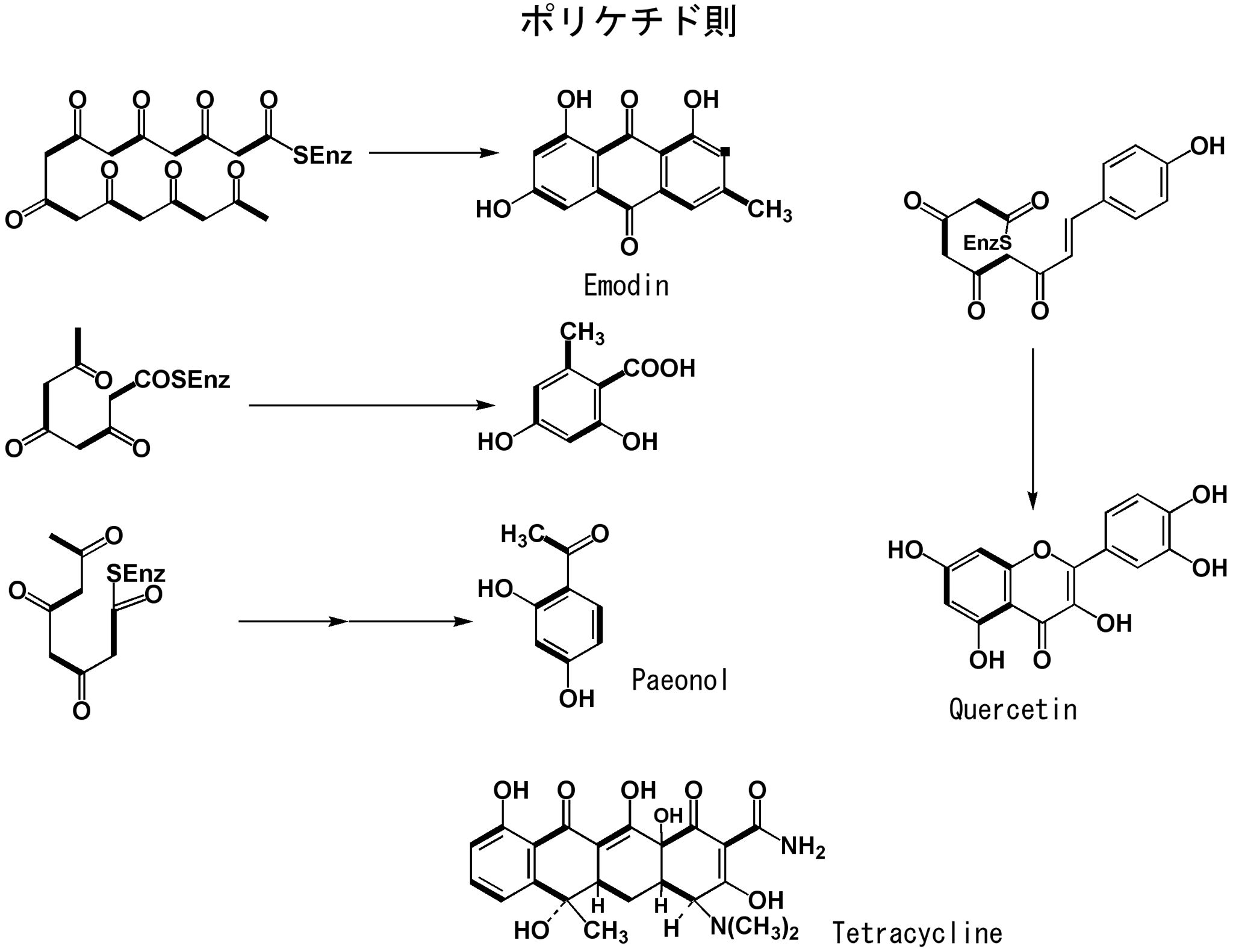 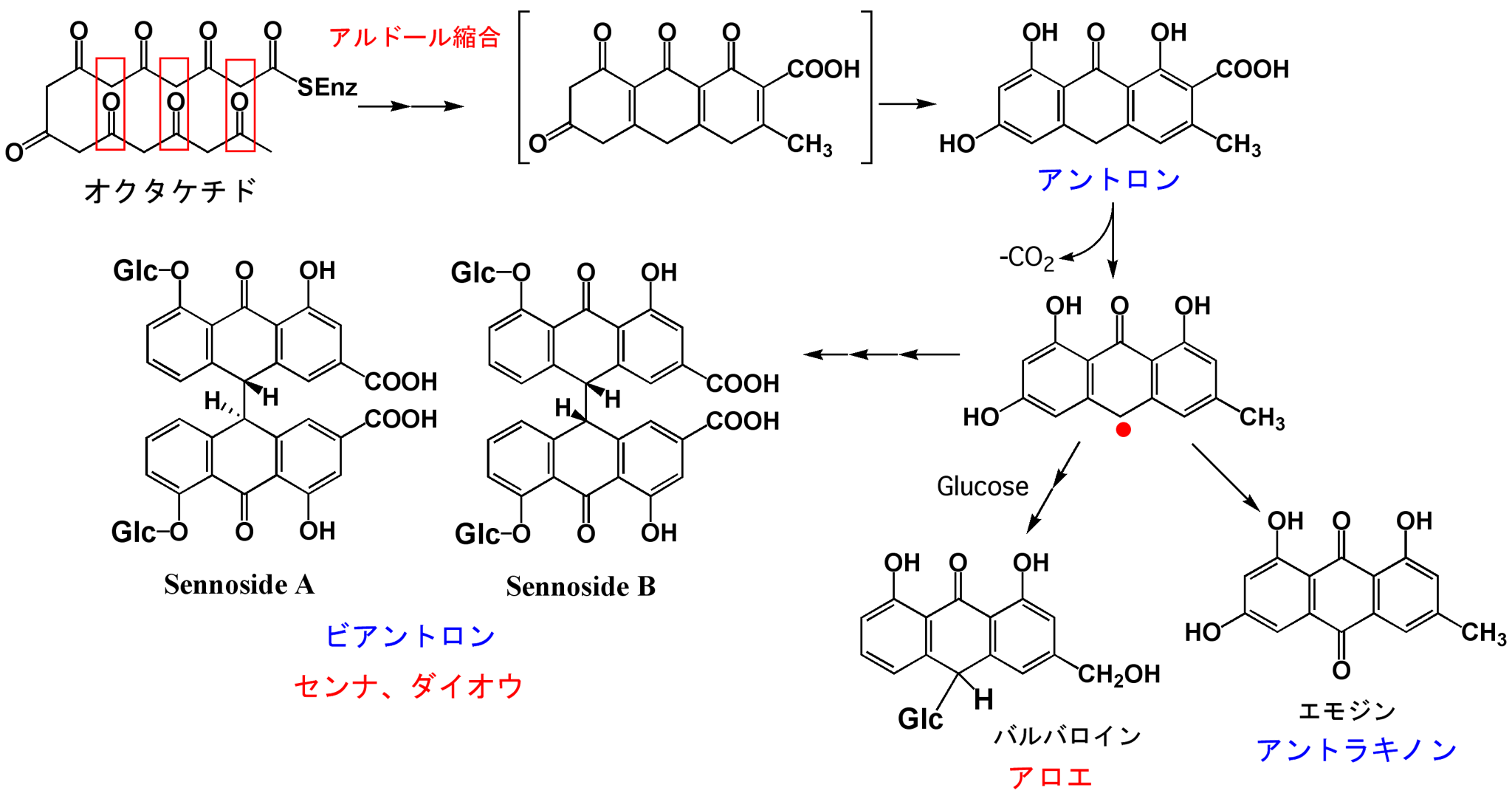 ２．芳香族化合物(13)
2-2-1．アントラキノン及びアントロン
アントロン・ビアントロン：瀉下活性成分
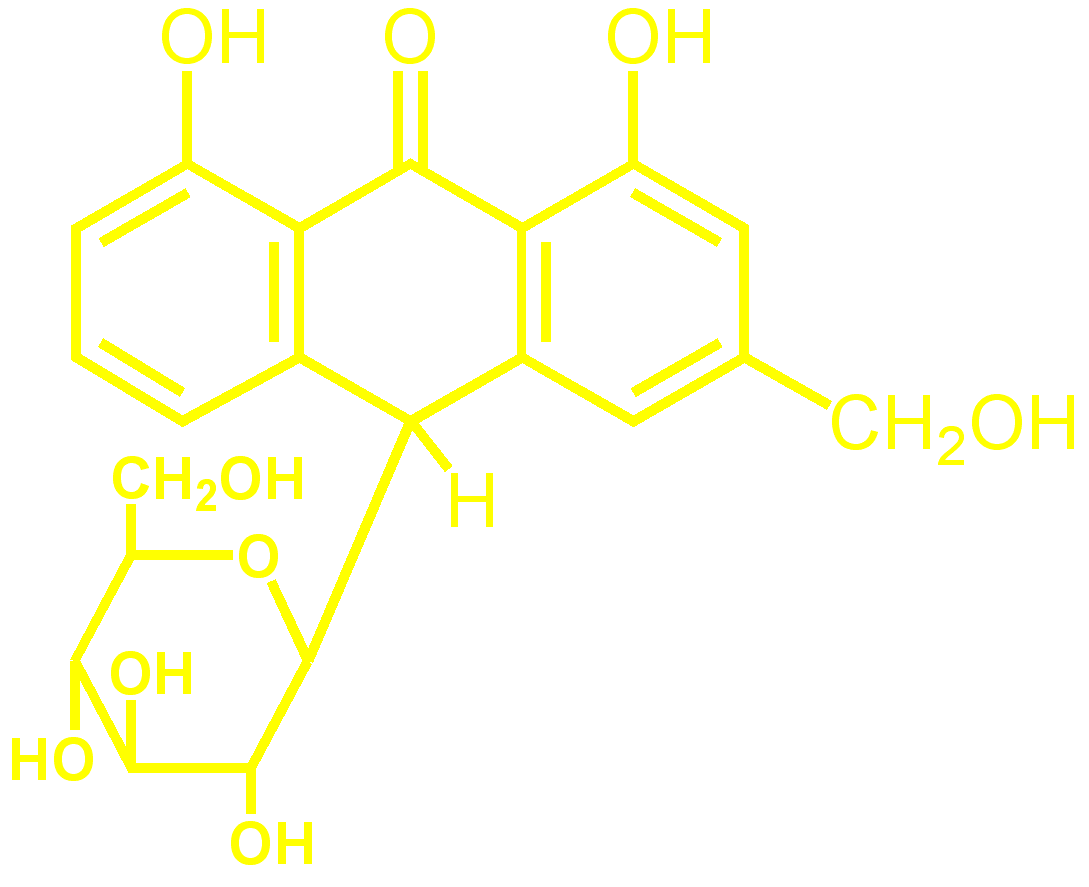 ２．芳香族化合物(14)
バルバロイン(アロエの瀉下有効成分)
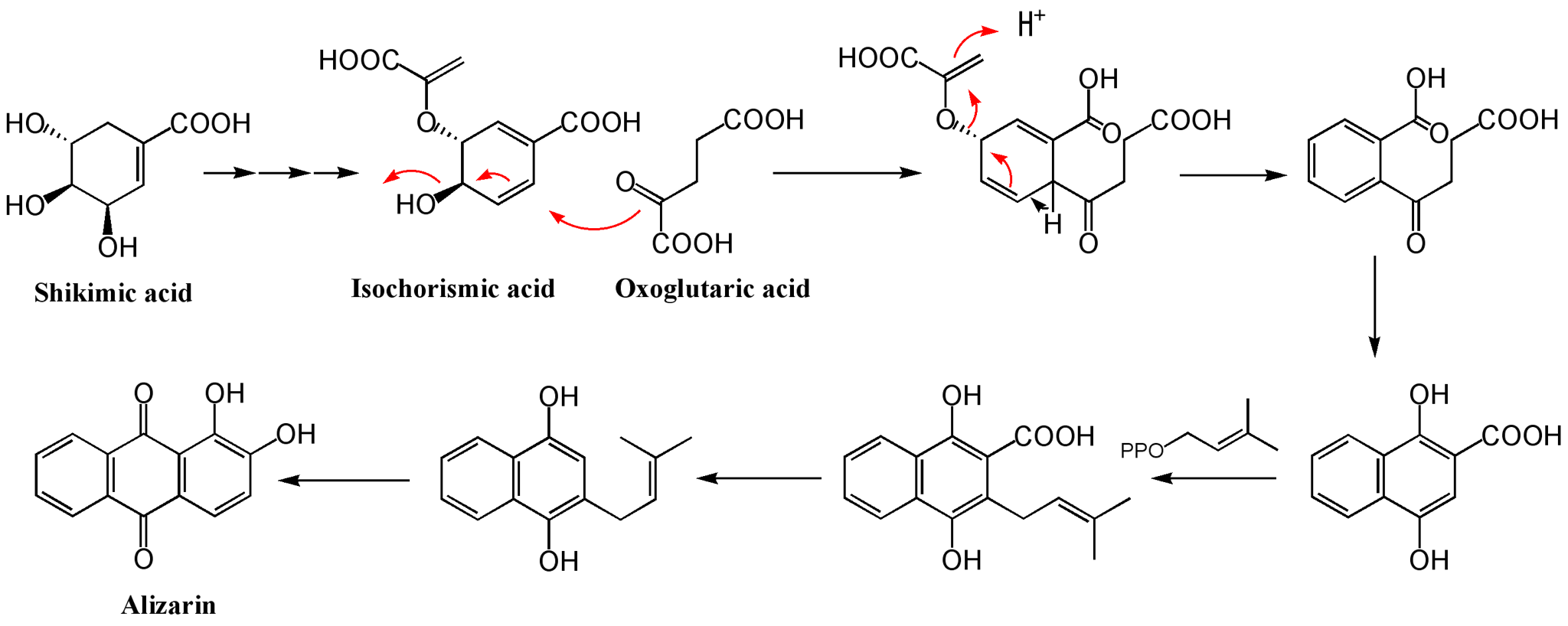 ２．芳香族化合物(15)
アリザリン：アカネ科アカネRubia akaneの色素
ポリケチド則に合わない！
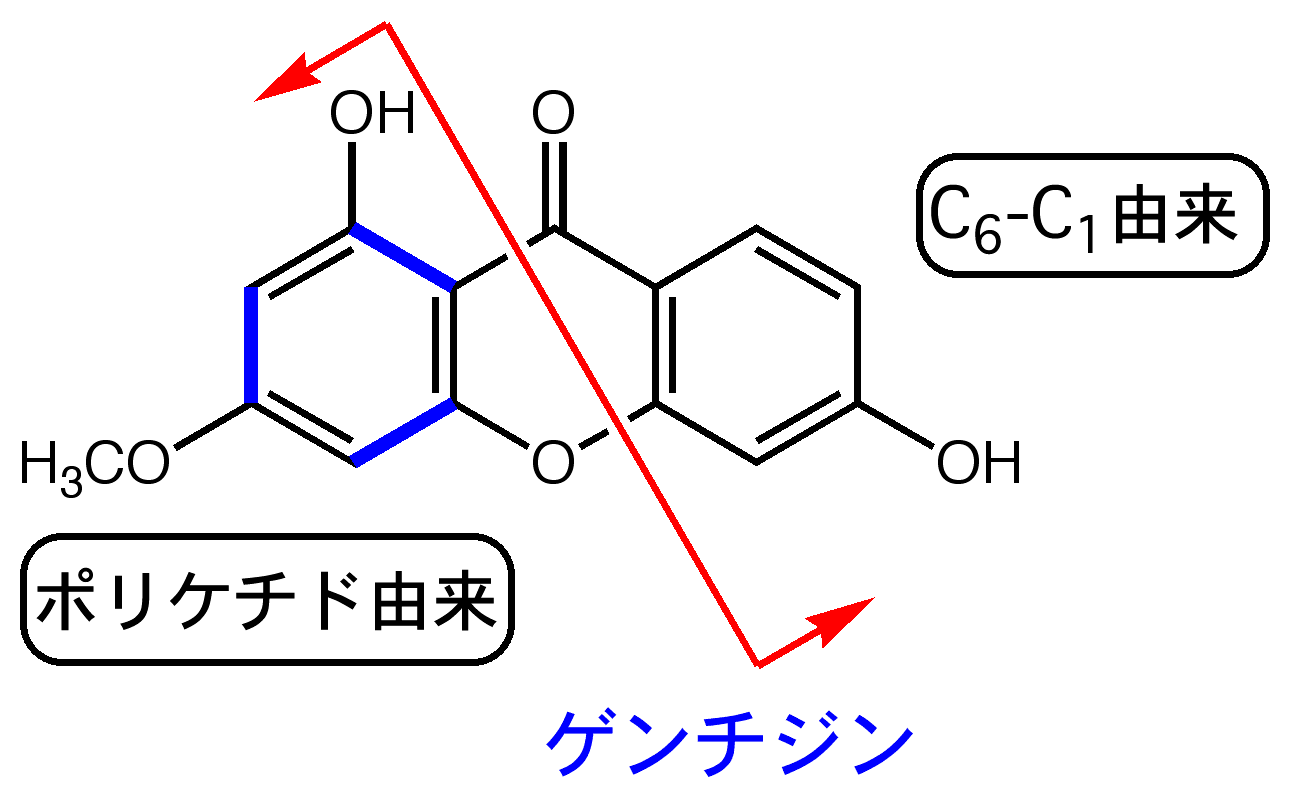 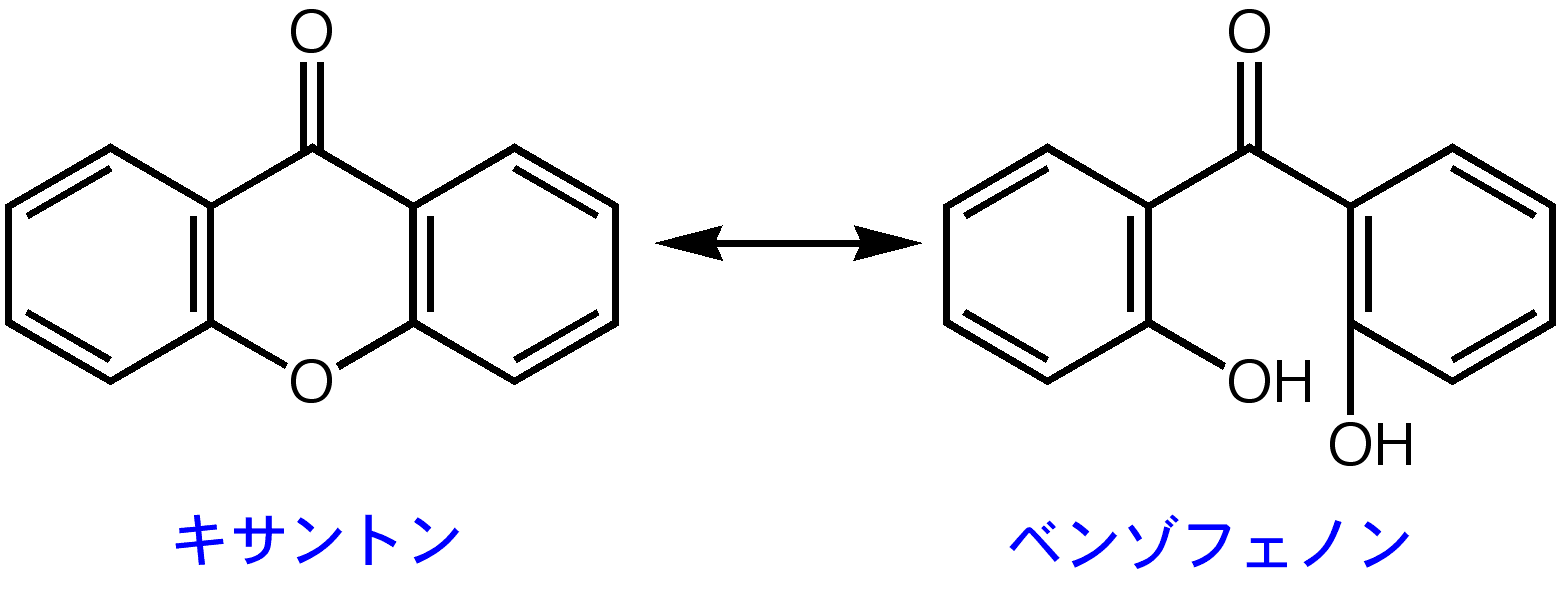 ２．芳香族化合物(16)
2-2-2．キサントンとベンゾフェノン
1) 高等植物由来
シキミ酸経路
リンドウ科リンドウ属
　ゲンチアナ
　リュウタン
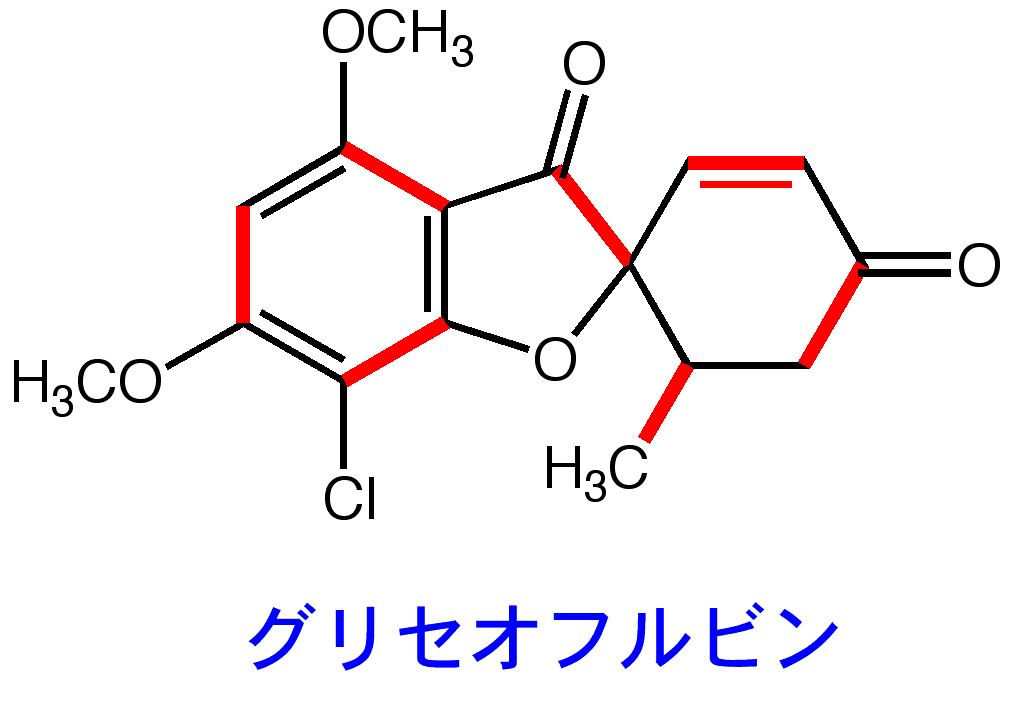 ２．芳香族化合物(17)
菌類代謝物
地衣類：ライヘンキサントン
放線菌代謝物
　全てポリケチド経路由来
Penicillium griseofluvum
　ベンゾフェノン類縁体
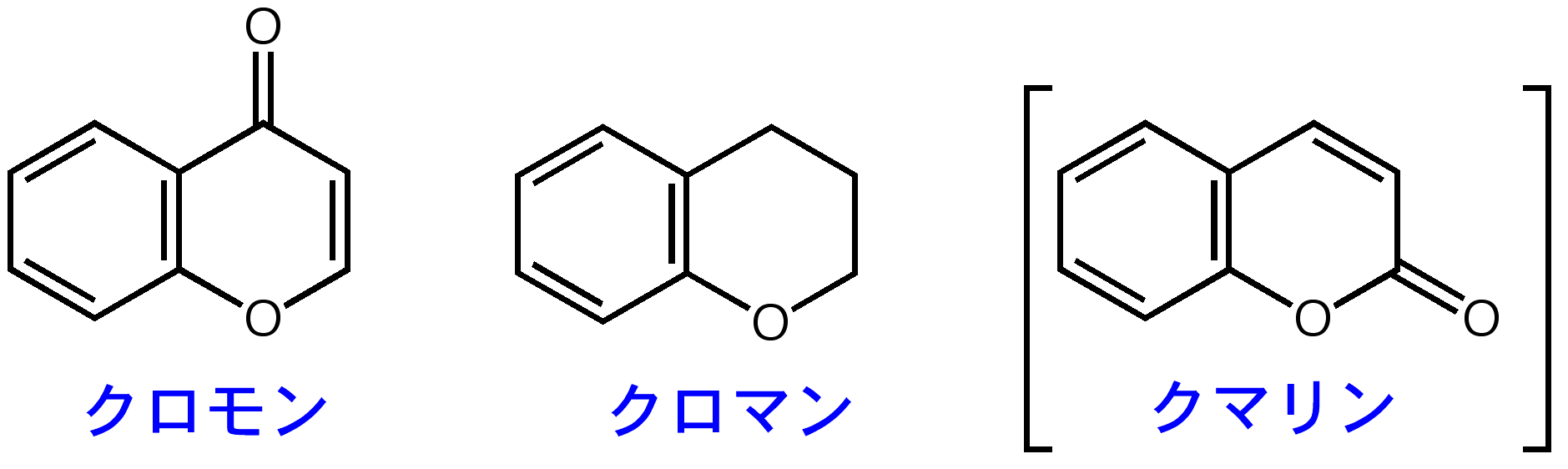 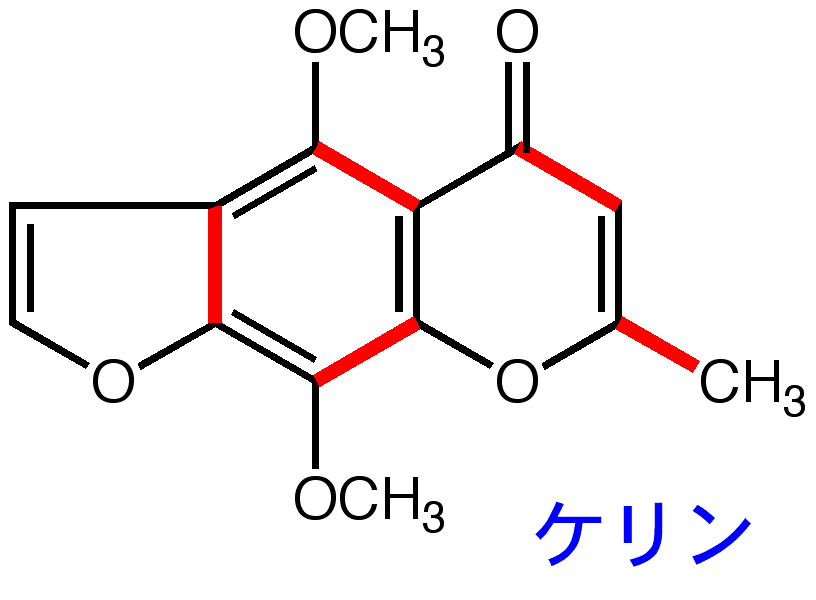 ２．芳香族化合物(18)
2-2-3．クロモン類
セリ科Ammi visnagaの果実
　冠血管拡張作用
　西洋では古くから薬用
ポリケチド経路
セリ科Ammi majusの果実
　クマリン（アモイジン）
　尋常性白斑病治療薬
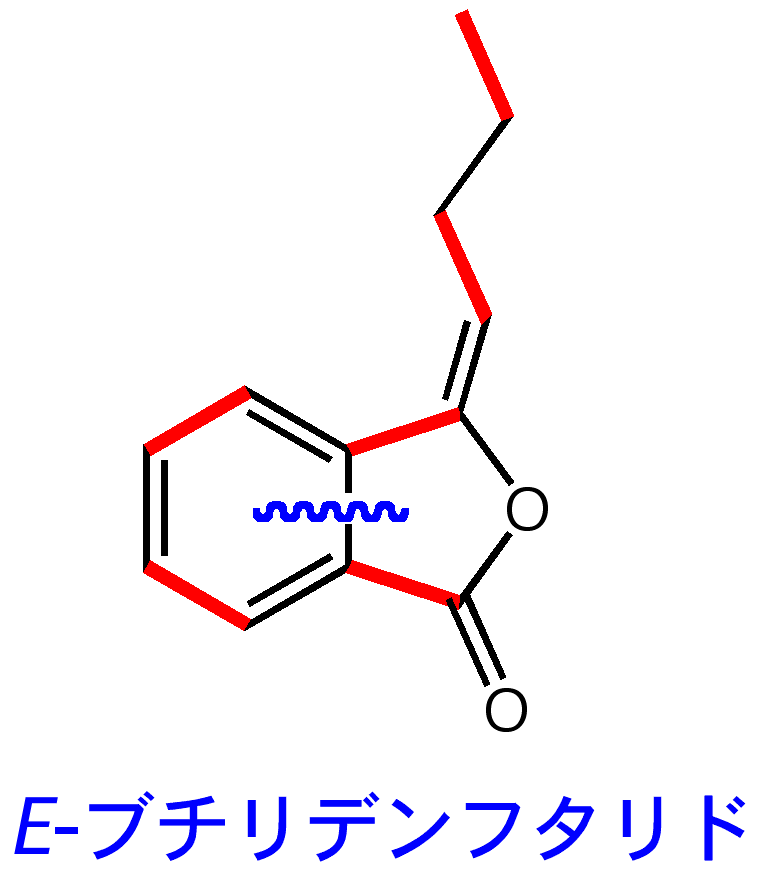 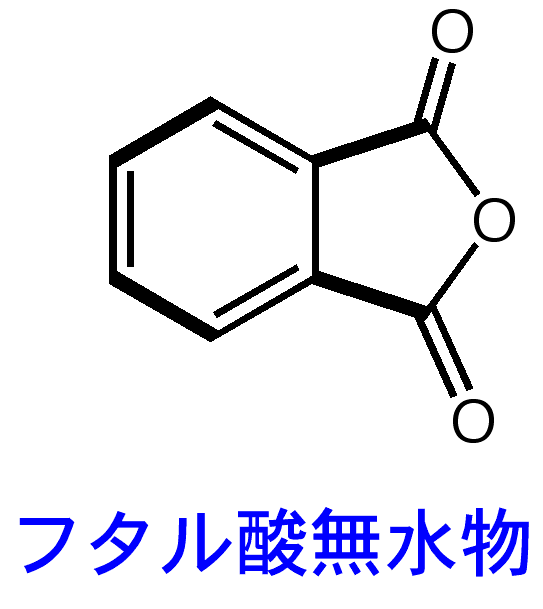 ２．芳香族化合物(19)
2-2-5．フタリド類
センキュウ・トウキ（セリ科）
の精油成分
脂肪酸類縁体
ポリケチド経路
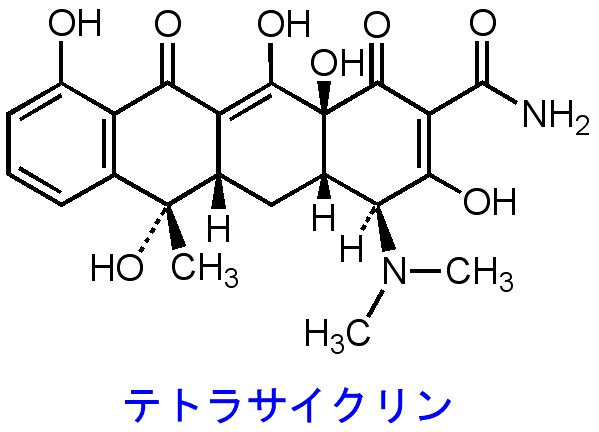 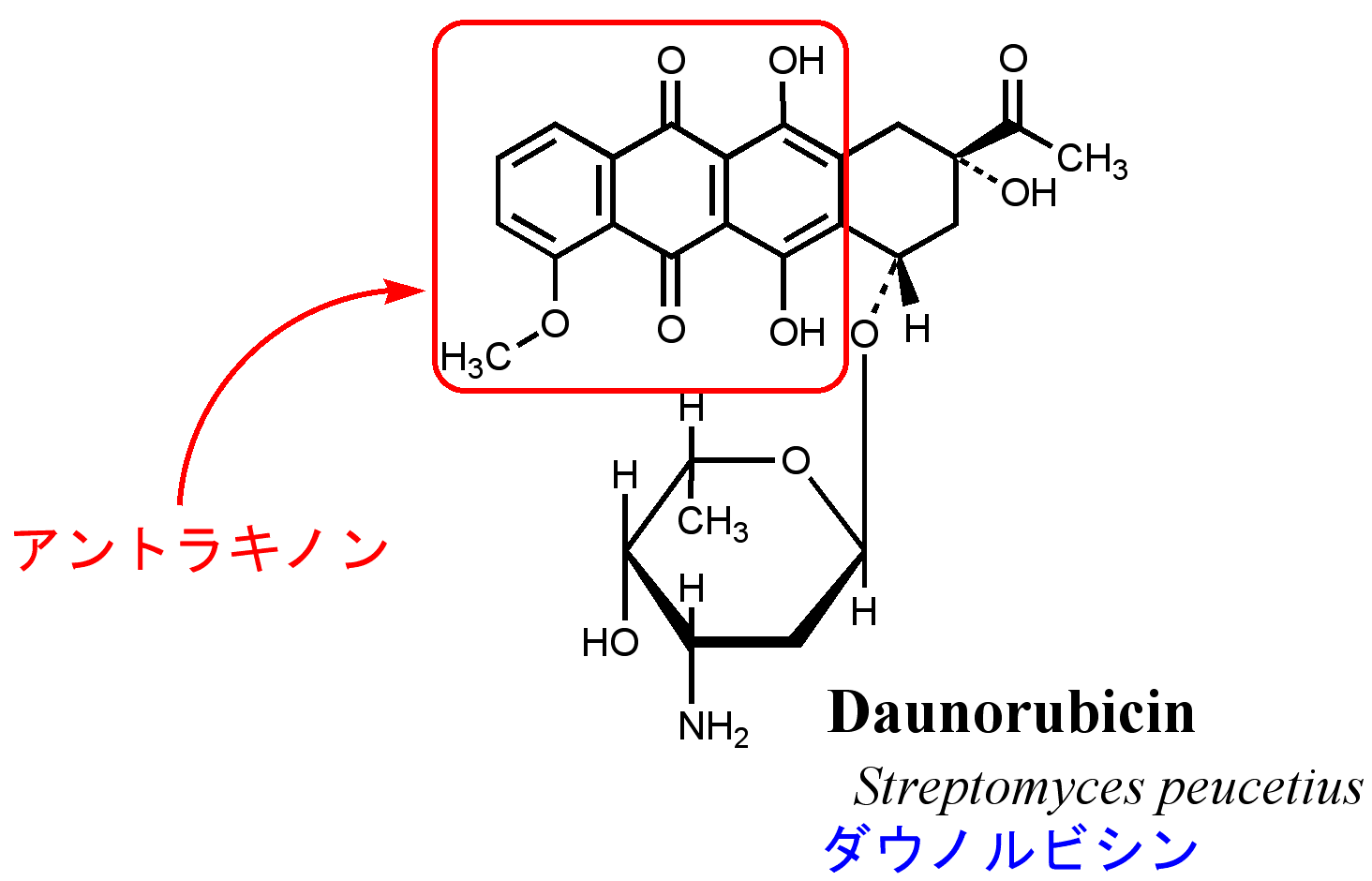 ２．芳香族化合物(20)
2-2-6．テトラサイクリン
　　　  アントラサイクリン
アンスラサイクリン･テトラサイクリンの生合成経路
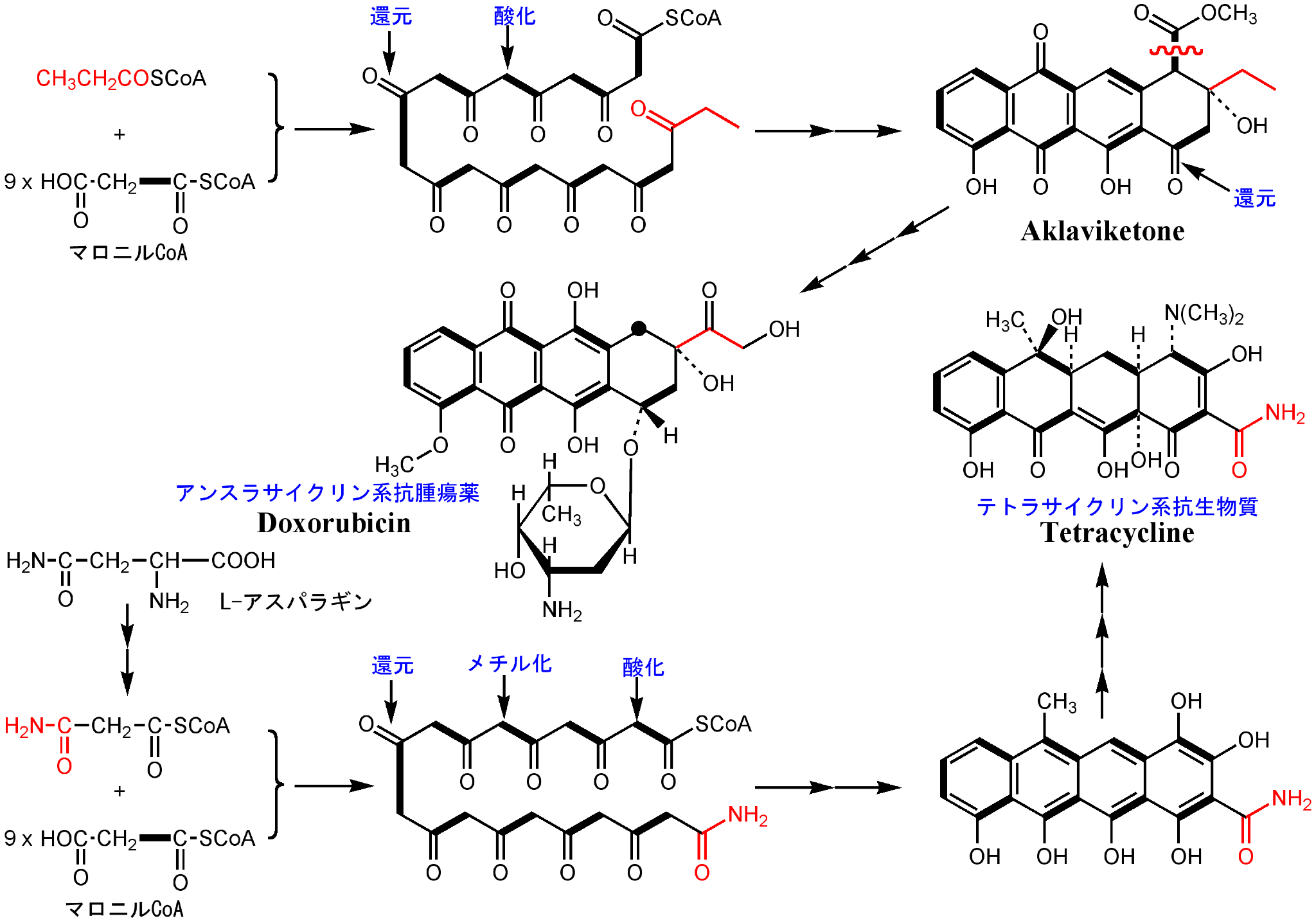 抗腫瘍抗生物質（アンスラサイクリン系）
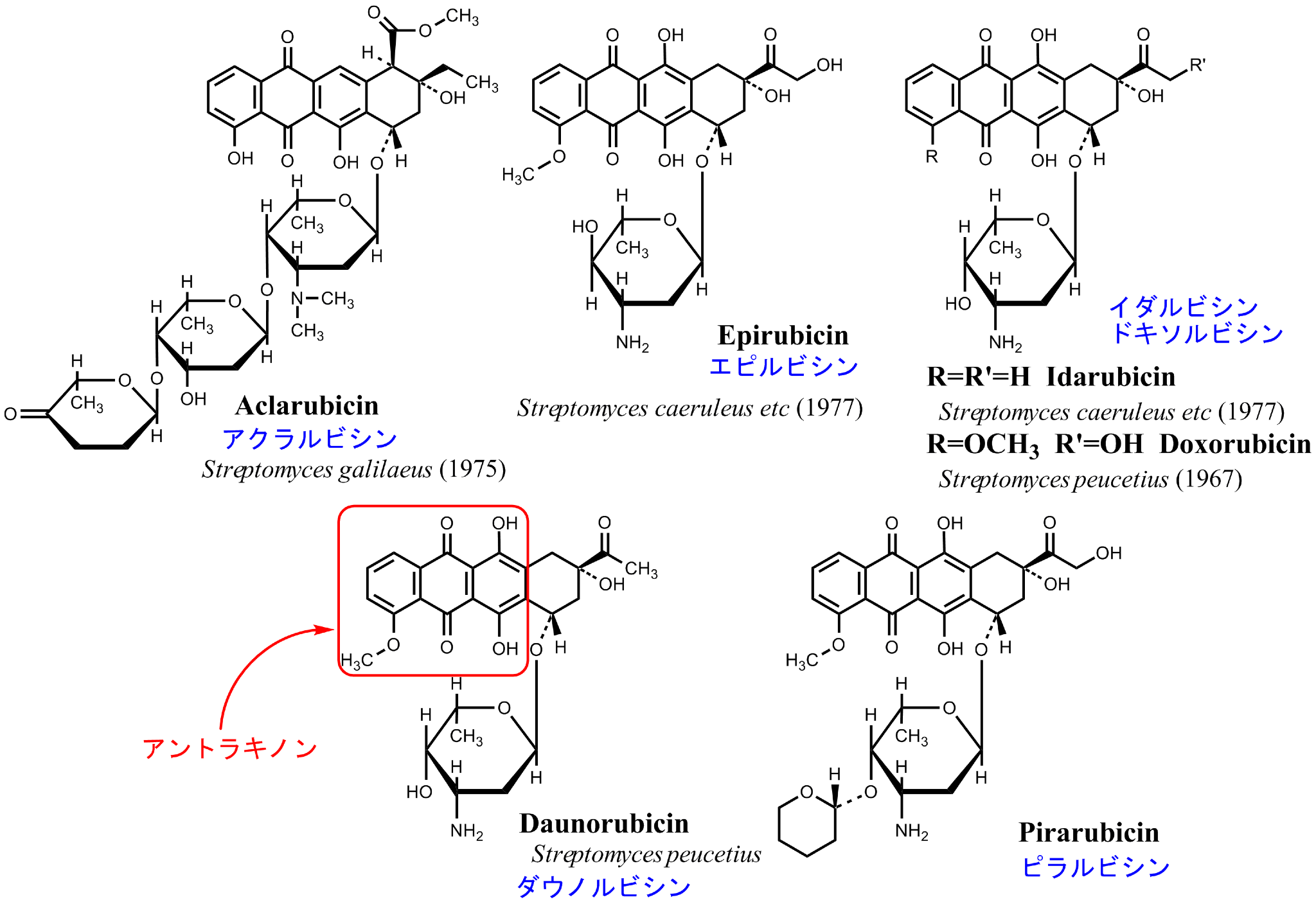 ポリケチド誘導体
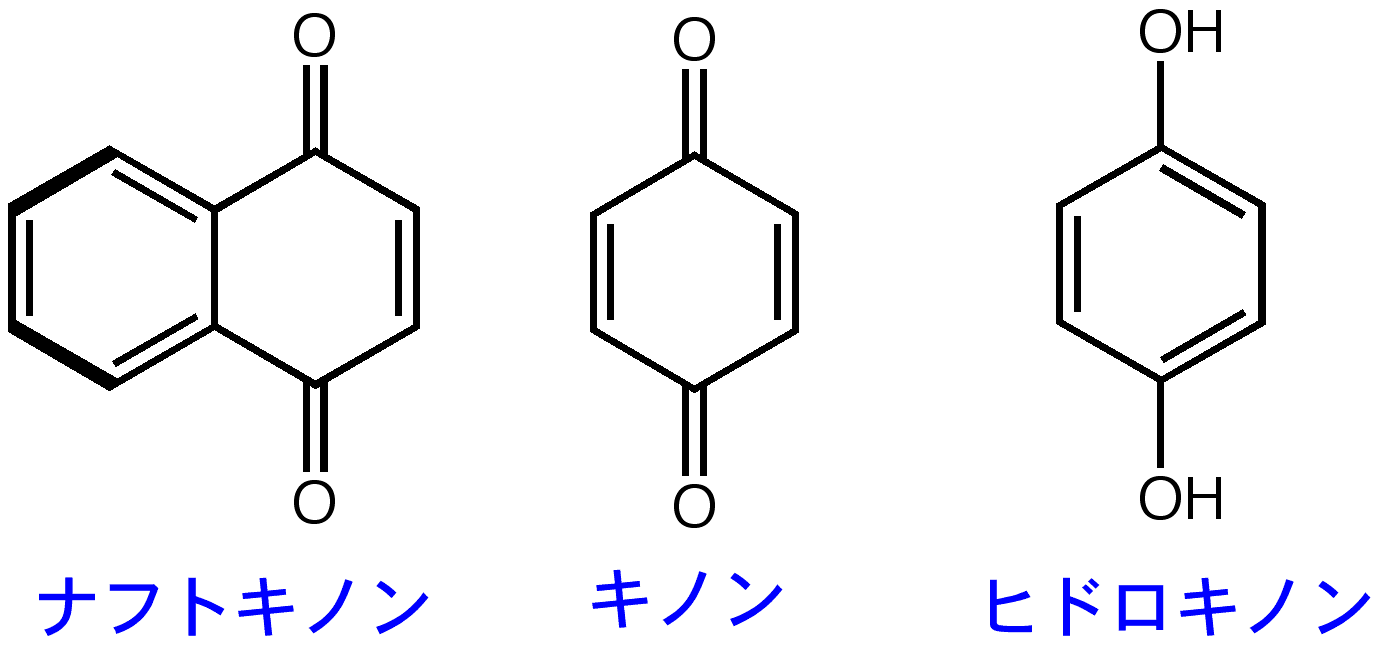 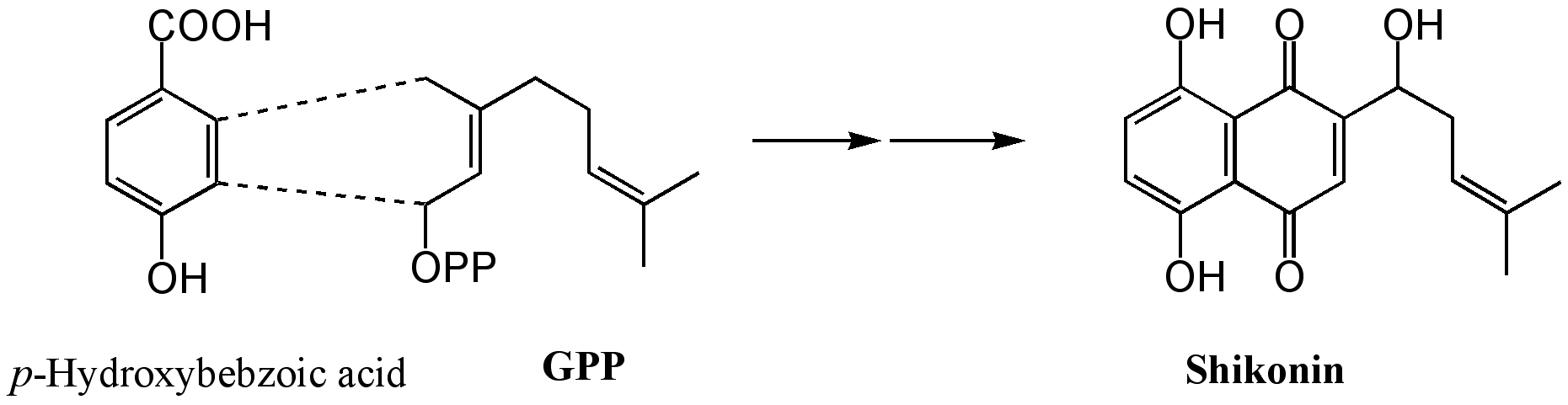 ２．芳香族化合物(21)
２-3．その他の芳香族化合物
2-3-1．ナフトキノン
C6-C1（シキミ産由来）
↓
←イソプレノイド
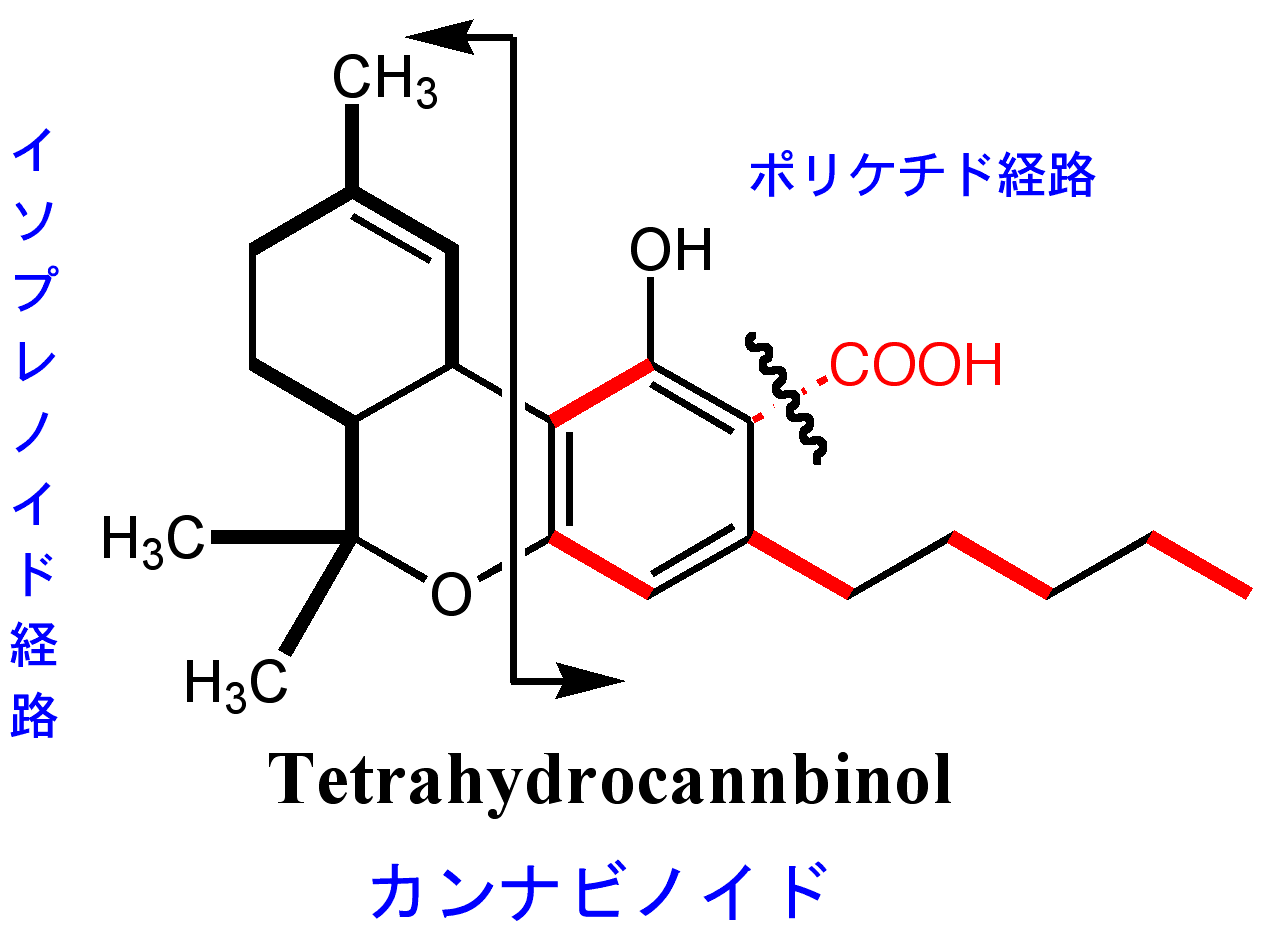 ２．芳香族化合物(22)
2-3-2．カンナビノイド
天 然 物 化 学 6
各論 ３:複合経路で生合成される化合物

木下　武司
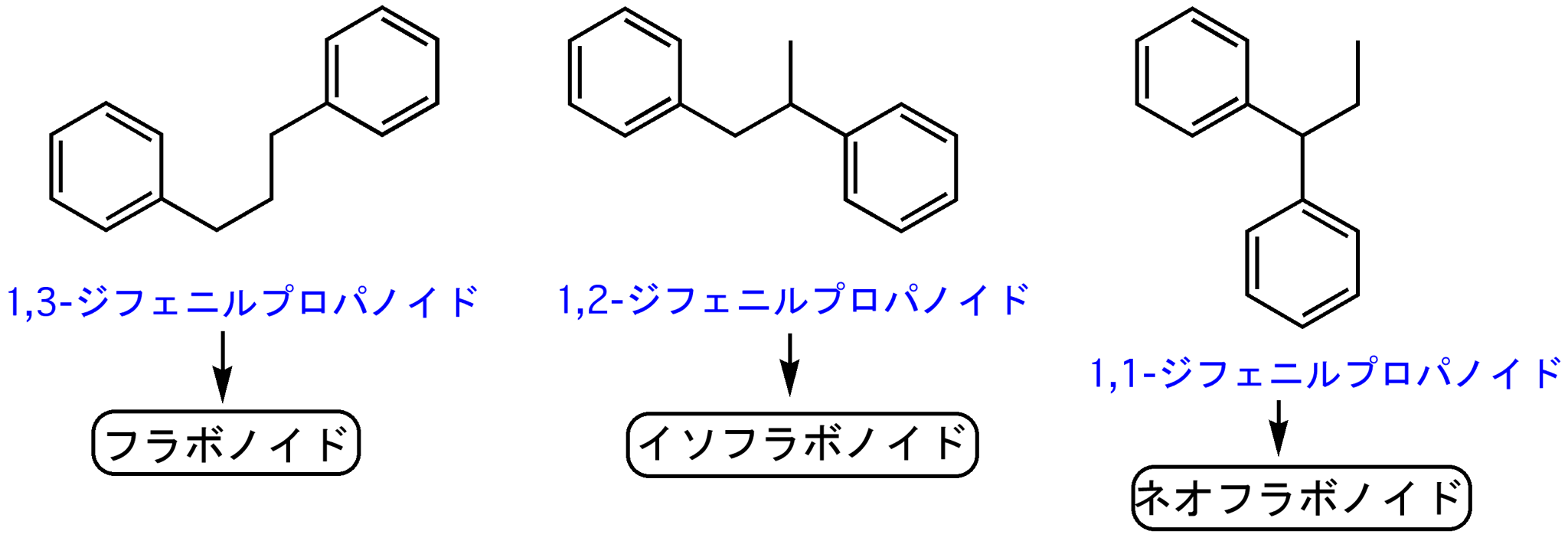 ２．芳香族化合物(23)
2-3-3．フラボノイド
狭義
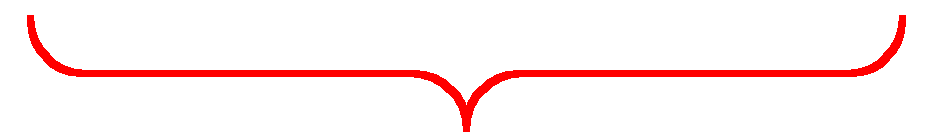 フラボノイド（広義）
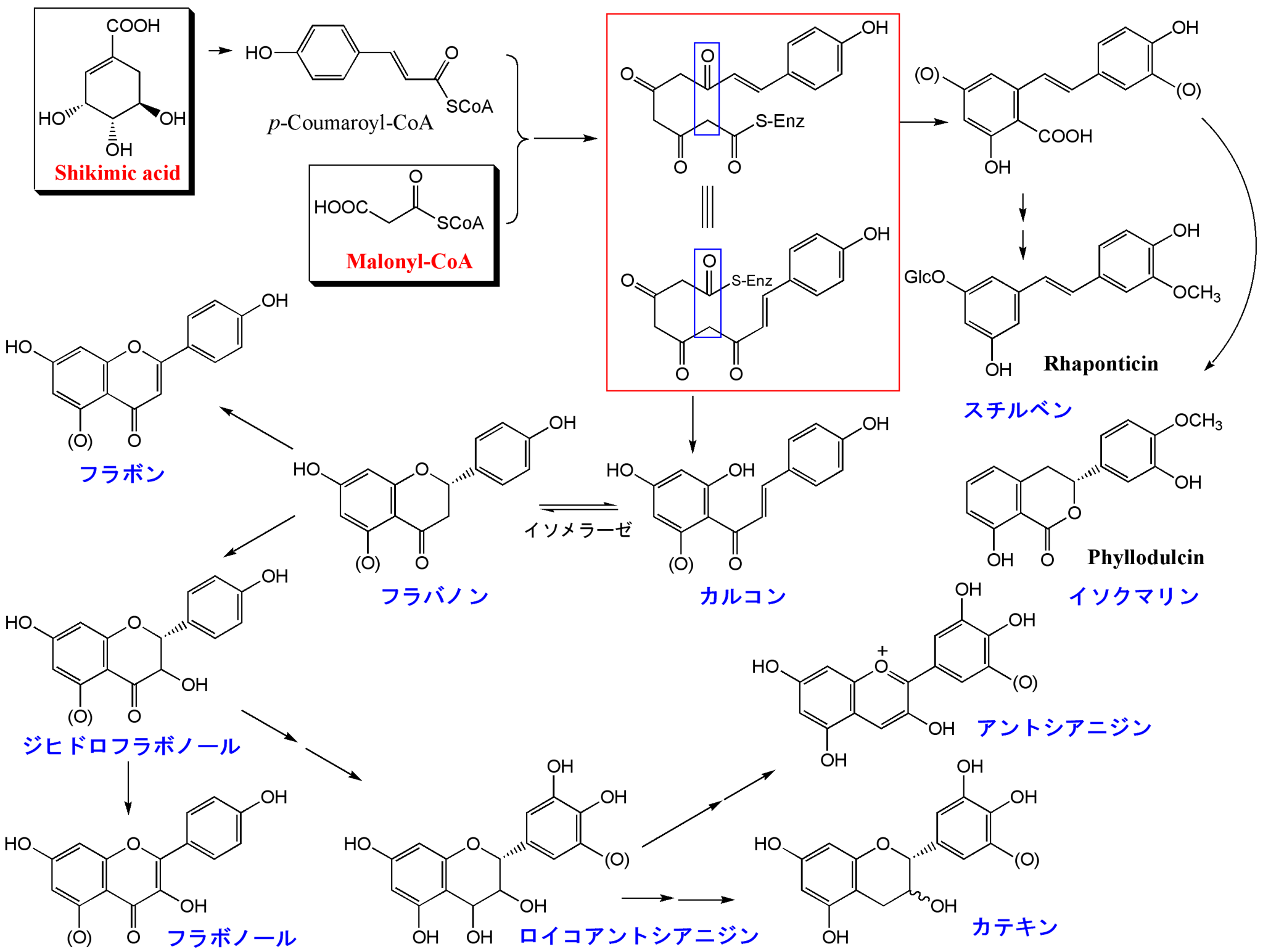 →植物の花の色素
1,3-ジフェニルプロパノイド
→縮合型タンニン
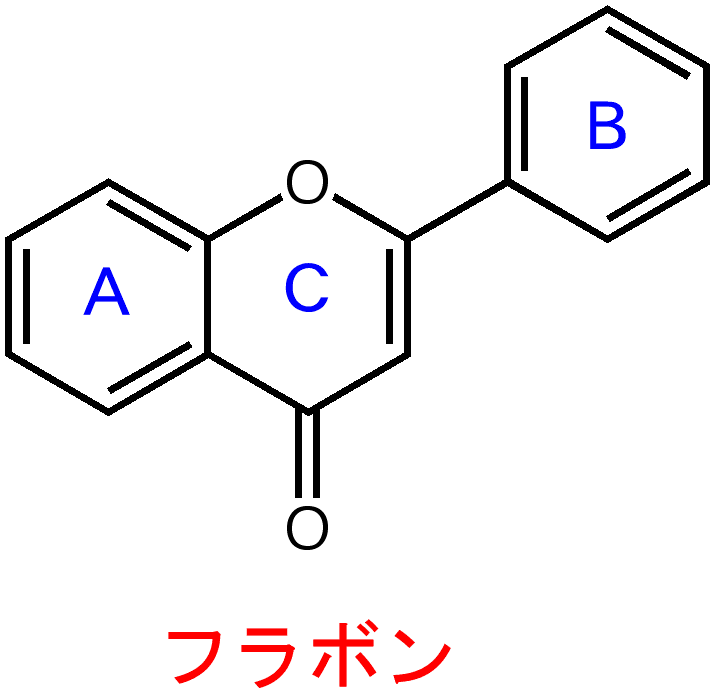 ２．芳香族化合物(24)
1) フラボン•フラボノール
a) フラボン
共役系あり、色素
アピゲニン
セリ科パセリほか
ルテオリン
キクカ　菊花（キク科キクの花）
バイカレイン、バイカリン
オウゴン　黄芩（ゴマノハグサ科）
抗アレルギー作用成分　→　アンレキサノクス
アメントフラボン：二重分子フラボン
裸子植物に多い
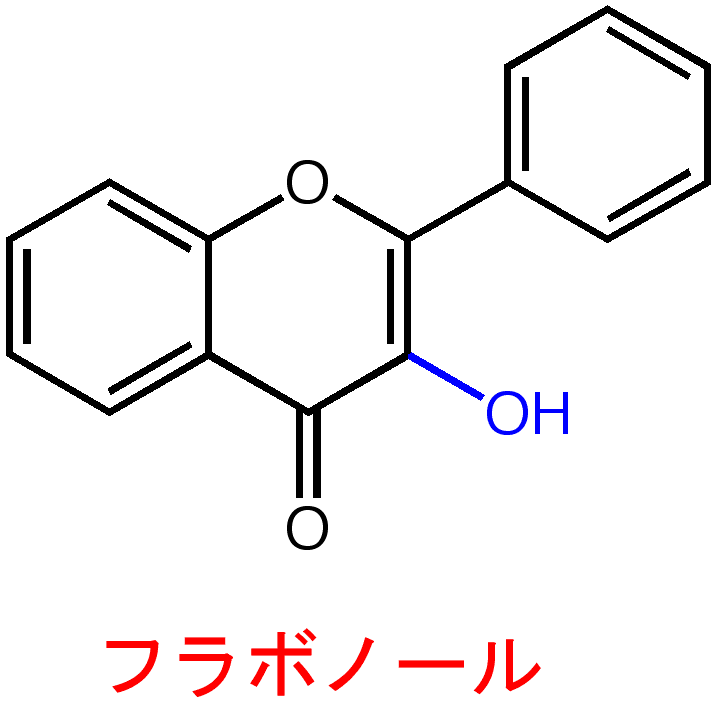 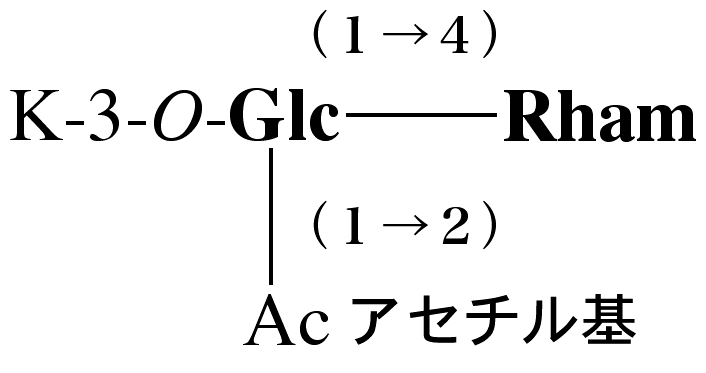 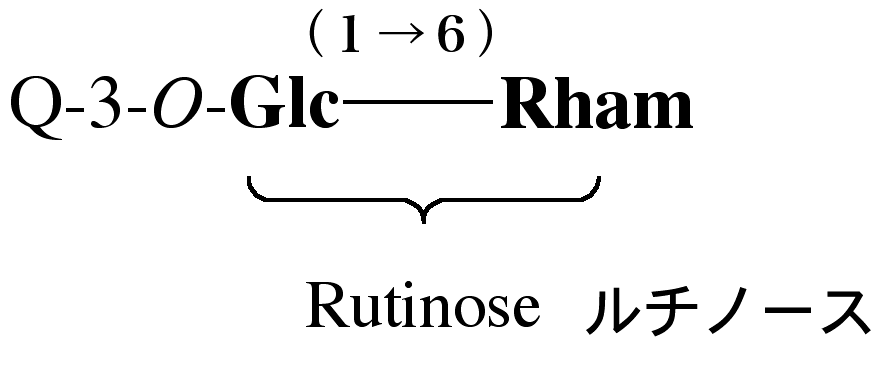 ２．芳香族化合物(25)
b) フラボノール
大半は配糖体
ケンフェロール
エイジツ　営実
バラ科ノイバラRosa multifloraの果実
配糖体：マルチフロリンＡ（瀉下活性成分）
クウェルセチン
タデ科ソバFagopyrum esculentumの実
マメ科エンジュの蕾（槐花）
配糖体：ルチン（ビタミンＰ様作用）
　　　　末梢血管を強化する作用（一過性）
イチョウ葉エキス（ＥＧｂ７６１）
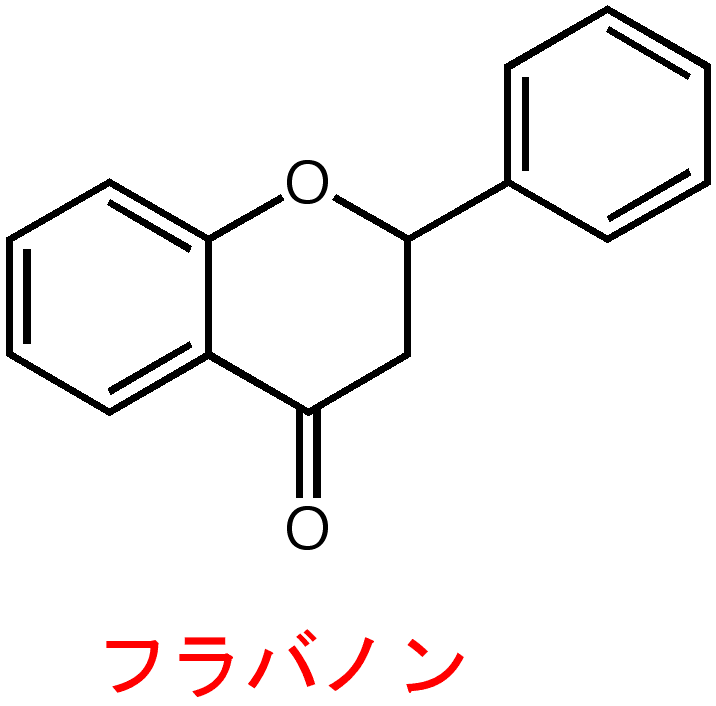 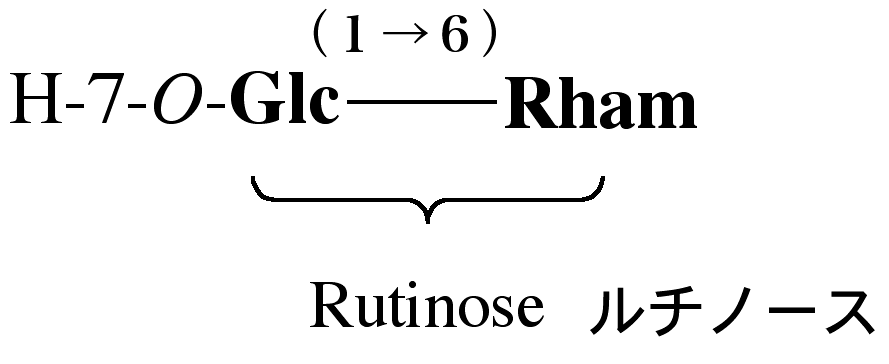 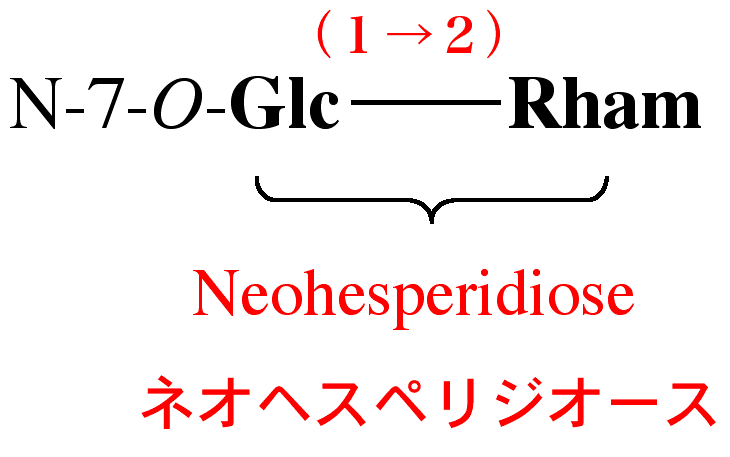 ２．芳香族化合物(26)
2) フラバノン•ジヒドロフラボノール
共役系無し、無色
ヘスペリジン、ナリンギン
トウヒ　橙皮
チンピ　陳皮
キジツ　枳実　
ミカン科カンキツ属基原生薬
リキリチン（配糖体）
カンゾウ　甘草（マメ科Glycyrrhiza属）
　酸加水分解　→　イソリキリチゲニン（色素）
　　　　　　　　　　　カルコン
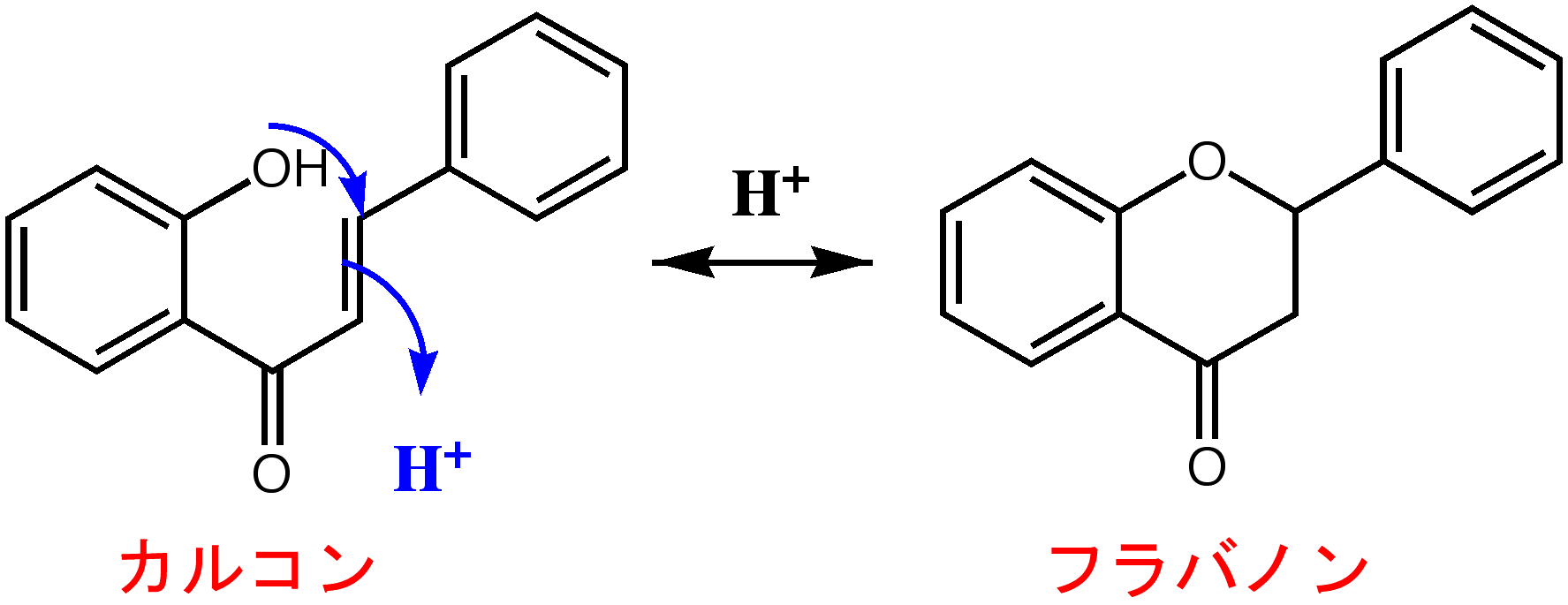 ２．芳香族化合物(27)
3) カルコンほか
共役系あり、色素
イソリキリチン（配糖体）
カンゾウ　甘草（マメ科Glycyrrhiza属）
　食品染色　（タクアンの黄色）
カルタミン（紅色）
サフロールイエロー（黄色）
コウカ　紅花（キク科Carthamus tinctoriusの花）
　食品染色
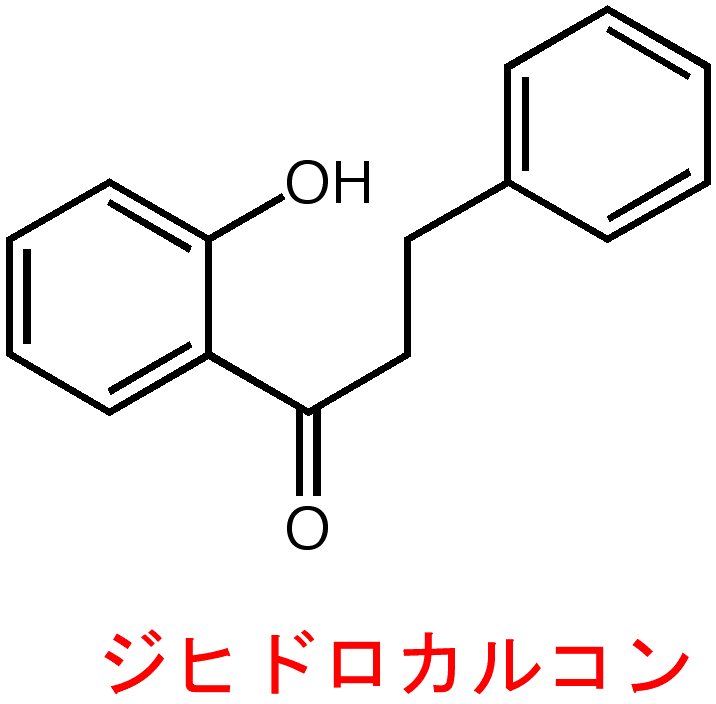 ２．芳香族化合物(28)
ジヒドロカルコン
共役系無し、無色
天然界では稀な存在
フロリジン（配糖体）
バラ科セイヨウリンゴMalus pumilaの根、樹皮
　血糖上昇作用
　糖尿病の動物を作るのに有用
　強い甘味あるが実用価値無し！
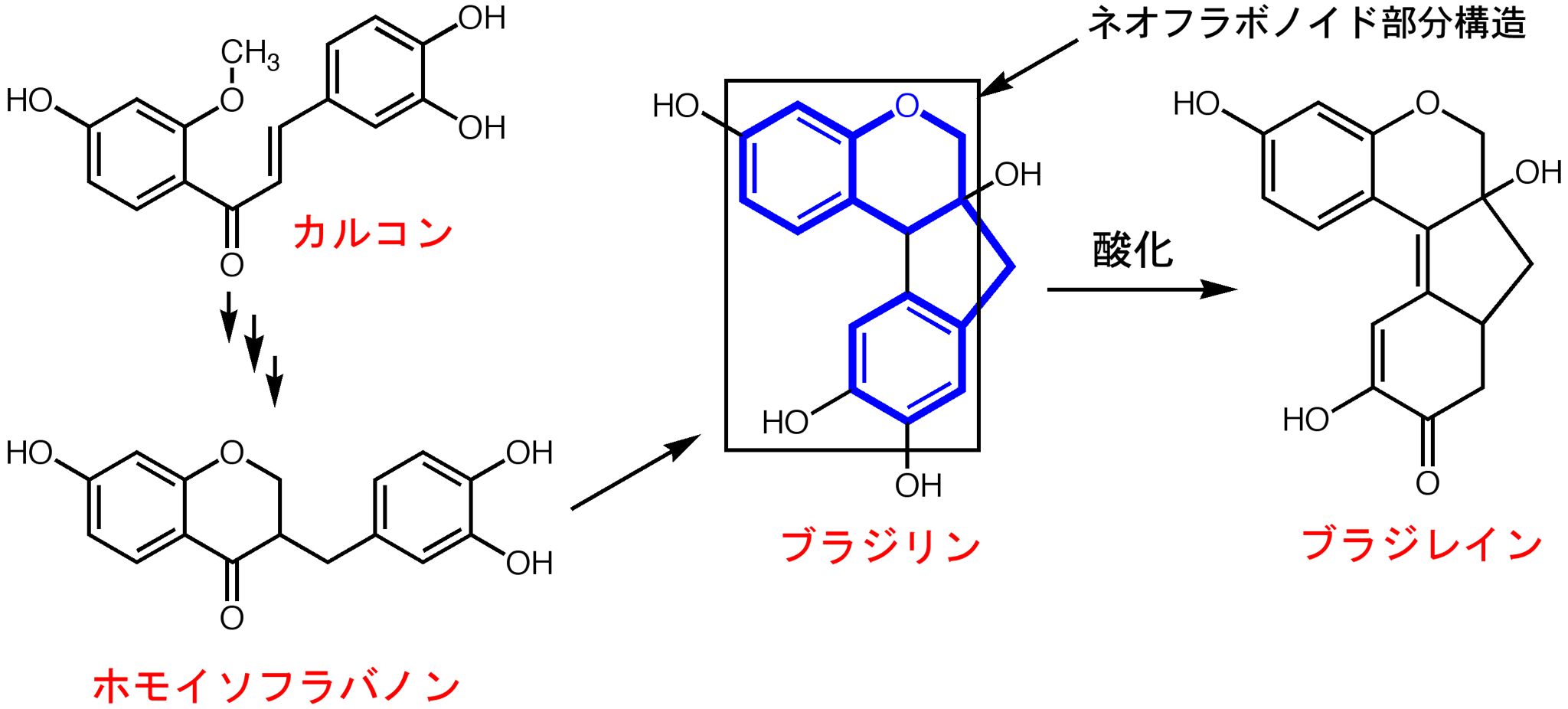 ２．芳香族化合物(29)
ネオフラボノイドではなく
ホモイソフラボノイドである！
ブラジリン（無色）
マメ科Caesalpinia sappanの心材
　ソボク　蘇木
赤色色素
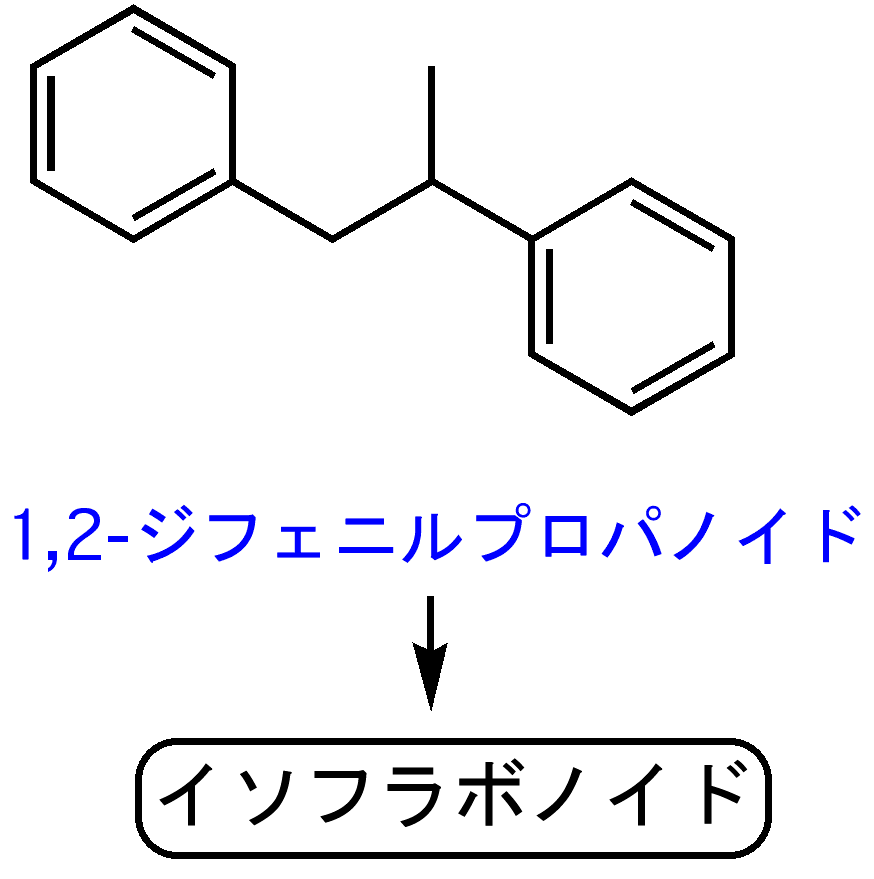 ２．芳香族化合物(30)
7) イソフラボン
全て無色！
天然界では稀な存在
　マメ科ソラマメ亜科、アヤメ科アヤメ属
　フラボノイドとは性質が異なる！
　フラバノンを前駆体として生合成される
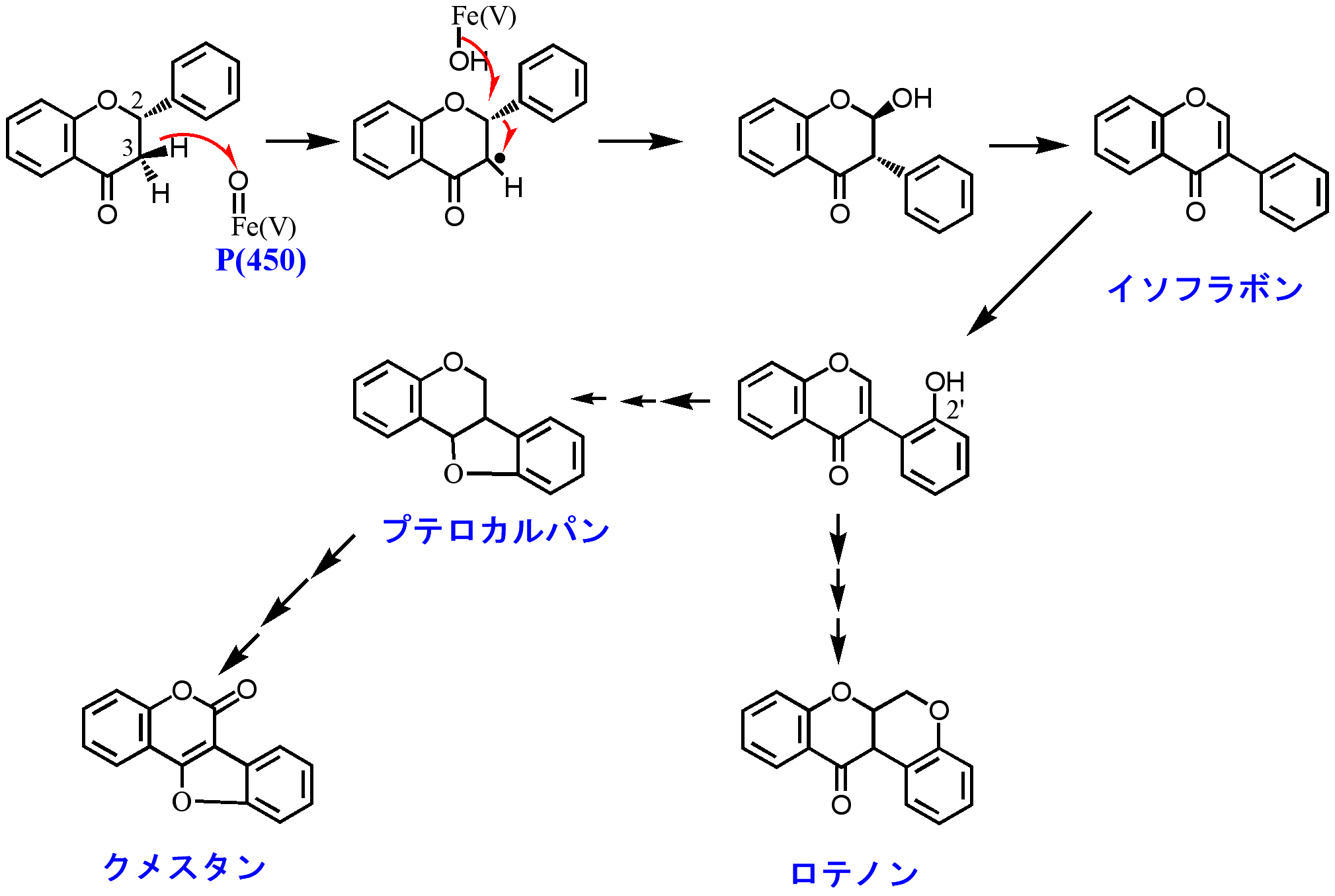 フラバノン
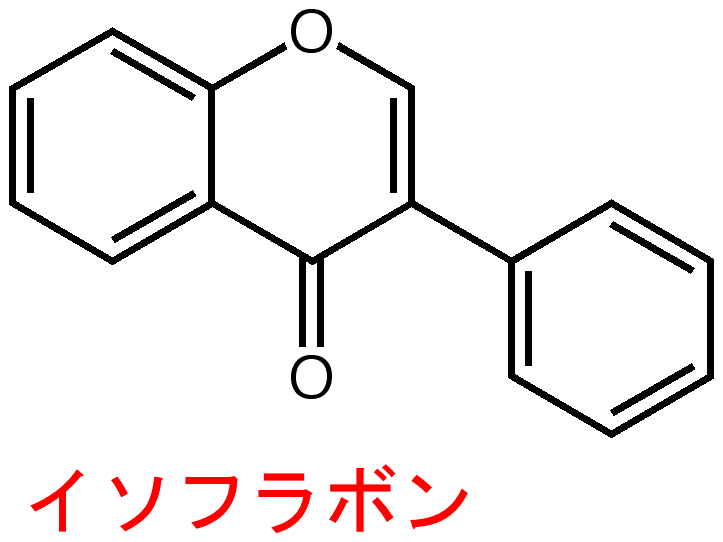 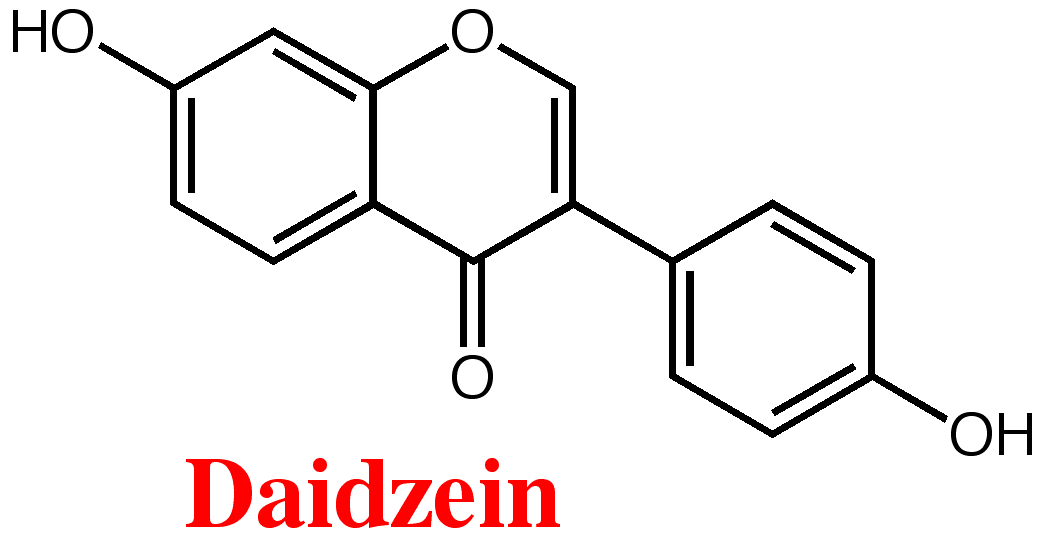 ２．芳香族化合物(31)
ダイゼイン（アグリコン）
ダイズィン（配糖体）
マメ科ダイズGlycine max　→　サプリ
カッコン　葛根（マメ科クズPueraria lobata）
温和なエストロゲン作用（環境ホルモンの１種）
　骨粗鬆症予防　→　イプリフラボン
プエラリン（Ｃ-配糖体）
カッコン　葛根（マメ科クズPueraria lobata）
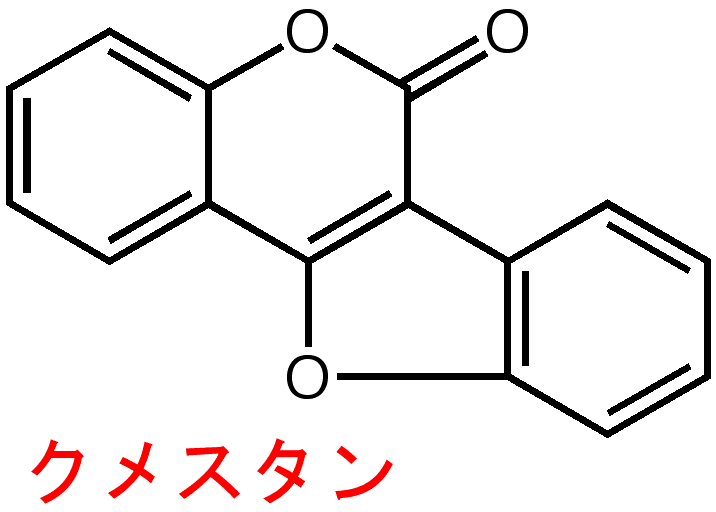 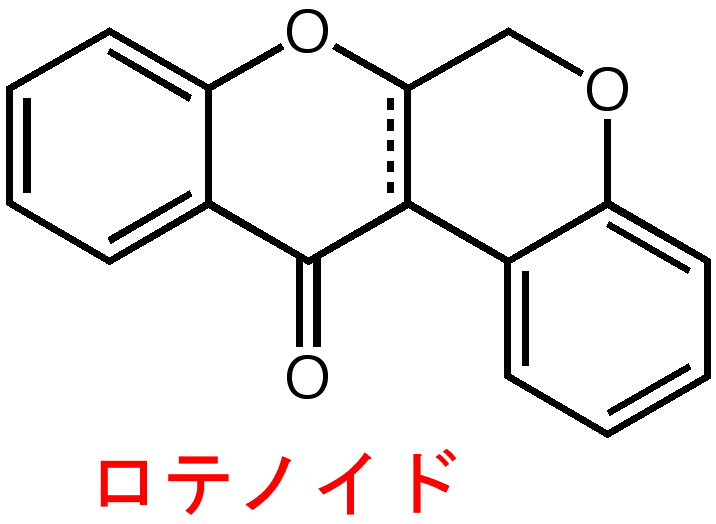 ２．芳香族化合物(32)
イソフラボノイド
クメステロール
マメ科ムラサキウマゴヤシMedicago sativa
　発酵した全草（牧草）　→　ジクマロール
　　　→　ワルファリンカリウムのシード
　クメステロールの発酵代謝物
　４環性、クマリン部分構造あり
ロテノン（天然殺虫作用成分）
マメ科デリスDerris eliptica）
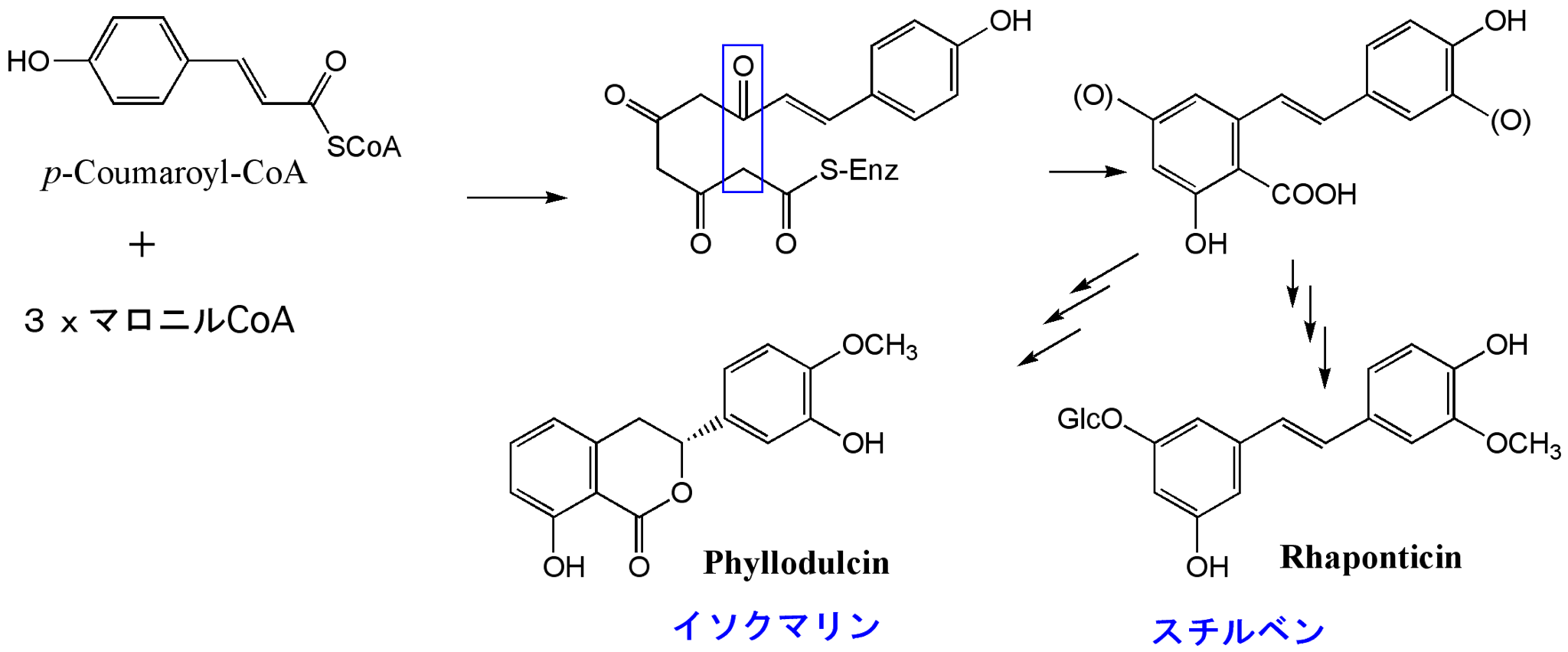 ２．芳香族化合物(33)
2-3-4．スチルベノイド
フィロズルチン
アマチャ　甘茶（ユキノシタ科）
甘味成分　前駆体は配糖体（苦い！）
ラポンティシン
局方外ダイオウ（和大黄ほか）に含まれる成分
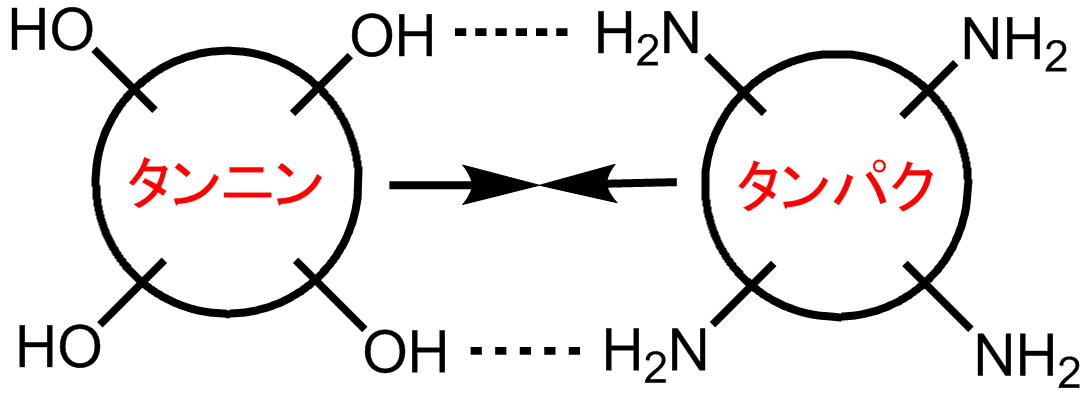 ２．芳香族化合物(34)
→tannin
2-3-5．タンニン
●比較的分子量の大きなポリフェノール
→植物界に普通
●収れん作用：タンパクを沈殿させる
→皮なめし剤（ナラノキの樹皮など）
●一般に渋味（あく）あり：カキ渋など
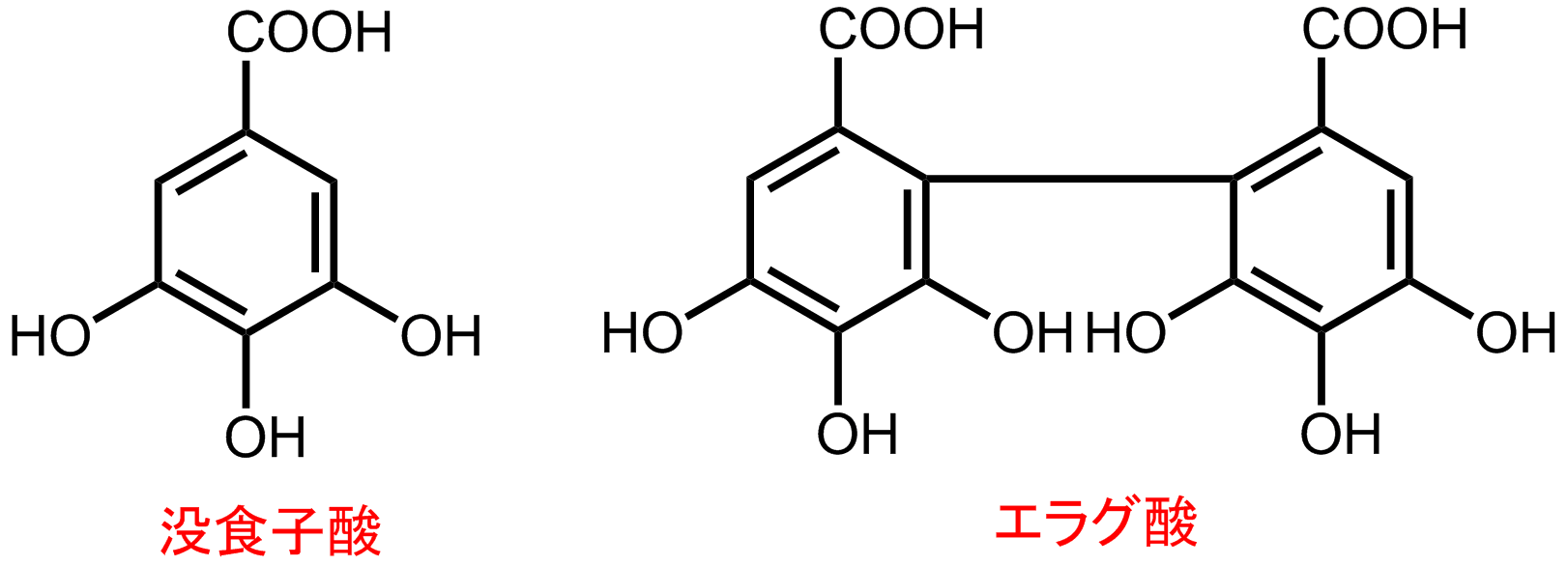 ２．芳香族化合物(35)
2-3-5．タンニン（続）
1) 加水分解性タンニン
ガロタンニンとエラジタンニンに大別
に糖が結合！
　（糖エステル）
ピロガロール
五倍子タンニン（ウルシ科ヌルデの虫こぶ）
タンニン酸
アカメガシワ（トウダイグサ科）
ベルゲニンほか：抗潰瘍作用
ゲンノショウコ（フウロソウ科）
ゲラニイン；止瀉作用
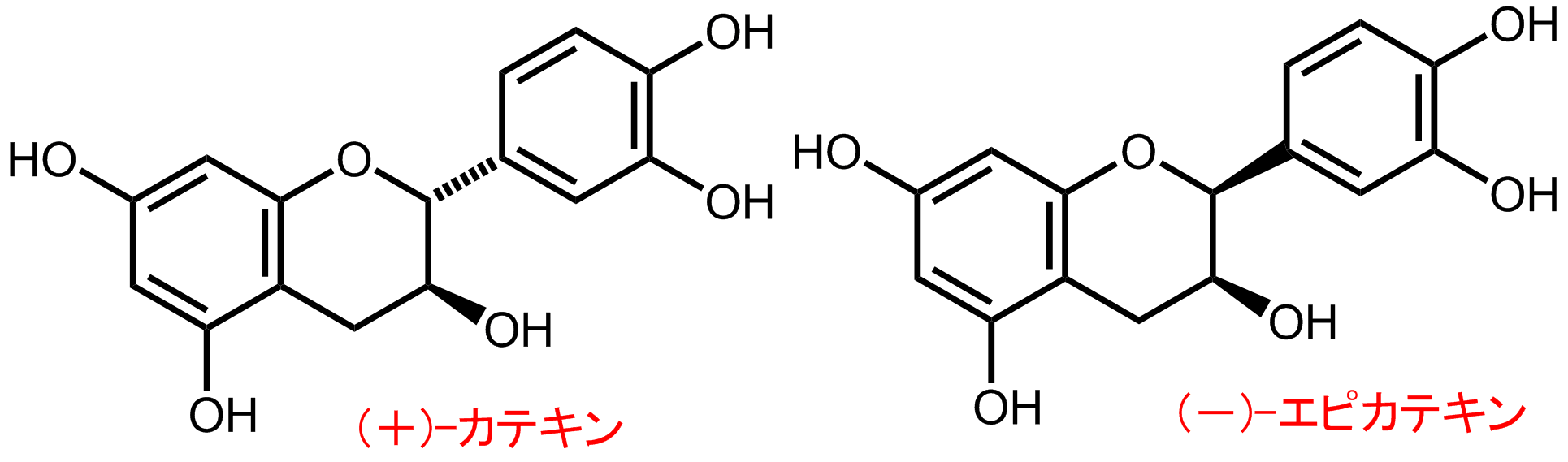 ２．芳香族化合物(36)
2) 縮合型タンニン
カテコール
が縮合！
　（Ｃ−Ｃ結合）
ダイオウ
ラタンニン（止瀉）↔センノシド（瀉下）
ケイヒ
シンナムタンニン（甘味がある→ニッキ）
マオウ
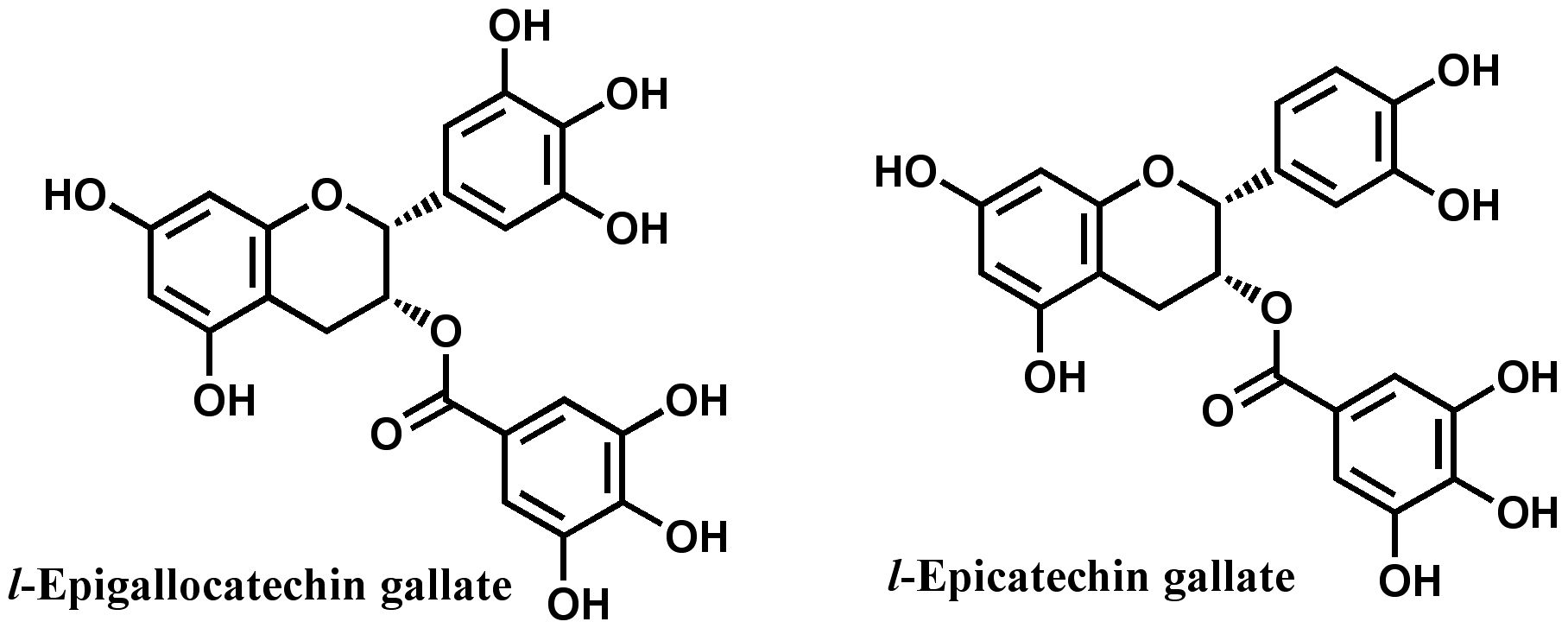 ２．芳香族化合物(37)
2-3-5．タンニン（続）
b) 茶のタンニン
茶の種類により成分が異なる！
カテキンモノマー
カテキンオリゴマー
緑茶（未発酵）
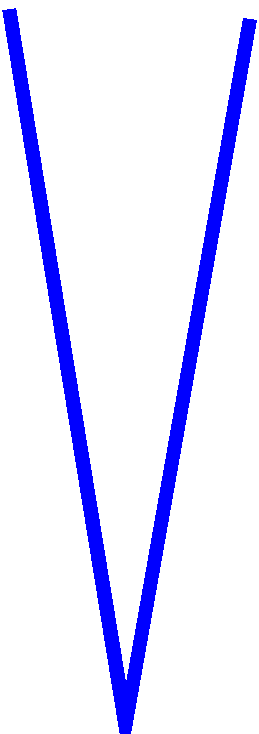 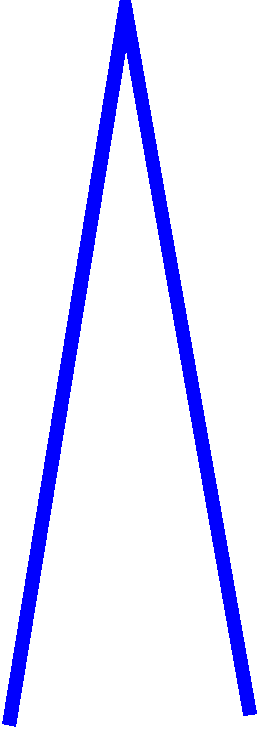 発酵で縮合が進行
烏龍茶（半発酵）
紅茶（発酵）
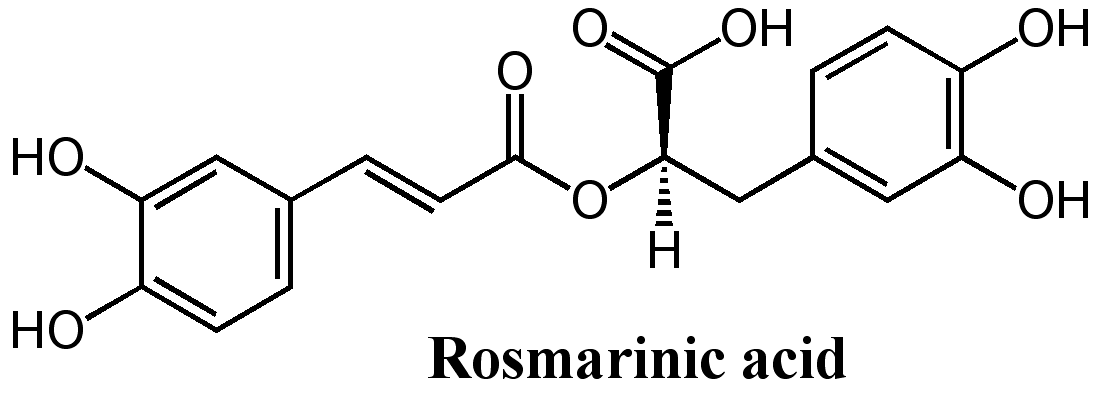 ２．芳香族化合物(38)
3) タンニン活性をもつカフェ酸誘導体
シソ科タンニン
カフェ酸誘導体
低分子であるがタンニン活性がある
シシ科ハーブに多い！
　ローズマリー、ウツボグサ（生薬カゴソウ）
　シソ（生薬ソヨウ）など